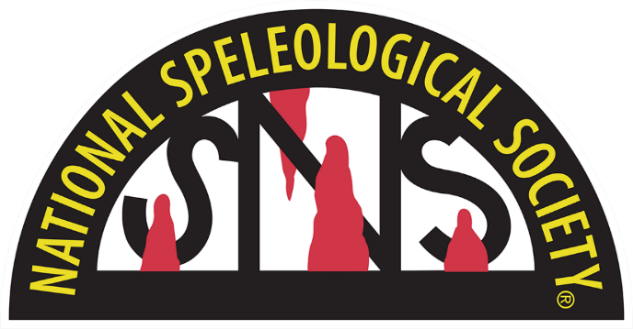 An NSS Audio-Visual 
Library Presentation
ConCave I
A Cave Restoration Project of
Cave Conservancy of the Virginias
and Virginia Region of the NSS
(1983)
S203                74 Slides        1/21/2021
[Speaker Notes: In the fall of 1983, the Cave Conservancy of the Virginias and the Virginia Region of the National Speleological Society sponsored the cleanup and reconstruction of Fountain Cave near Grottoes, Virginia. The slides that follow document the event.]
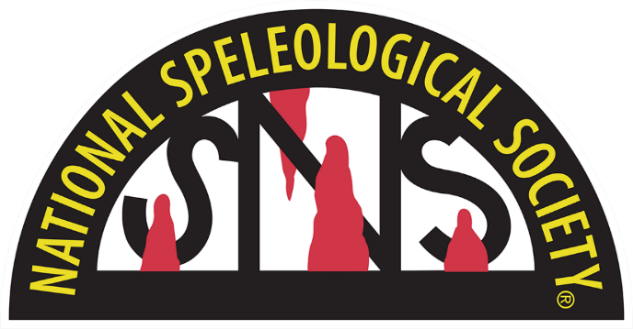 An NSS Audio-Visual 
Library Presentation
ConCave I
October 1983
Virginia Region Meeting
at
Fountain Cave, Grottoes, VA
[Speaker Notes: The setting was a typical Virginia Region meeting much like any NSS region might have.]
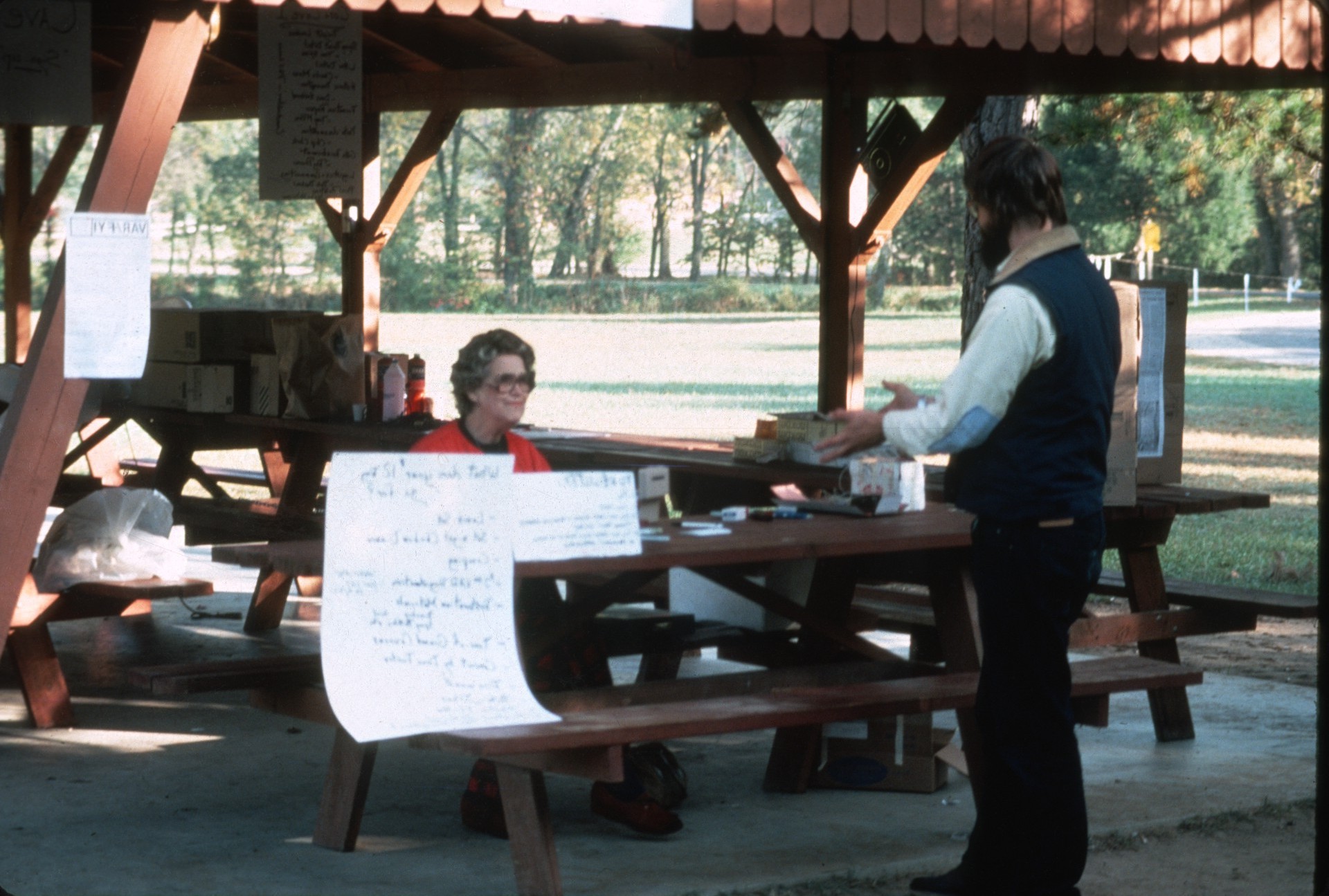 [Speaker Notes: For months the region newsletter had asked cavers throughout the area to come and help.]
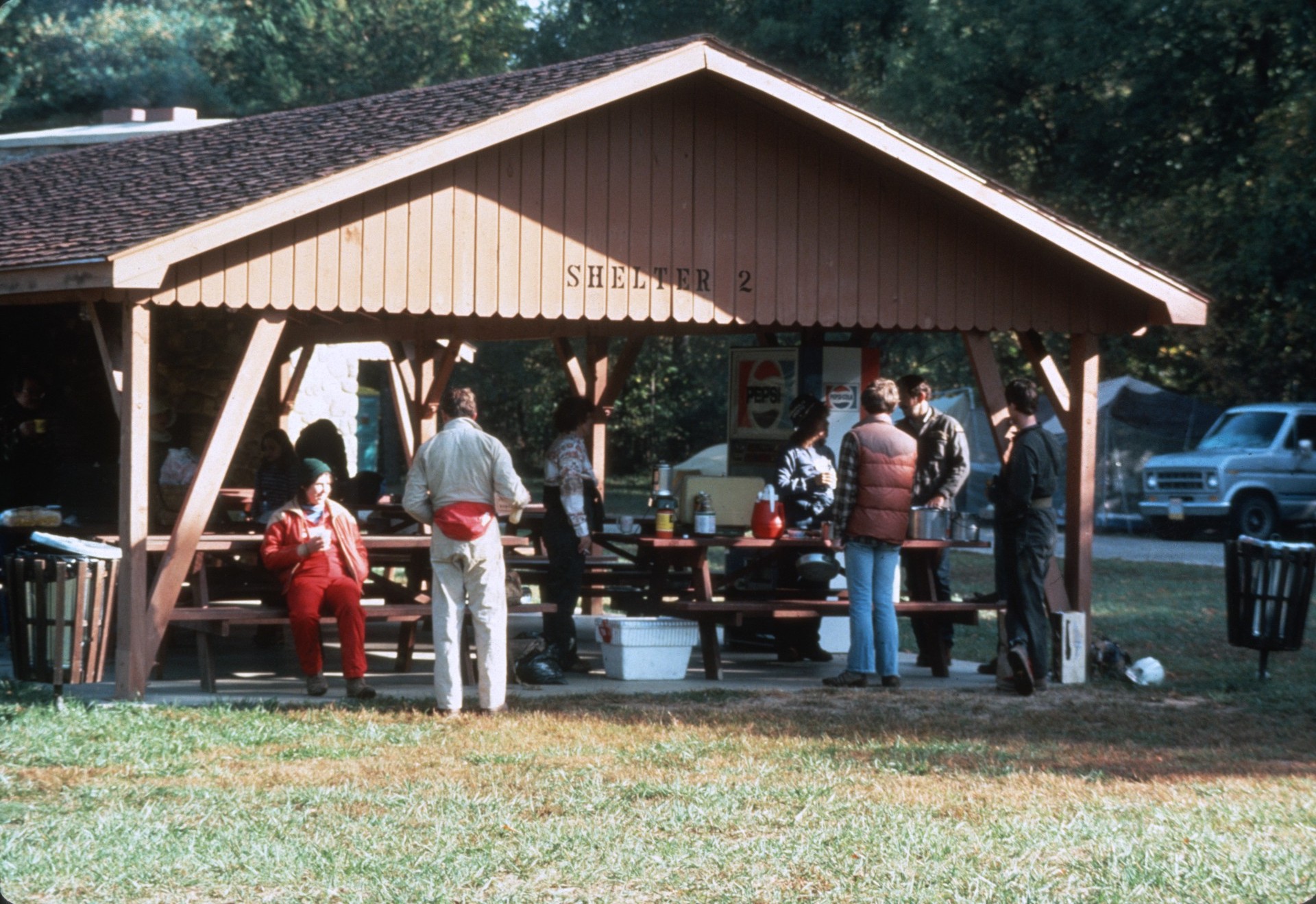 [Speaker Notes: More than 200 came to participate.]
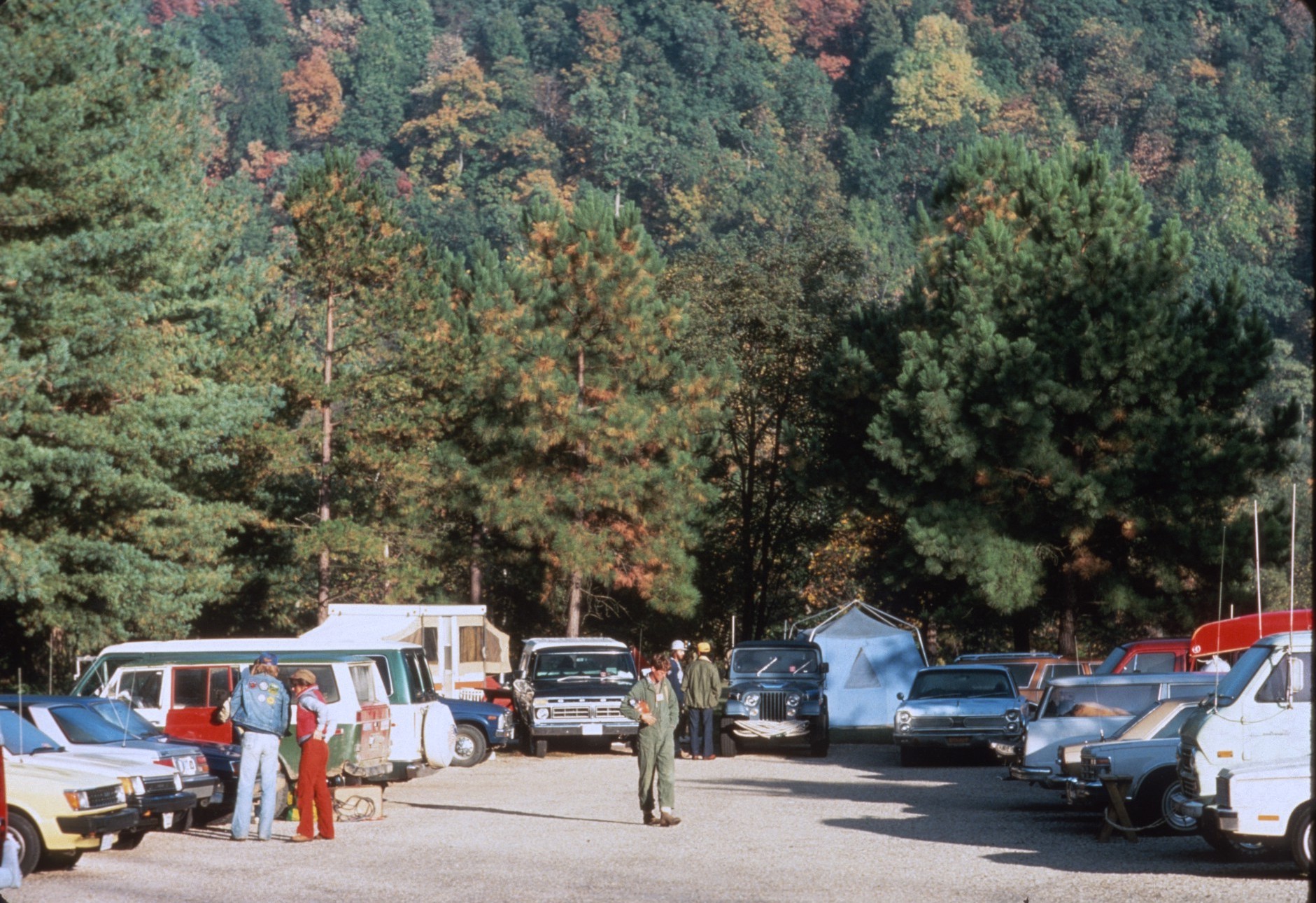 [Speaker Notes: Before the meeting the organizers had arranged for all the necessary supplies and now the task was to carry them to the cave.]
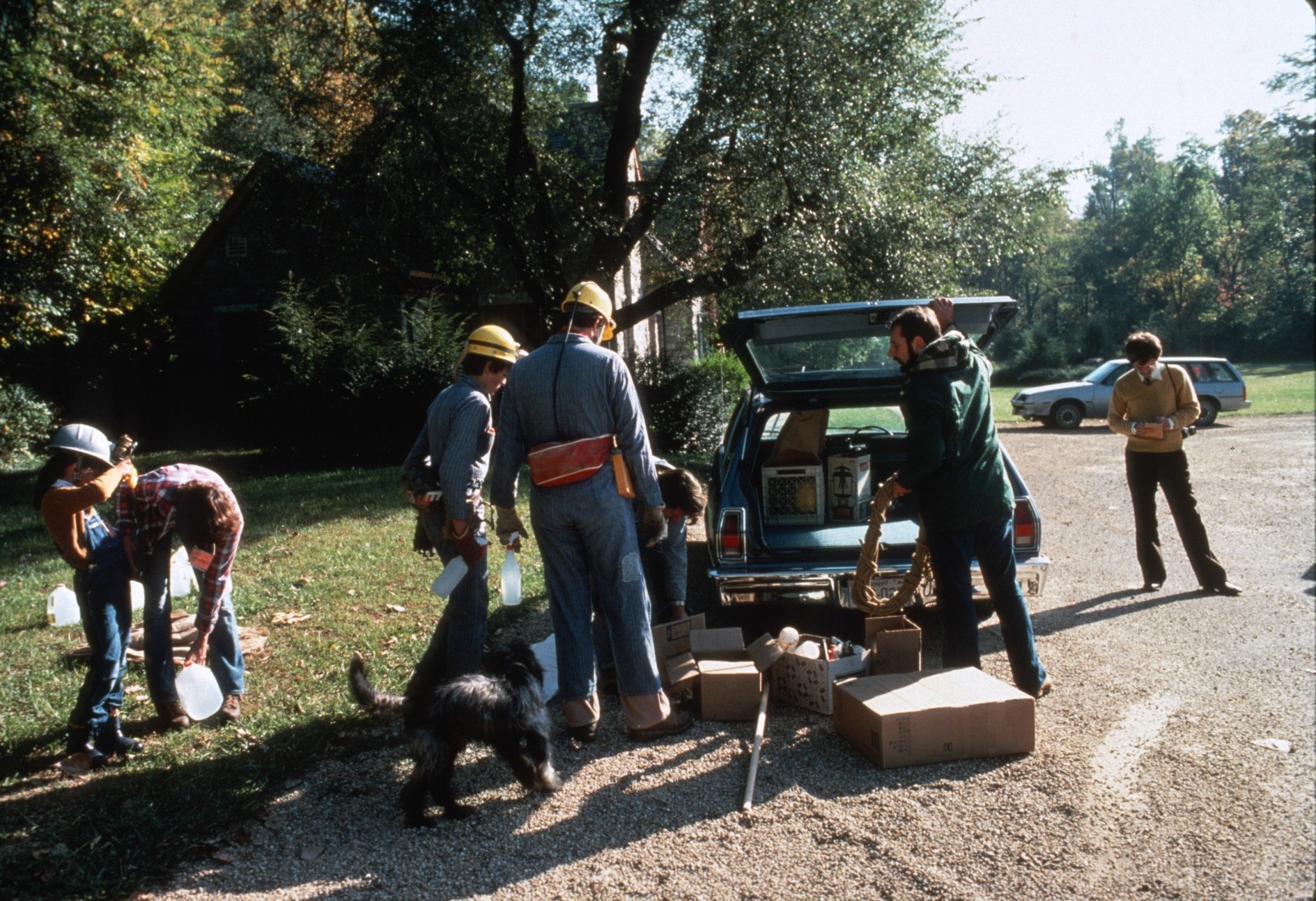 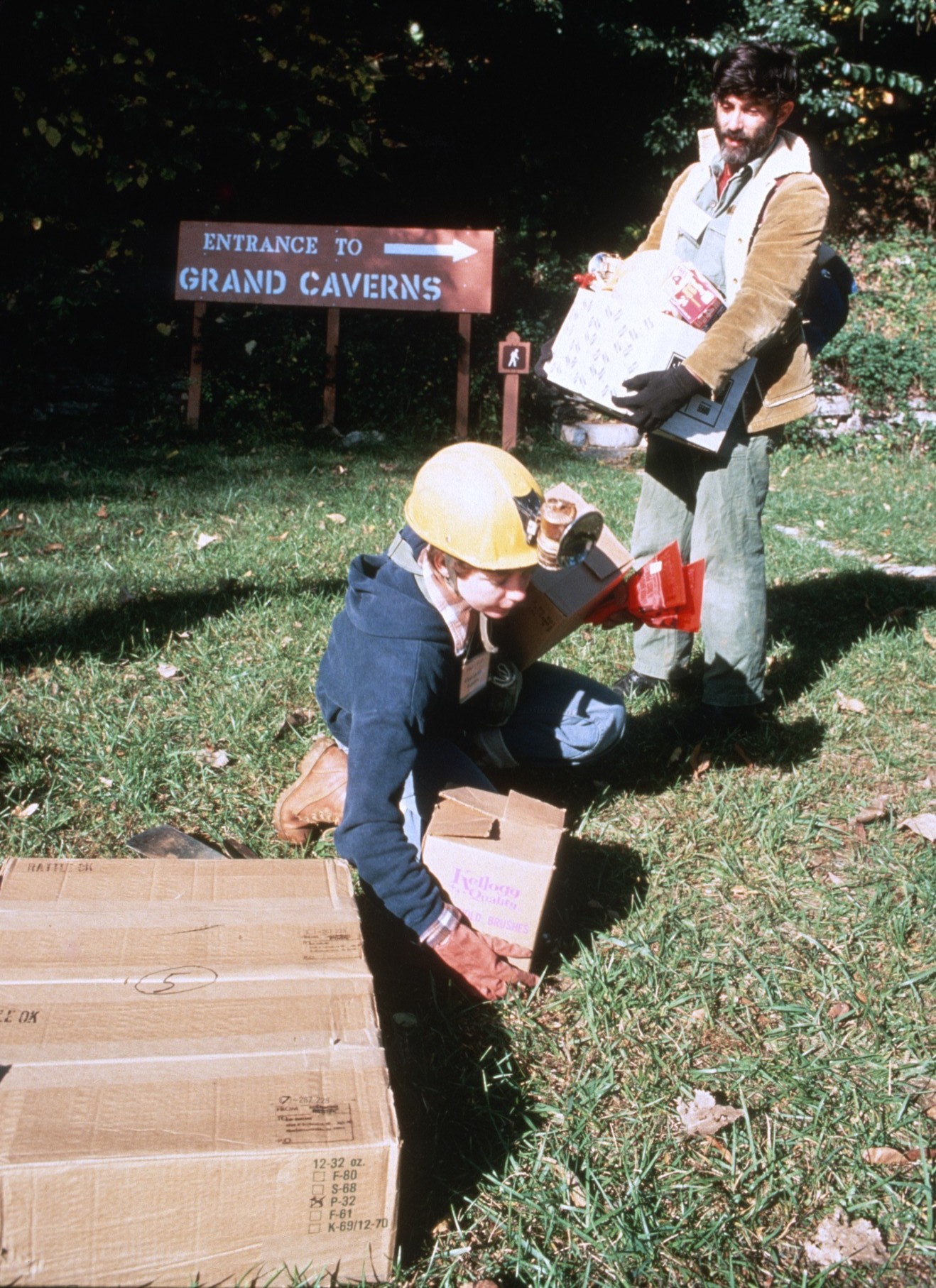 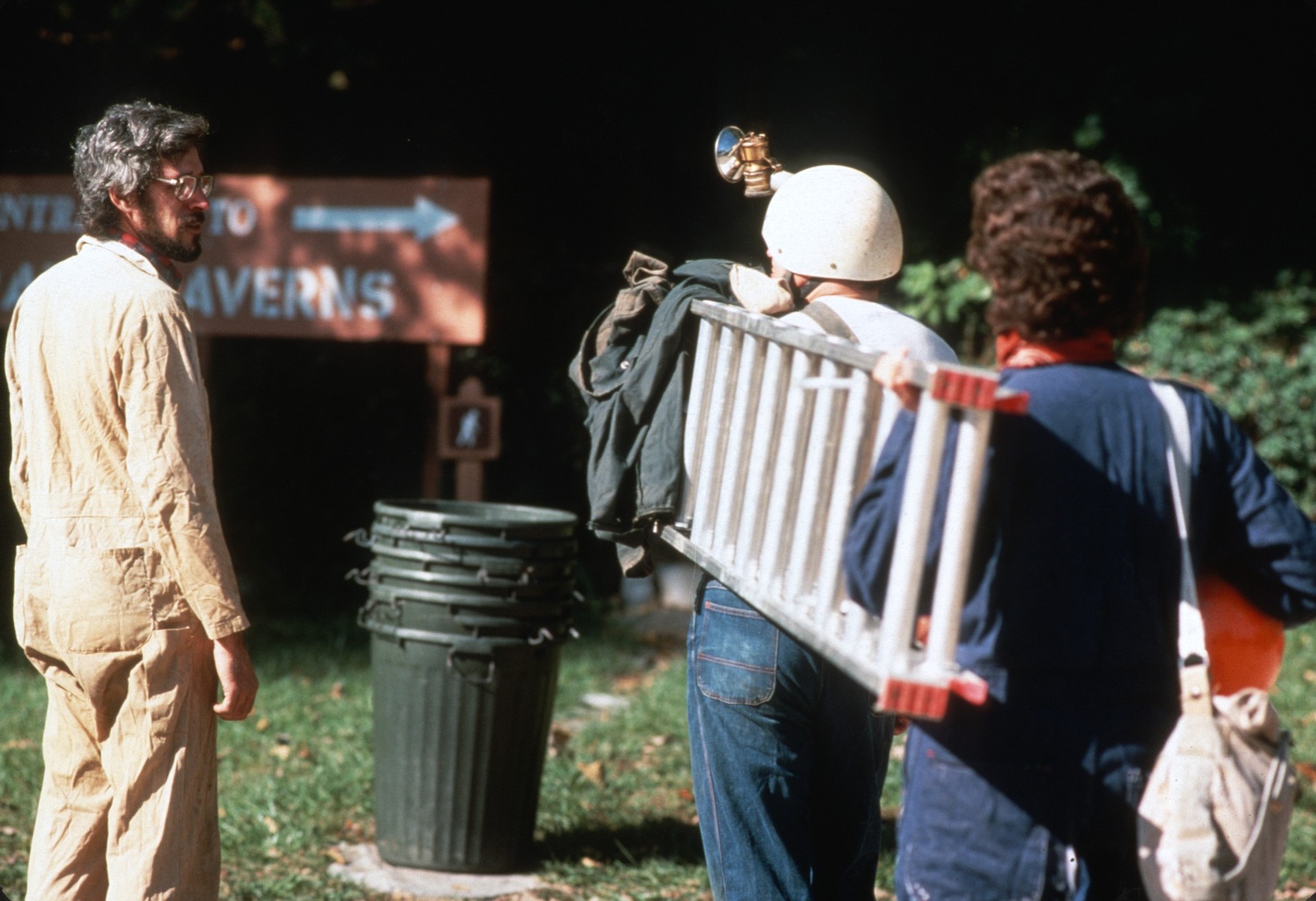 [Speaker Notes: The local press had been contacted and when they arrived they were given material they could use in their story.]
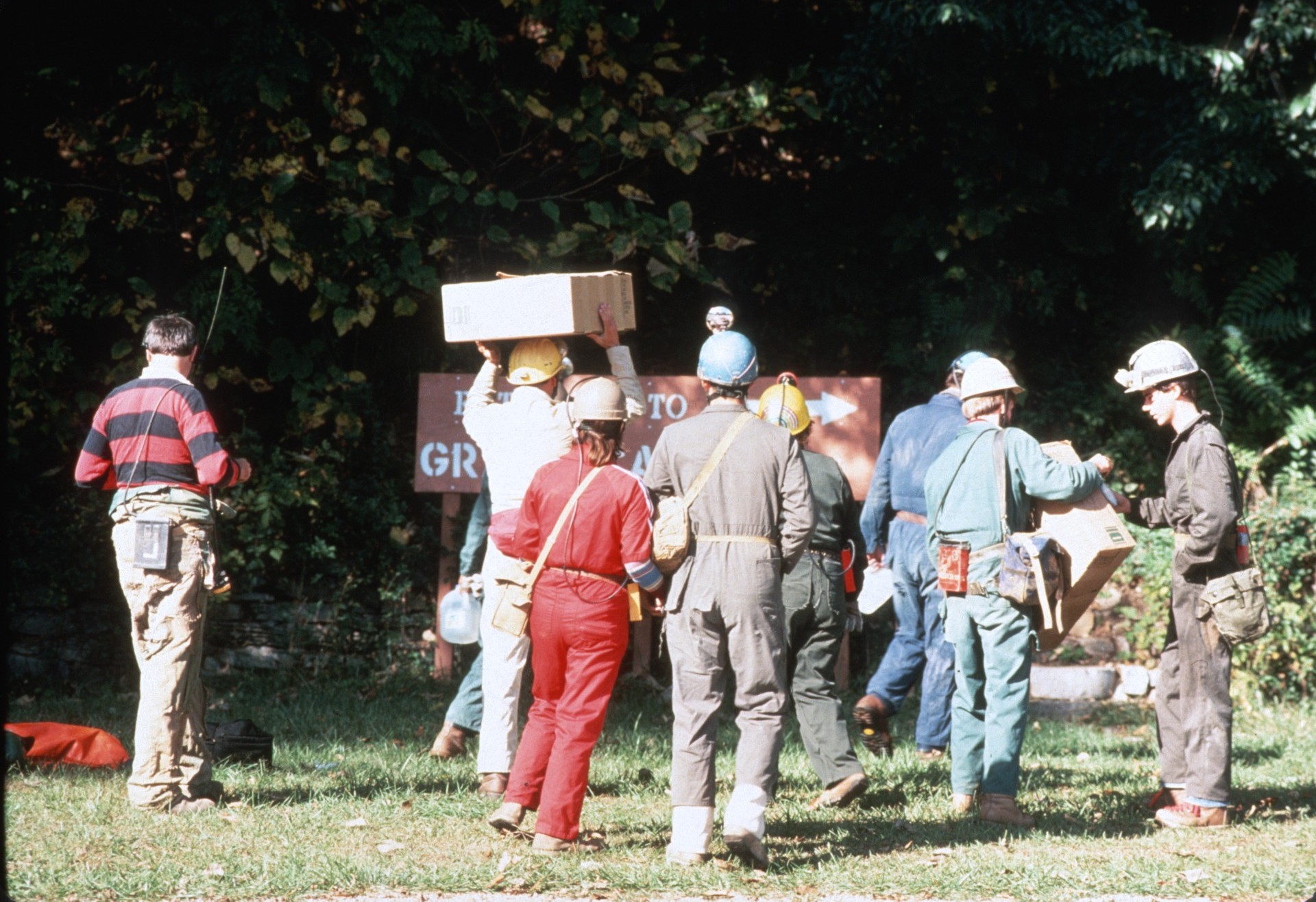 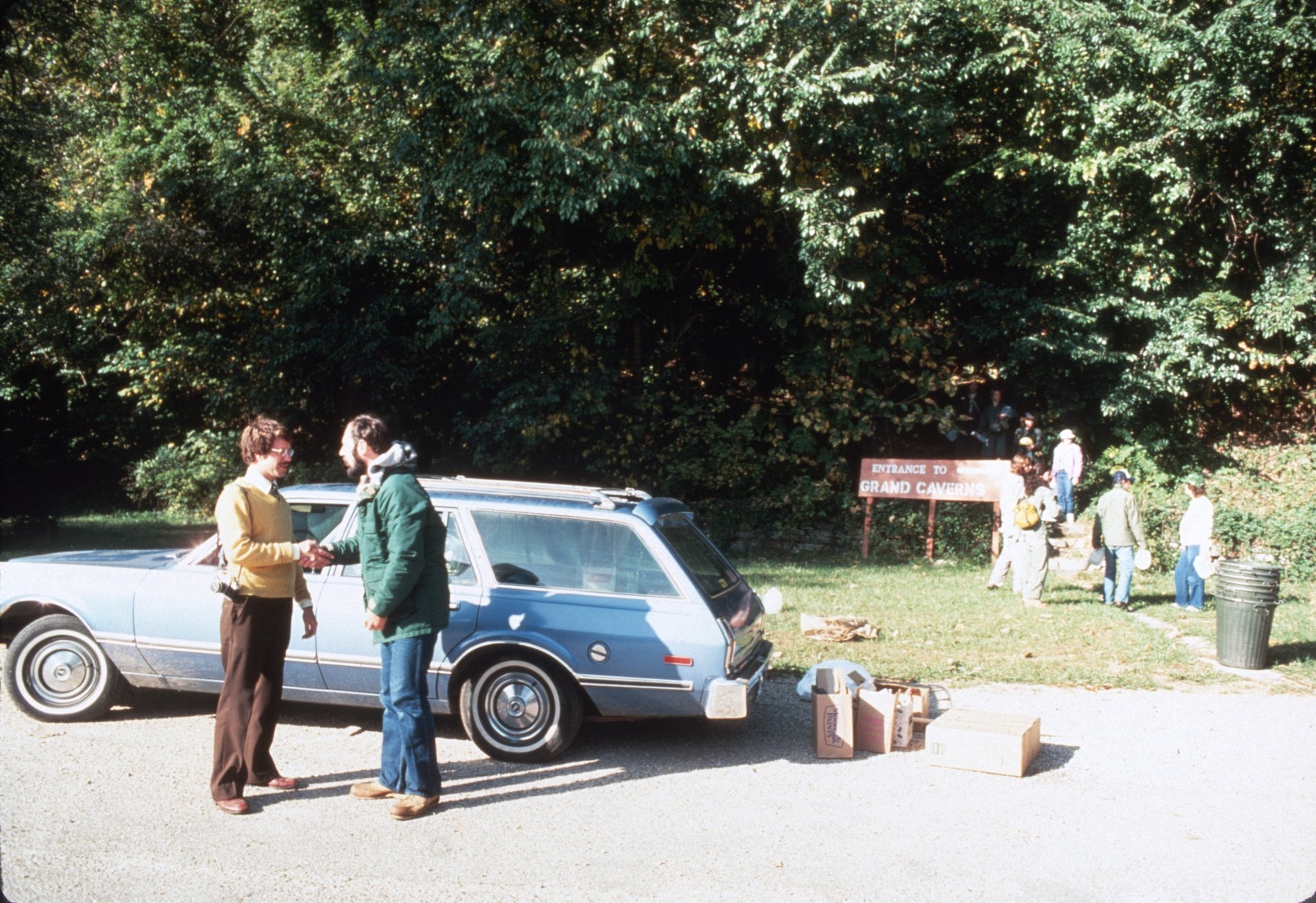 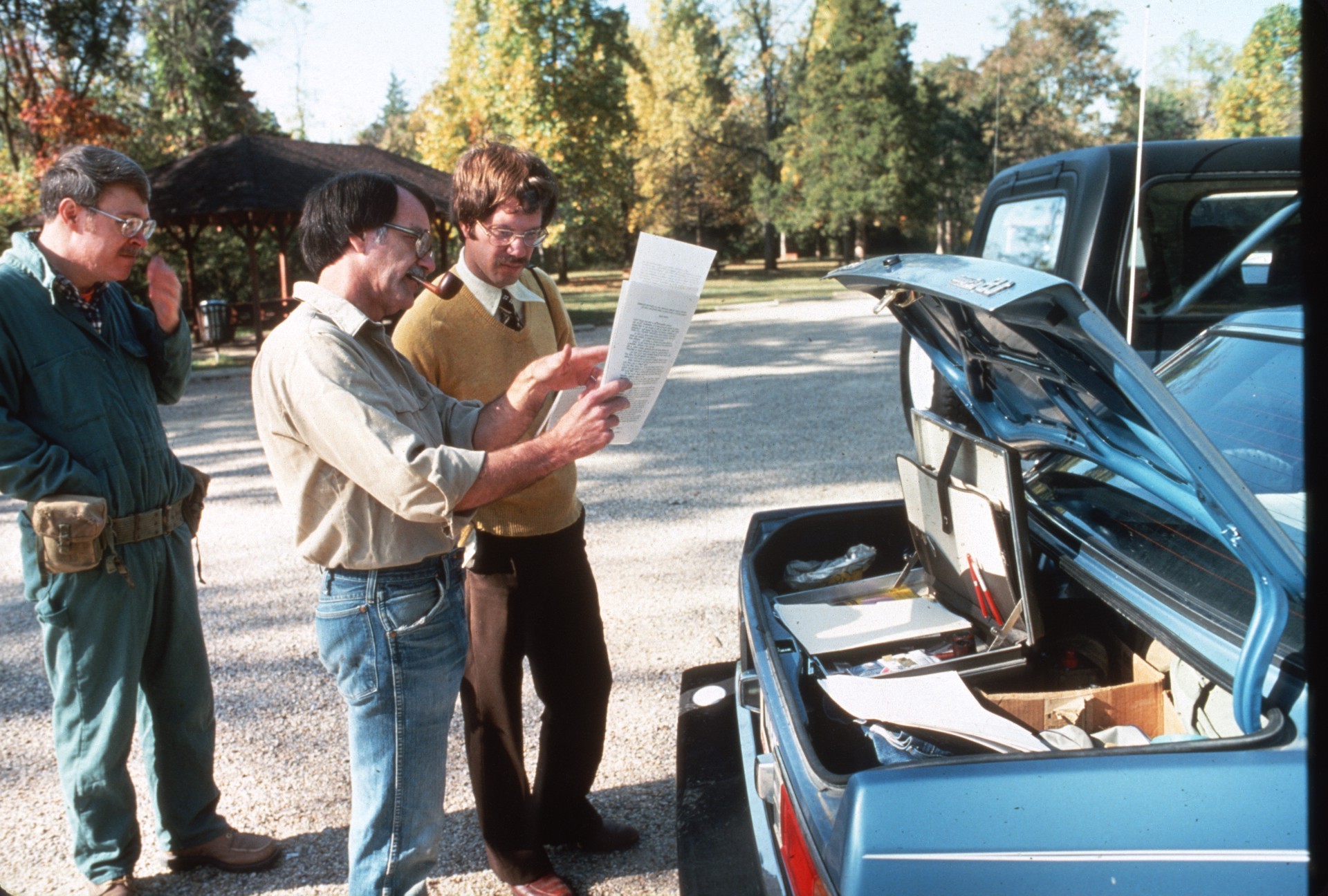 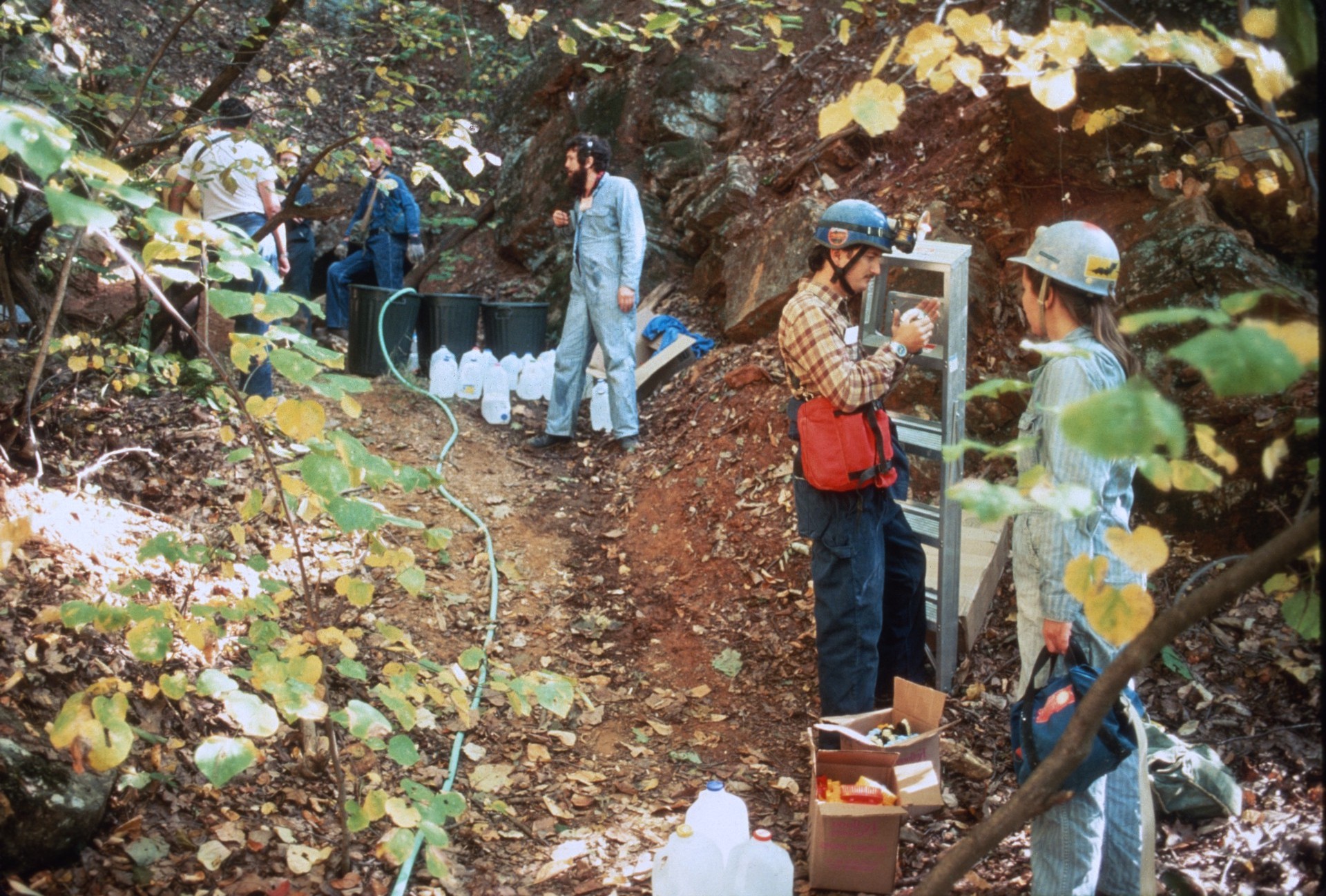 [Speaker Notes: Supplies piled up in front of the cave.]
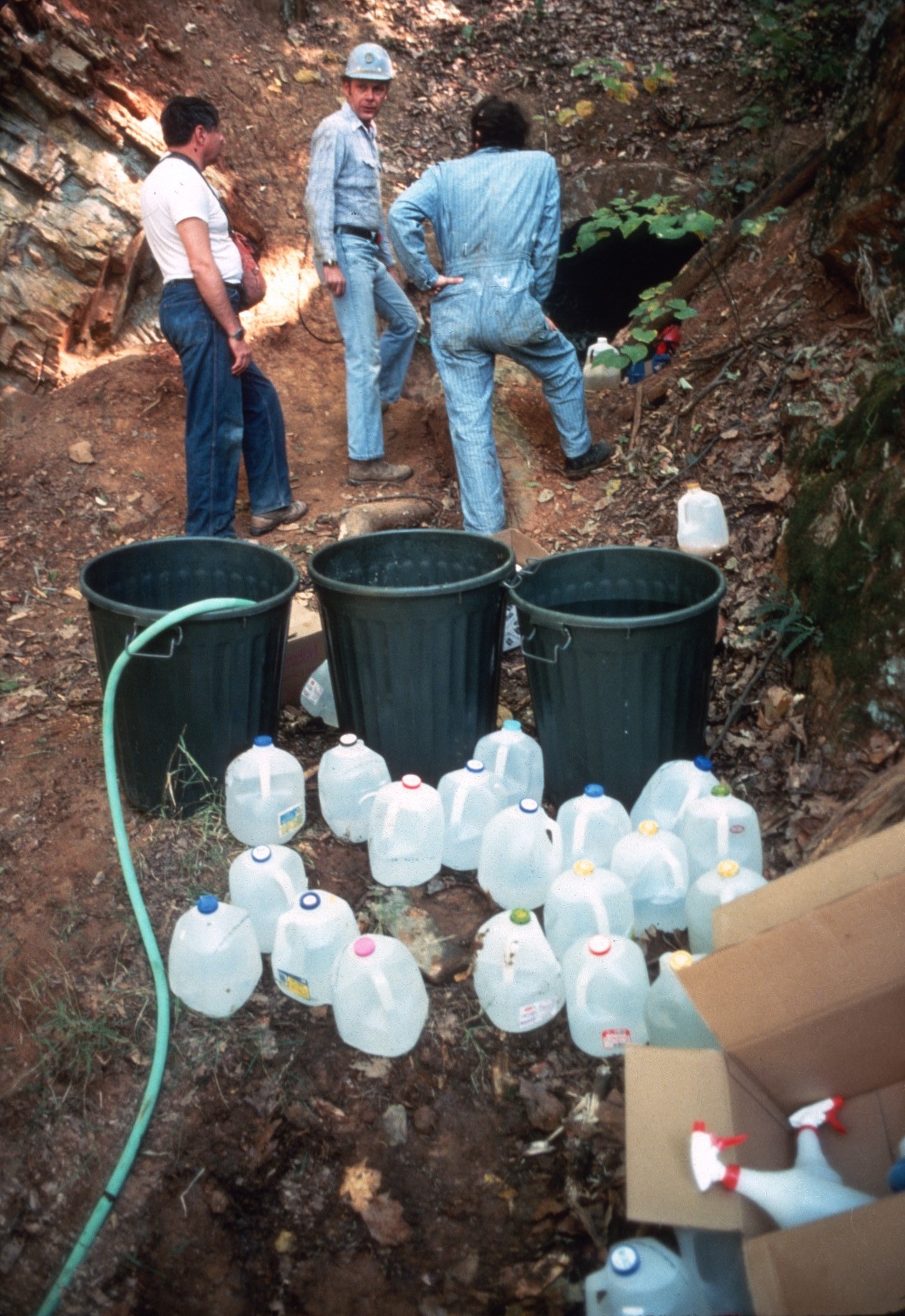 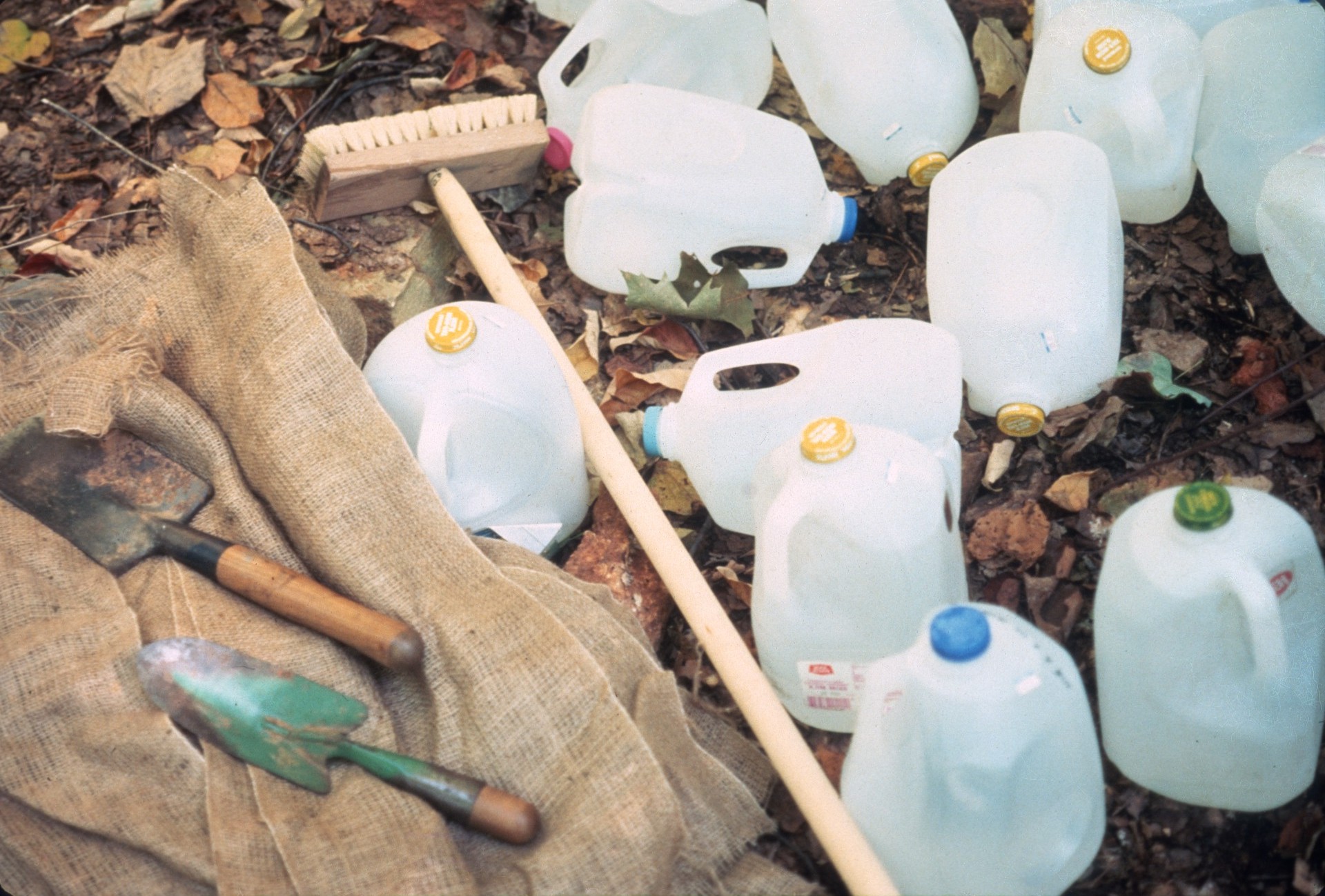 [Speaker Notes: There was plenty of water and muriatic acid to wash graffiti off the walls]
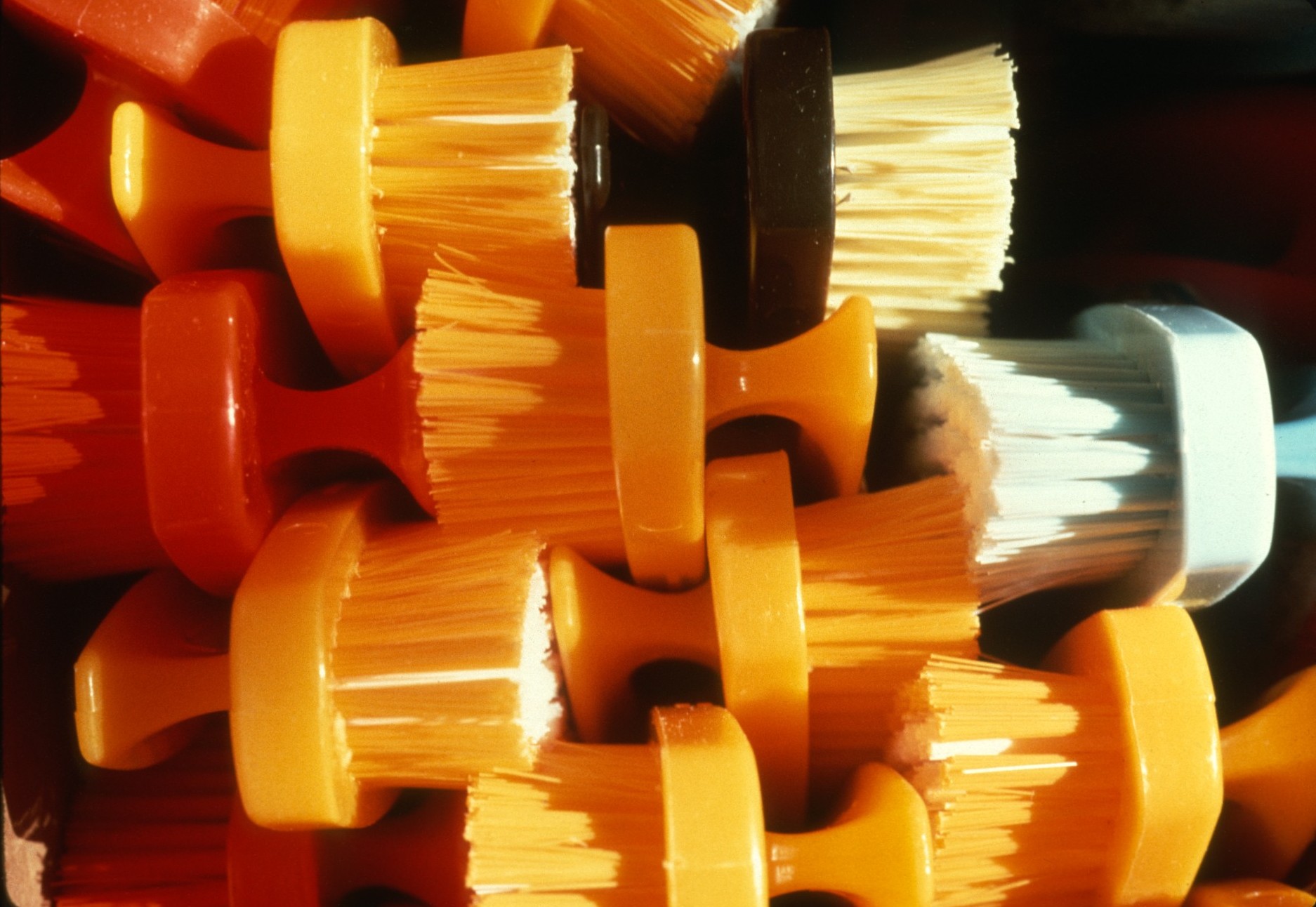 [Speaker Notes: … and the necessary scrub brushes.]
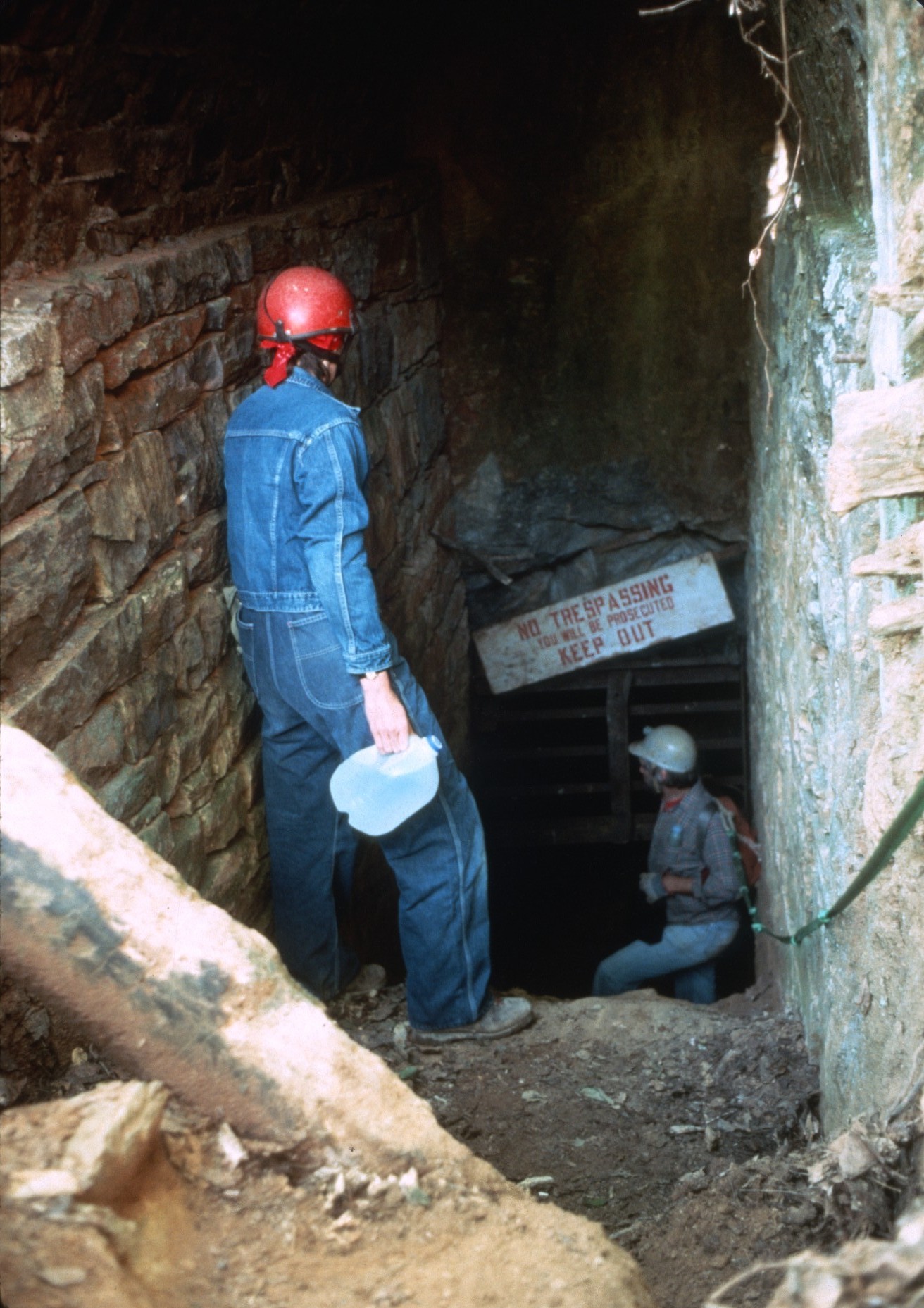 [Speaker Notes: As the cavers arrived at the entrance each took a brush and a jug of water and headed into the cave.]
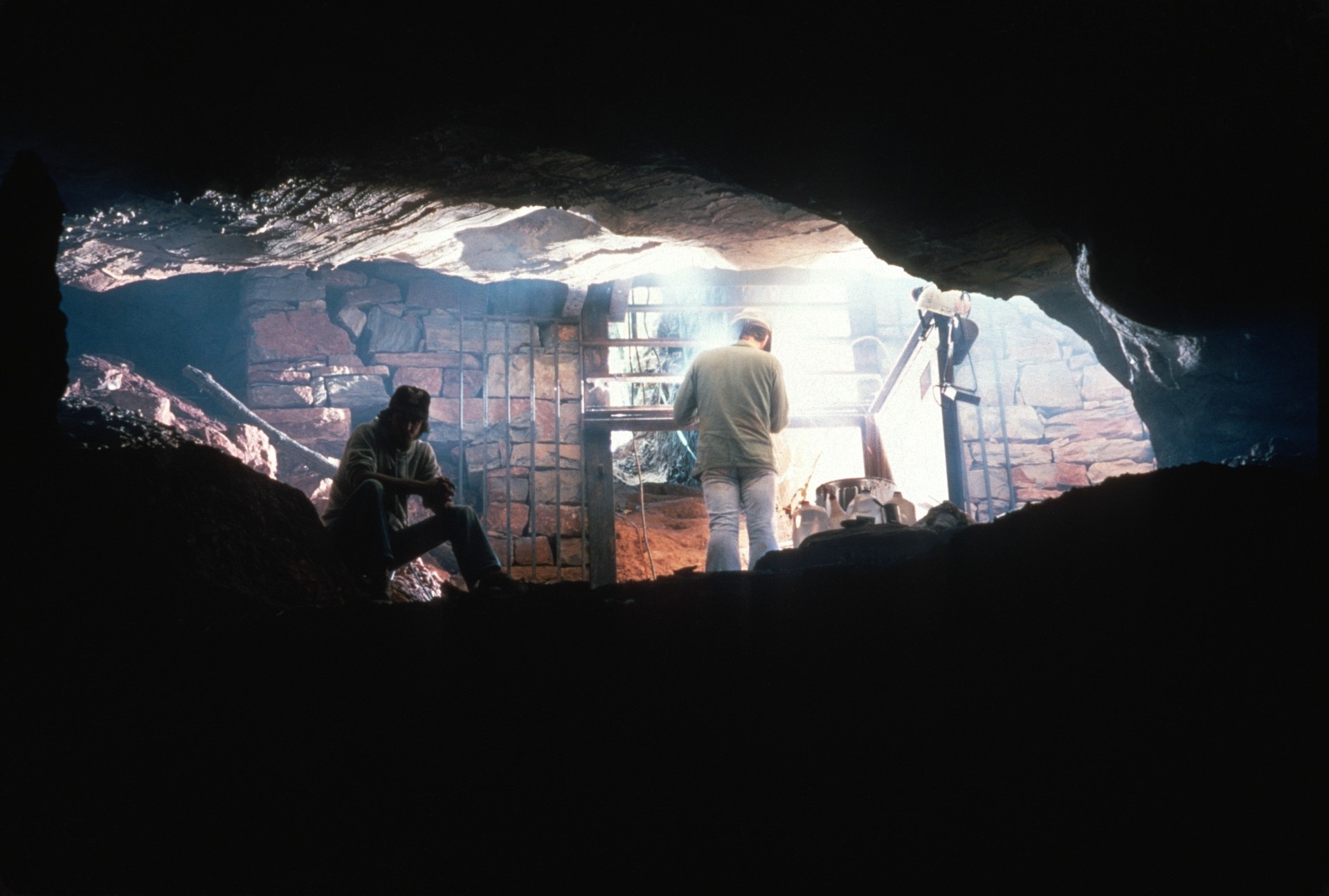 [Speaker Notes: At the entrance cavers were busy welding the old gate to repair the damage done by vandals.]
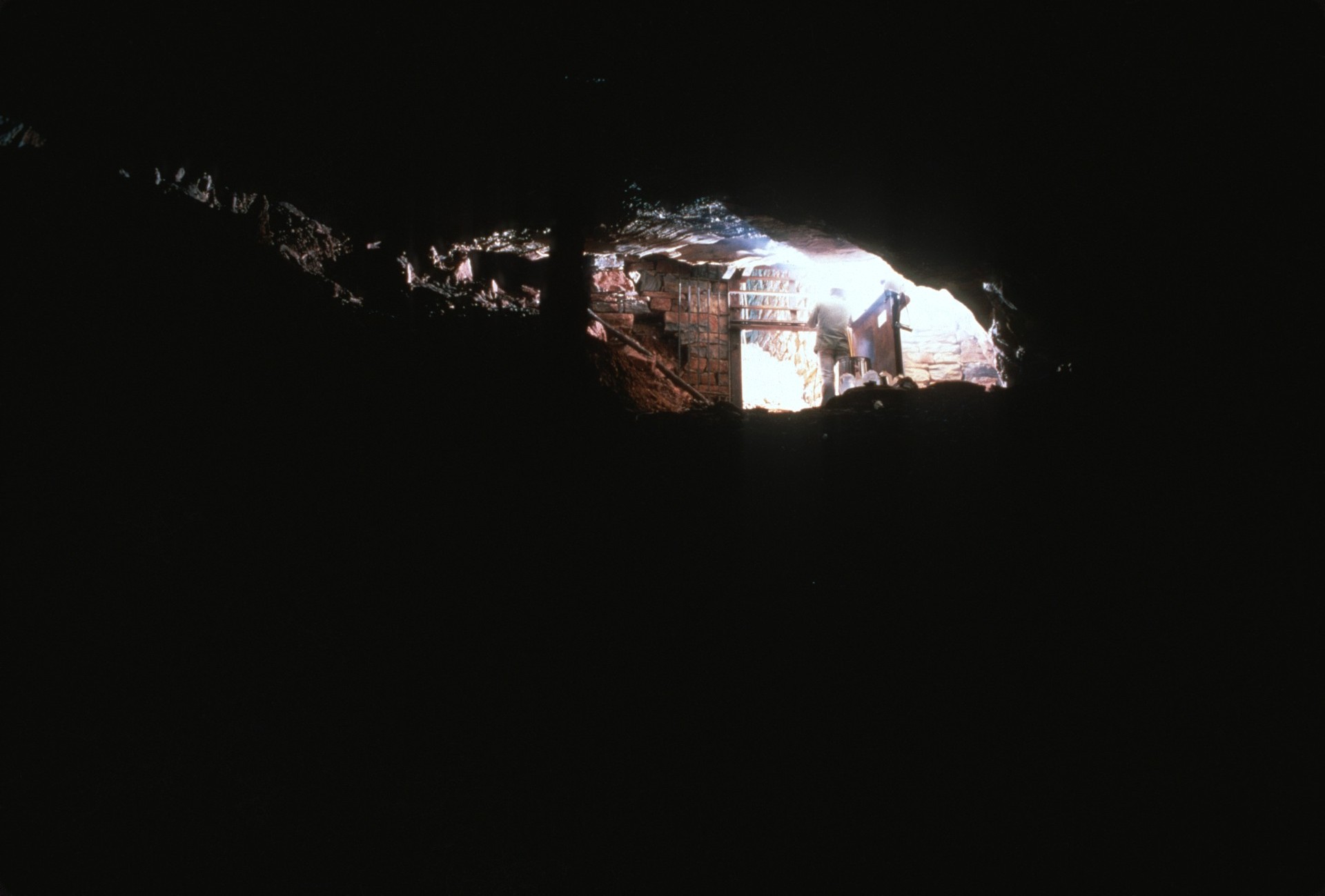 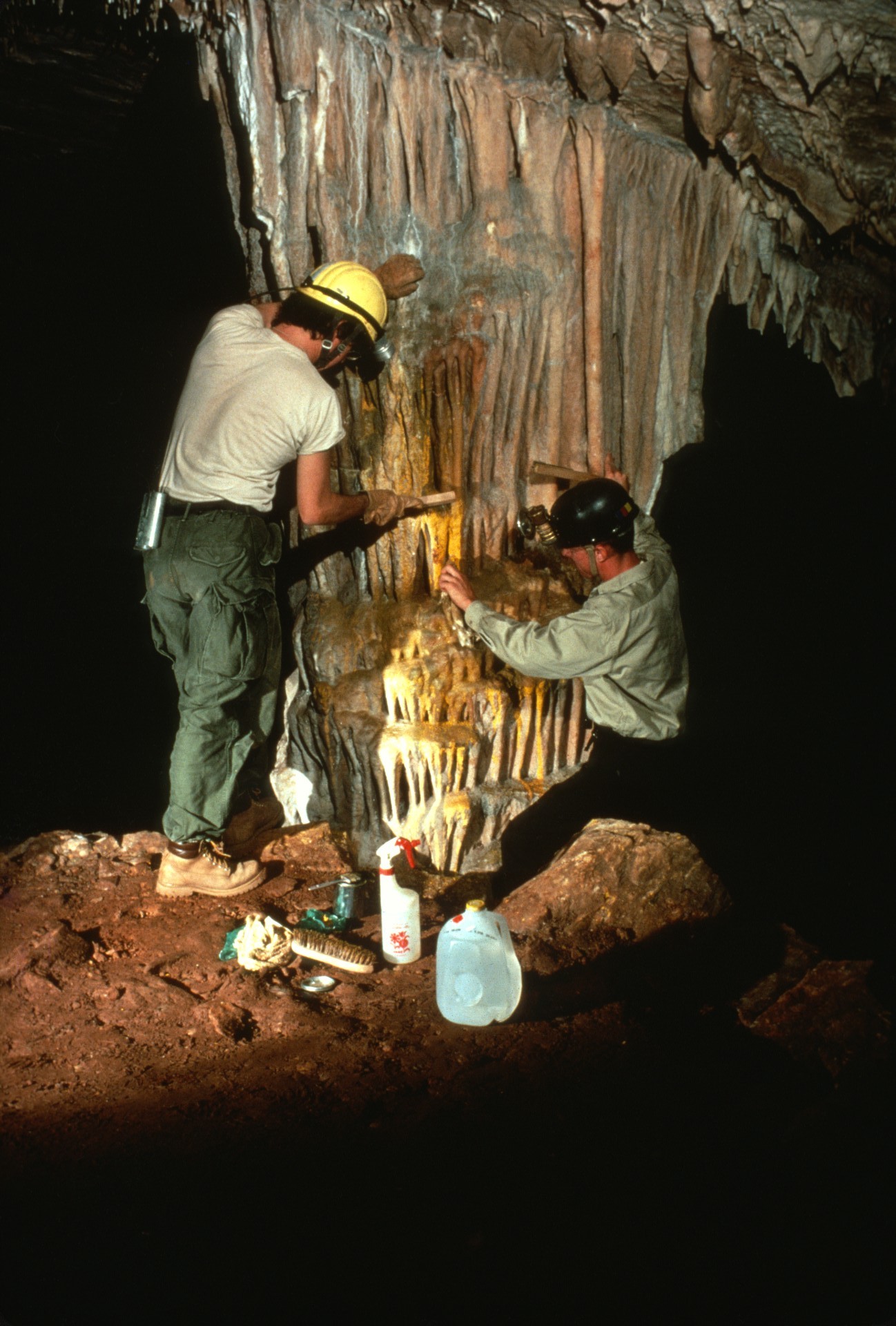 [Speaker Notes: Farther into the cave someone had thrown yellow paint at a formation and now it was our task to get it off.]
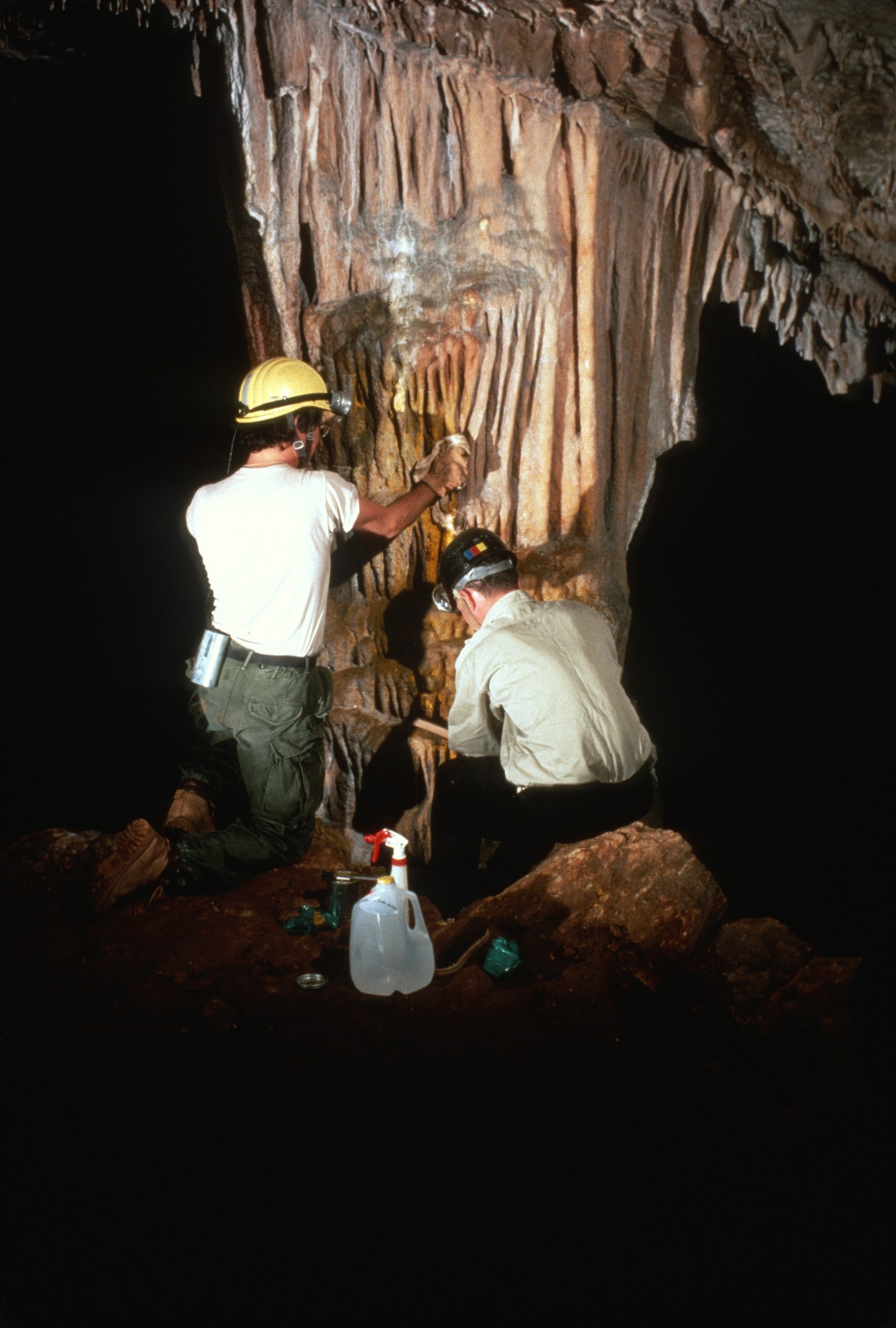 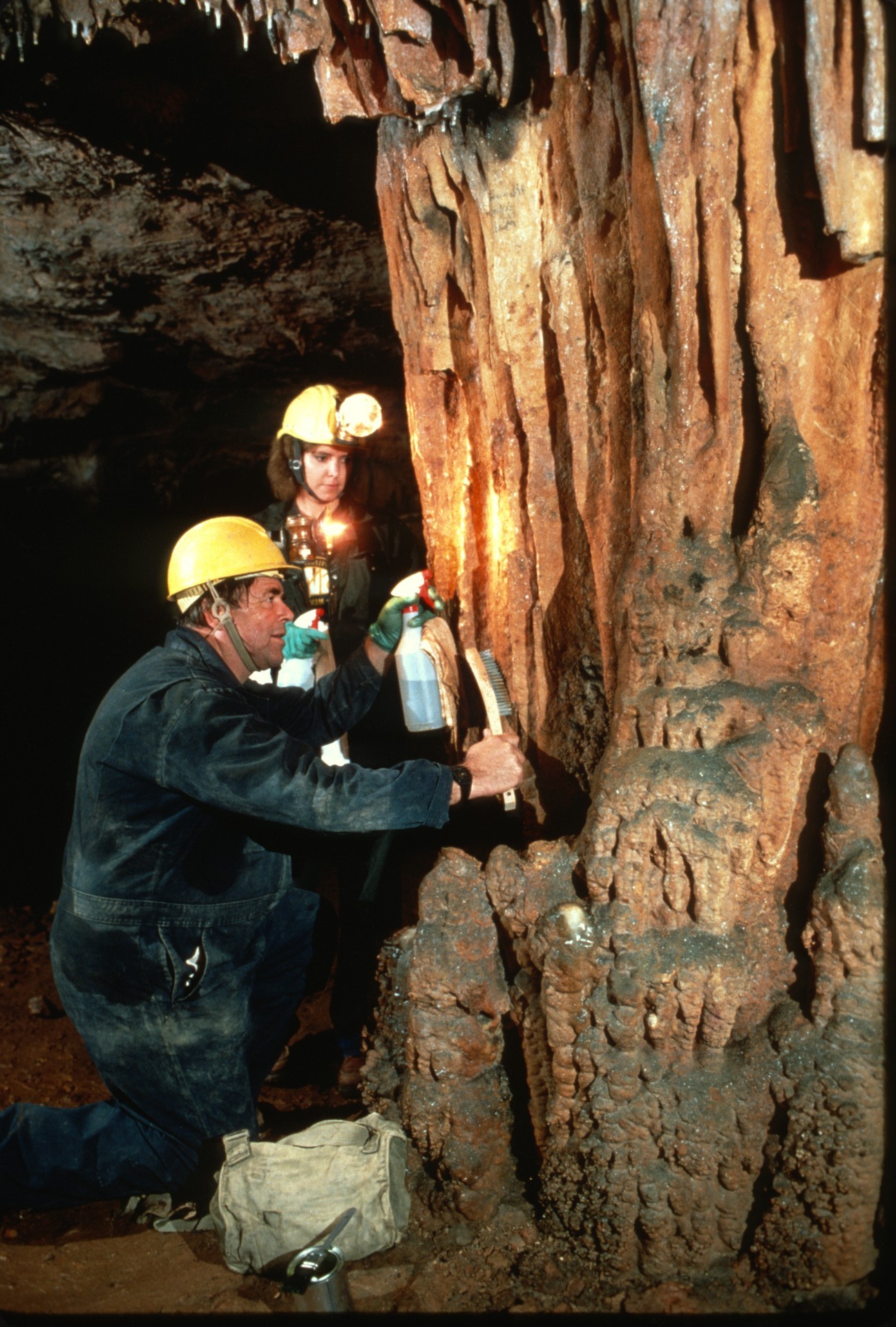 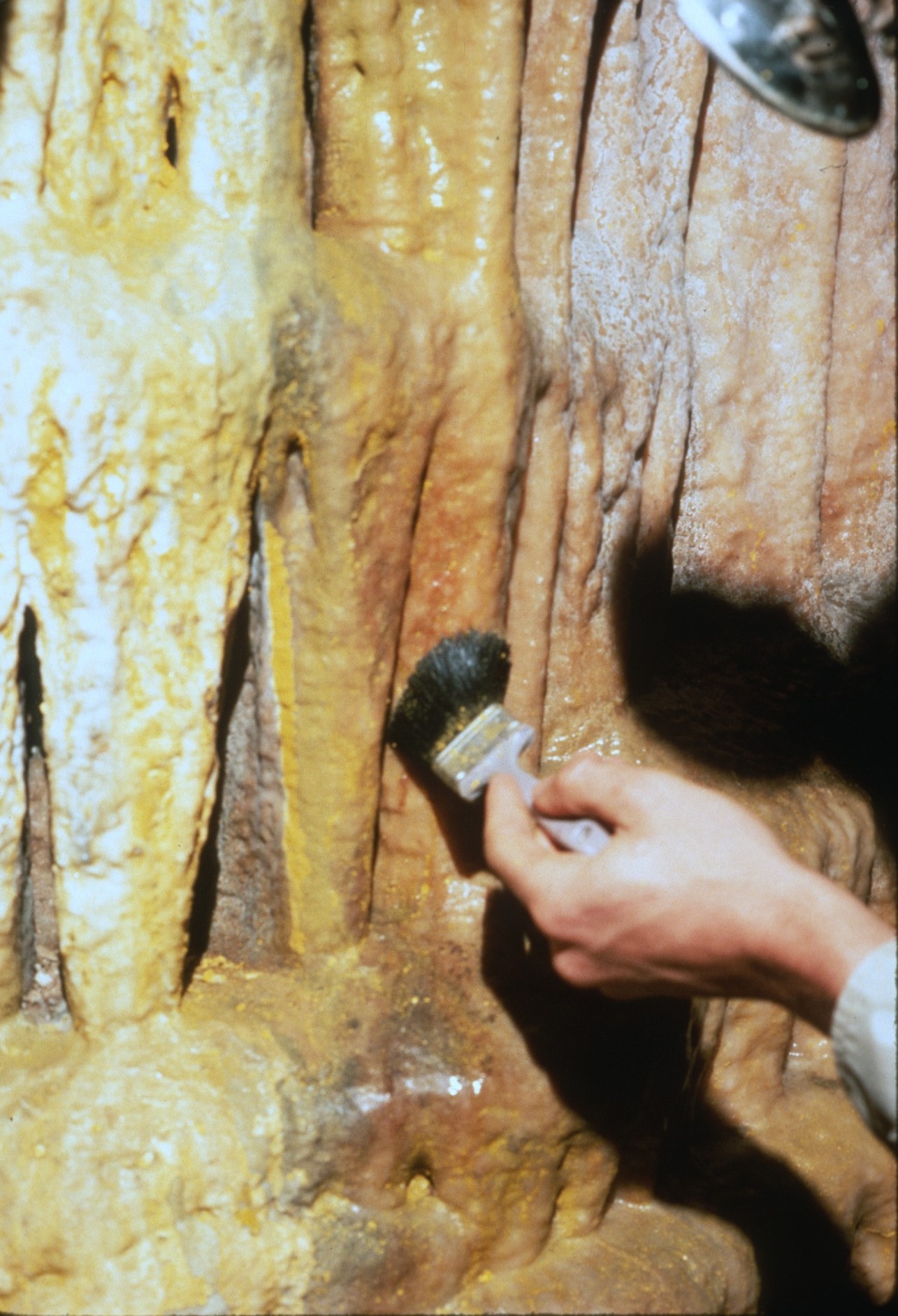 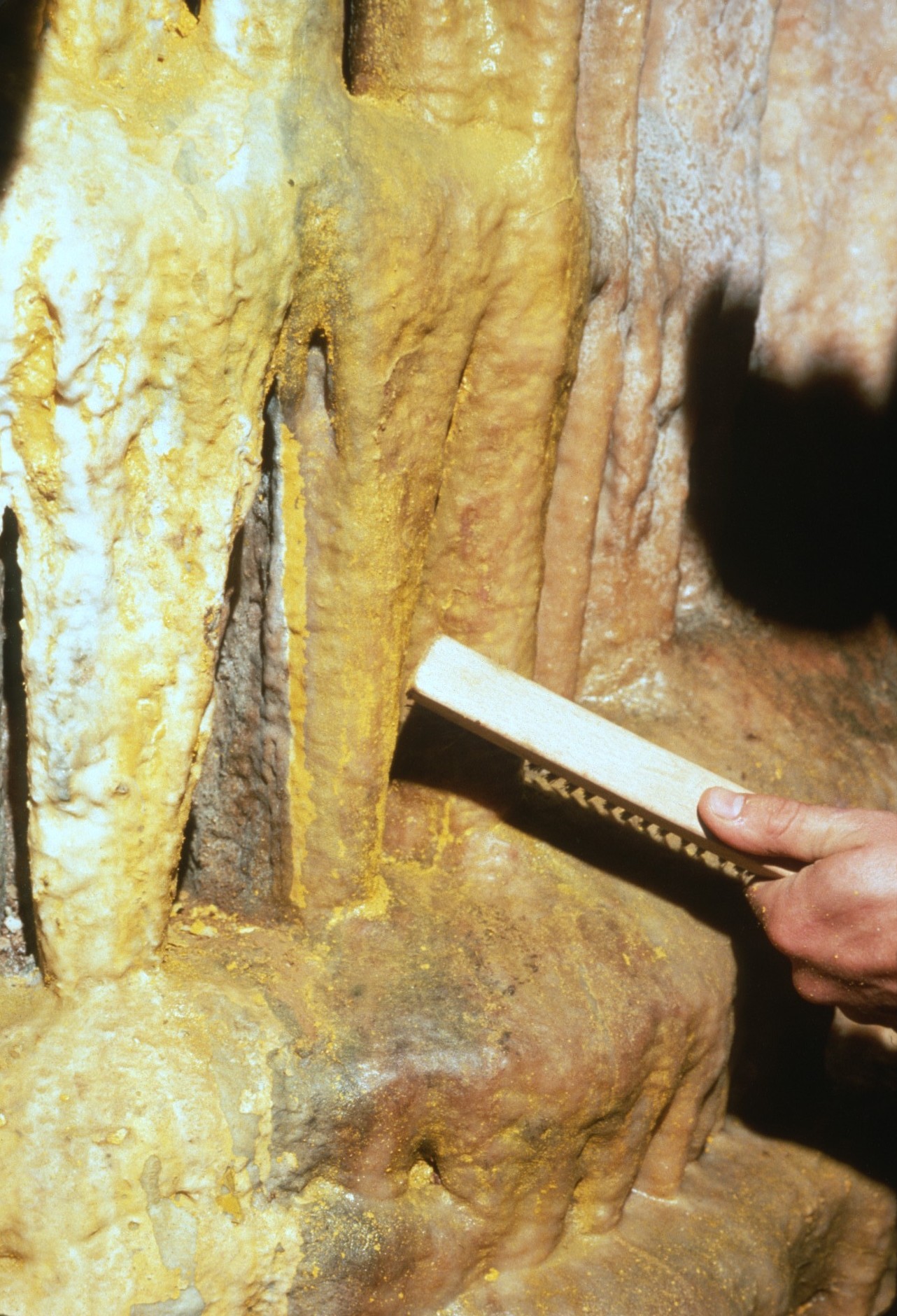 [Speaker Notes: Paint remover and a lot of wire brushing…]
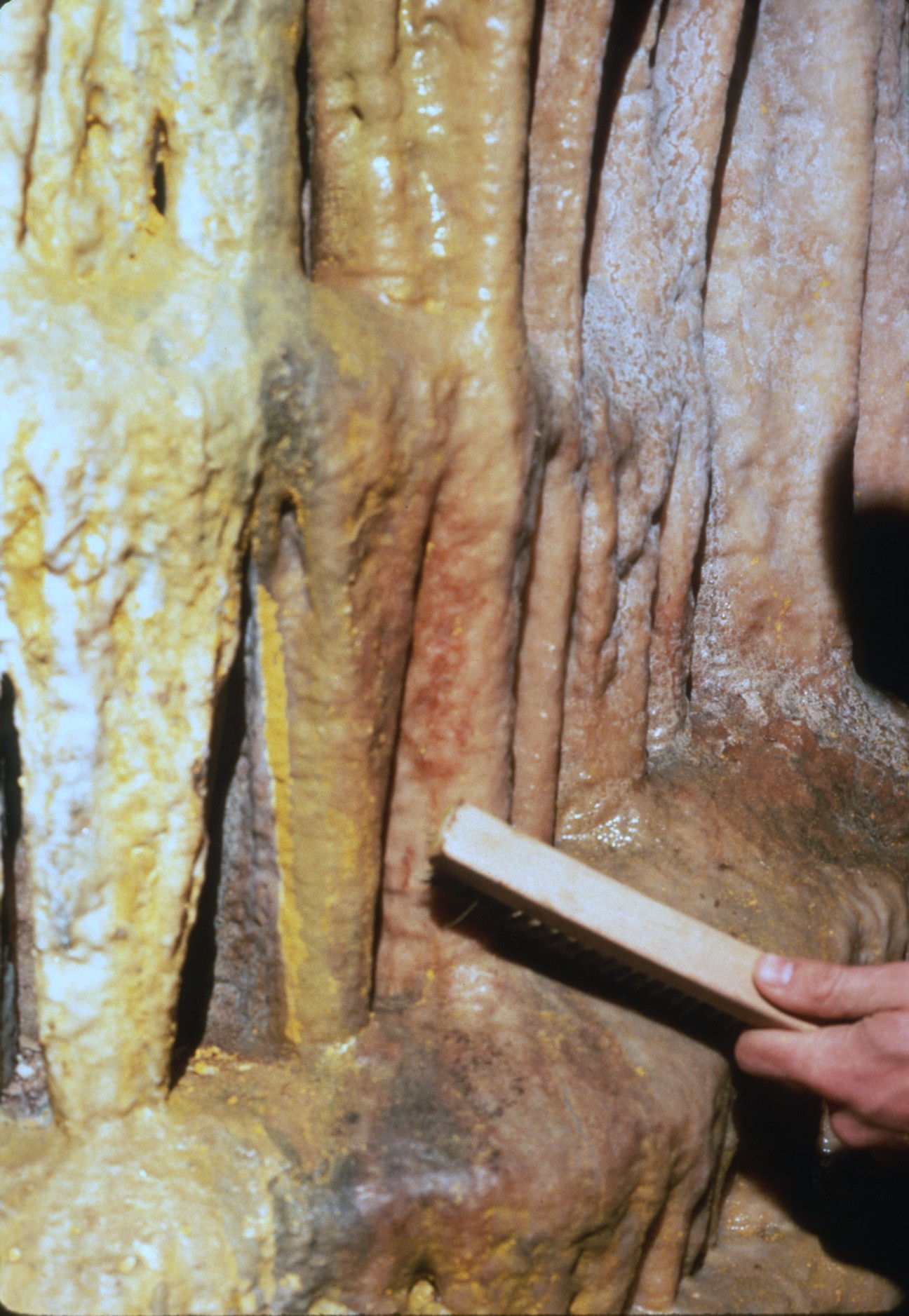 [Speaker Notes: …eventually restored the original color.]
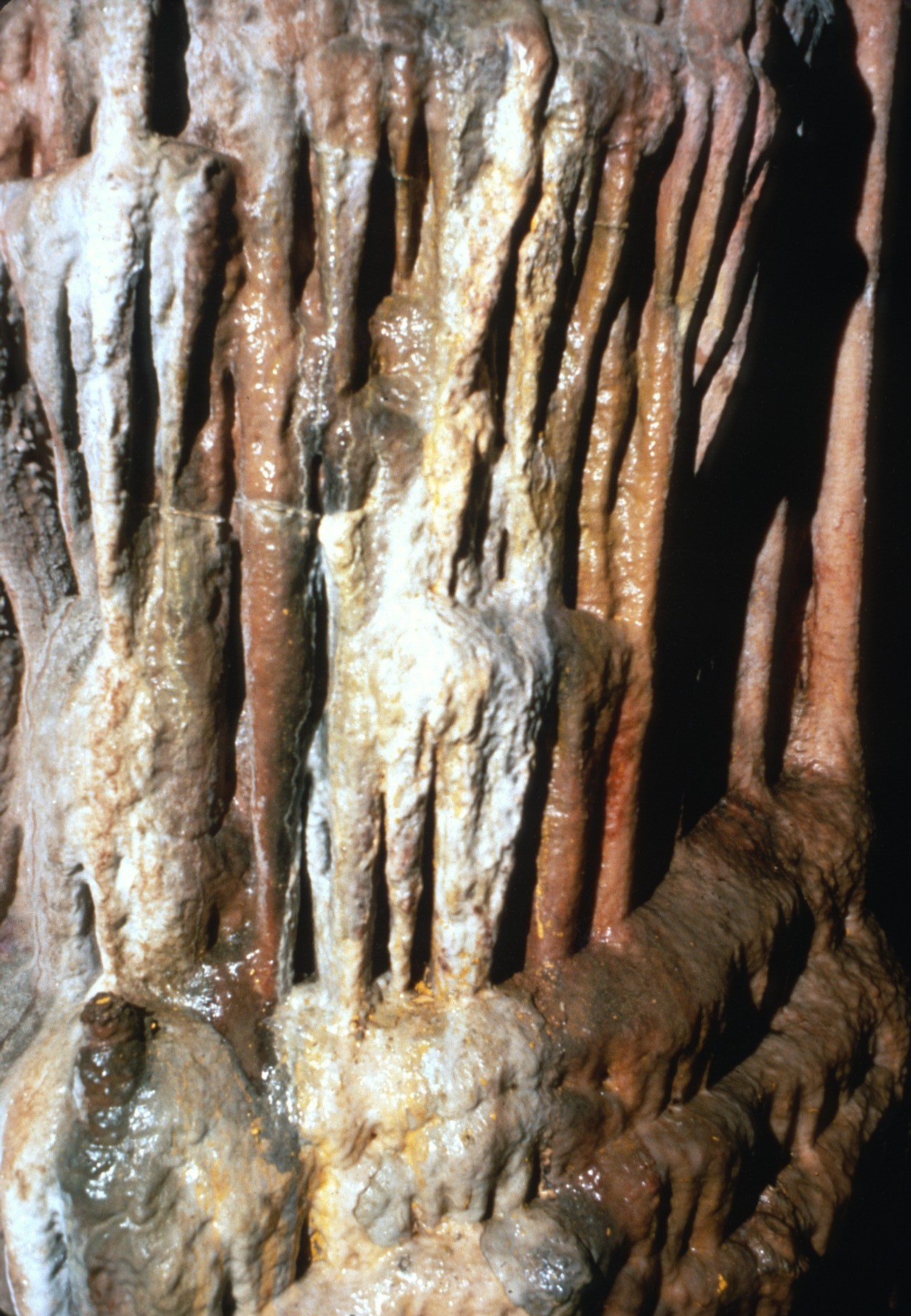 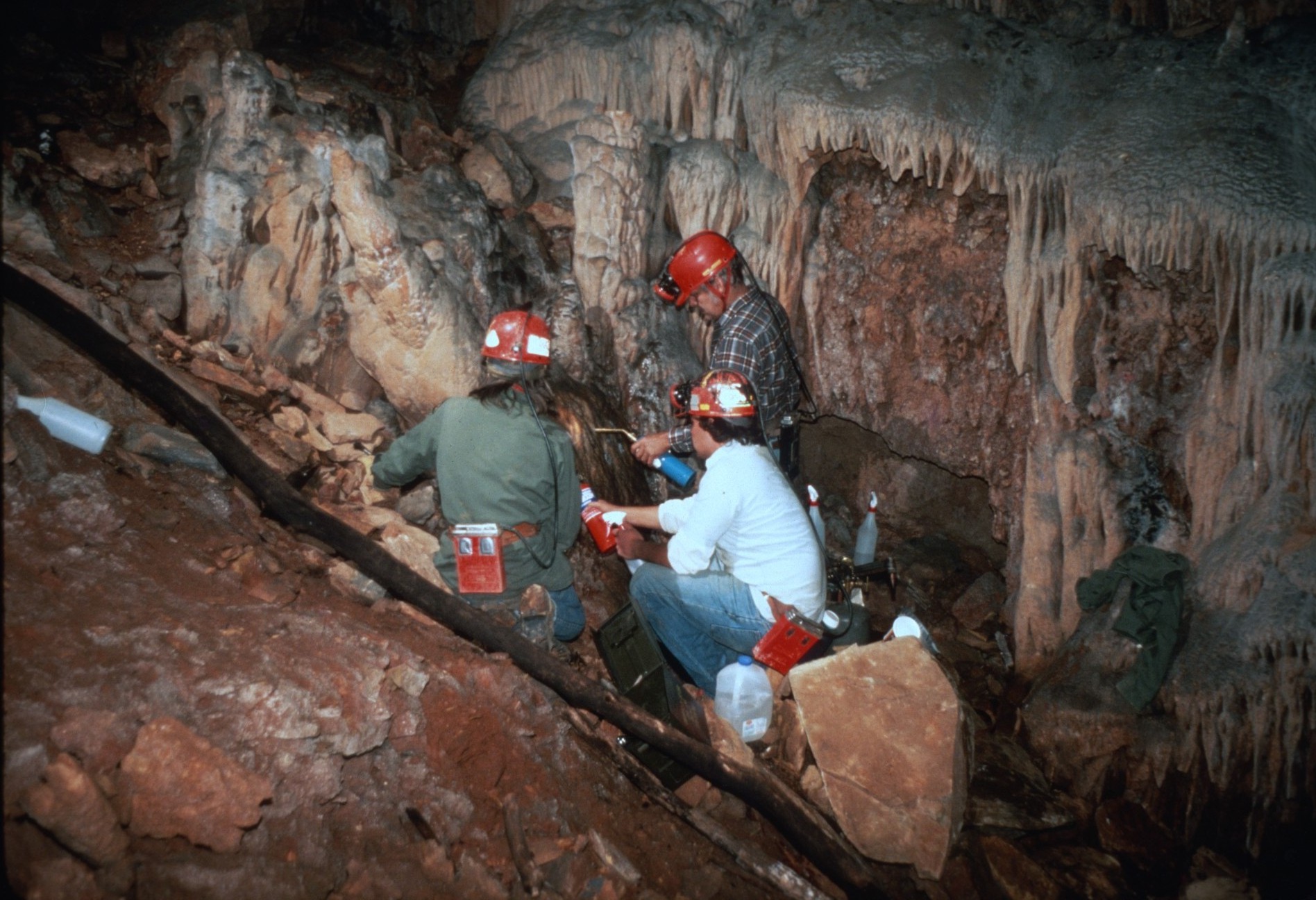 [Speaker Notes: On another formation the paint wouldn’t come off with paint remover so a welding torch was used to burn it off.]
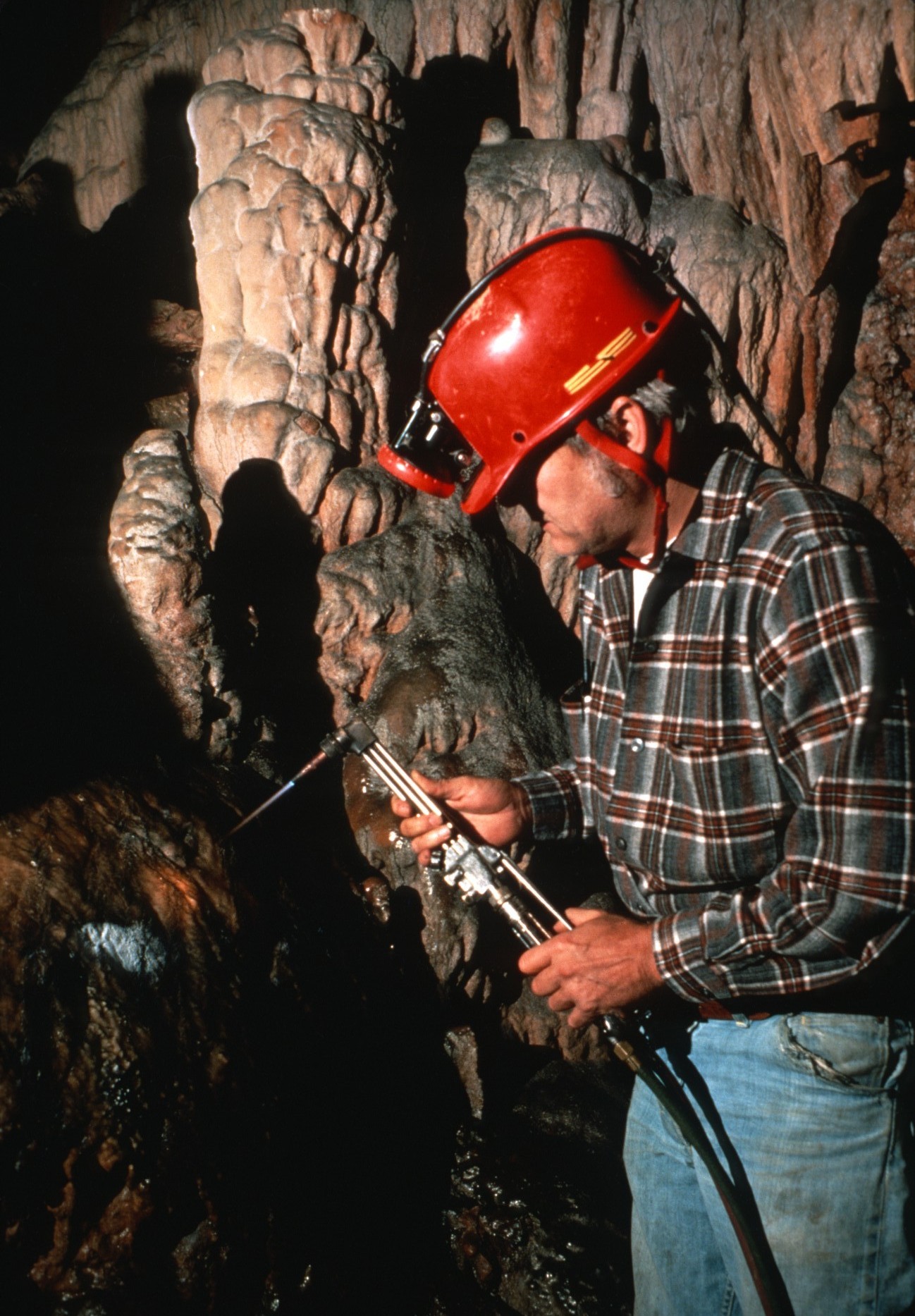 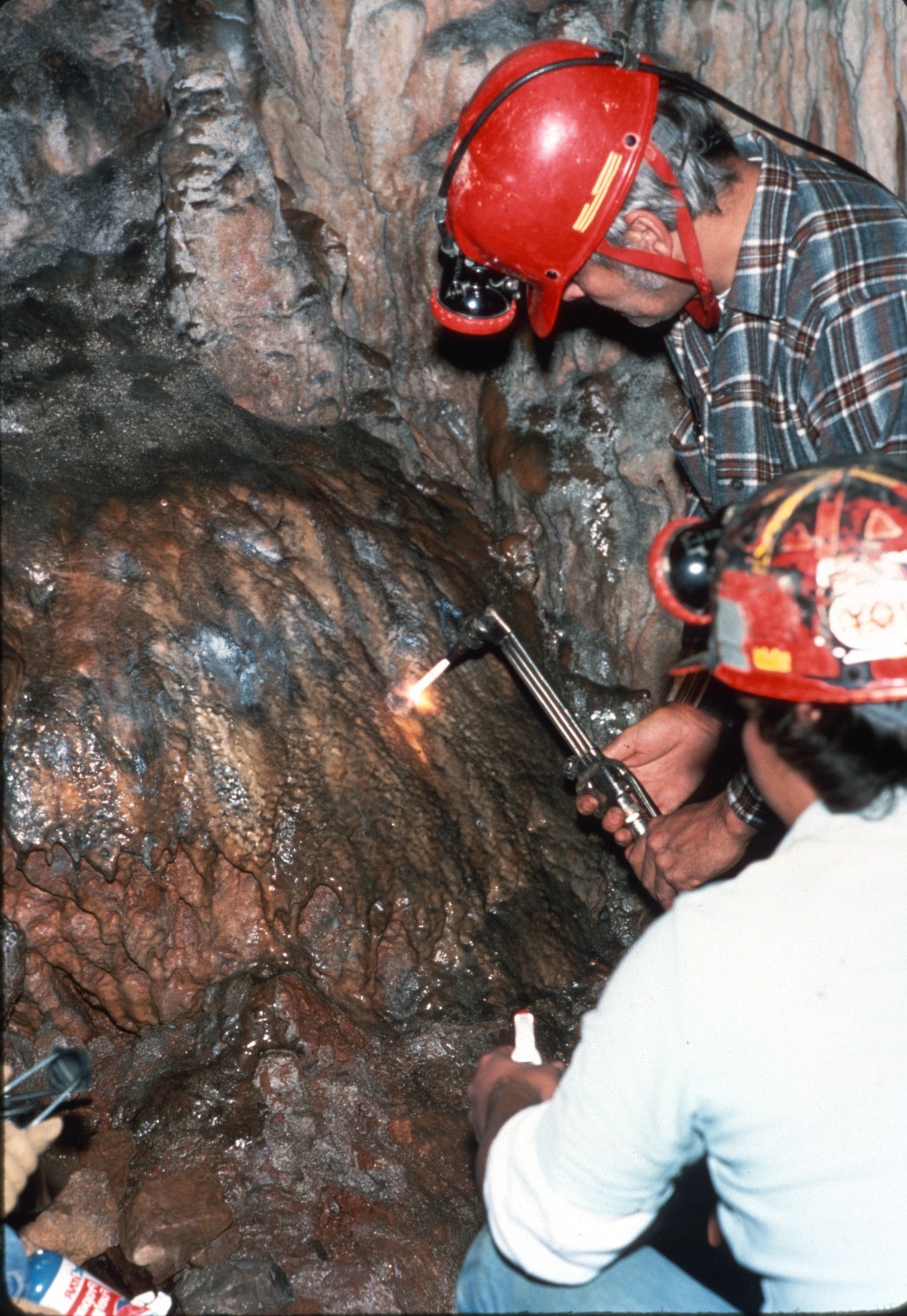 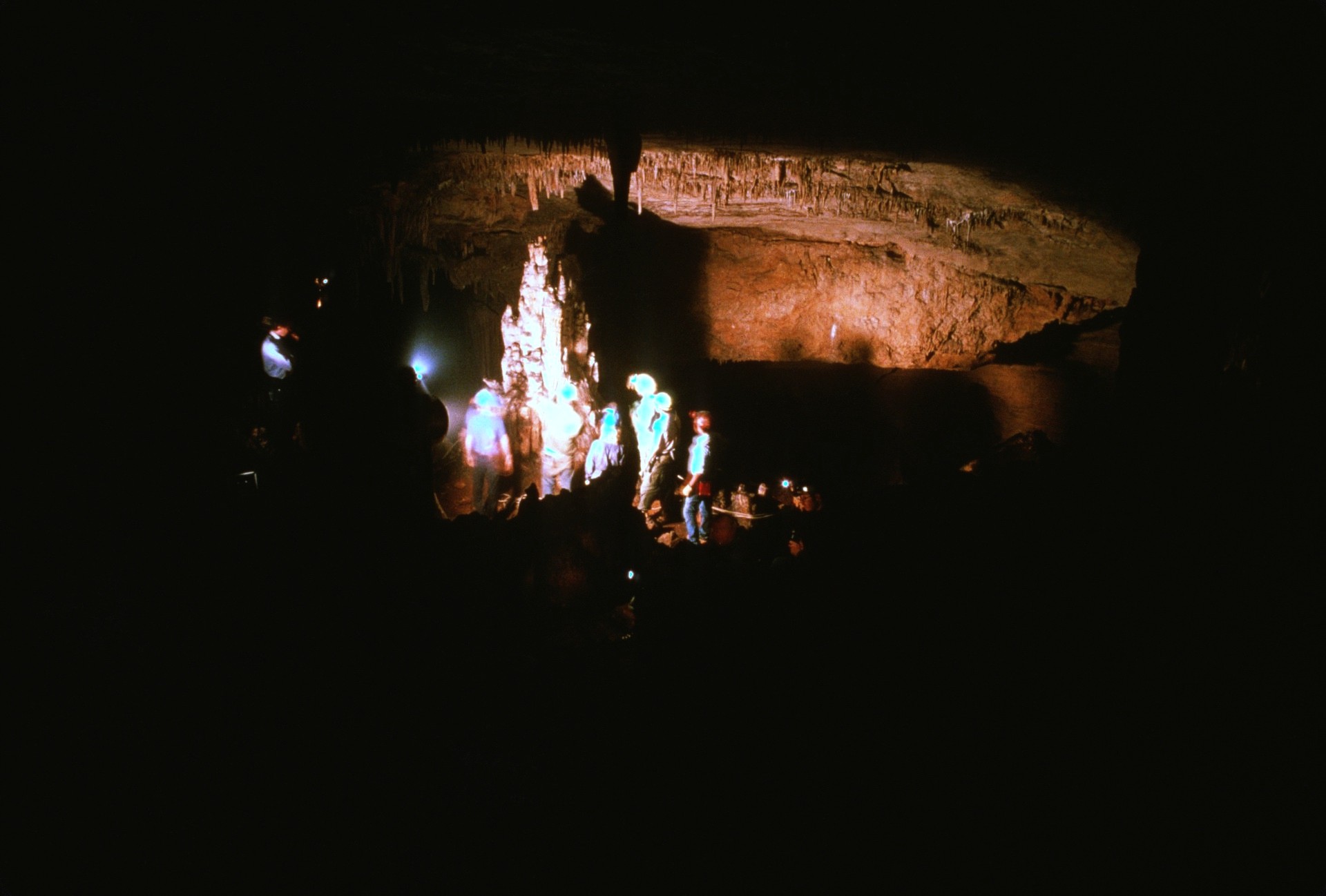 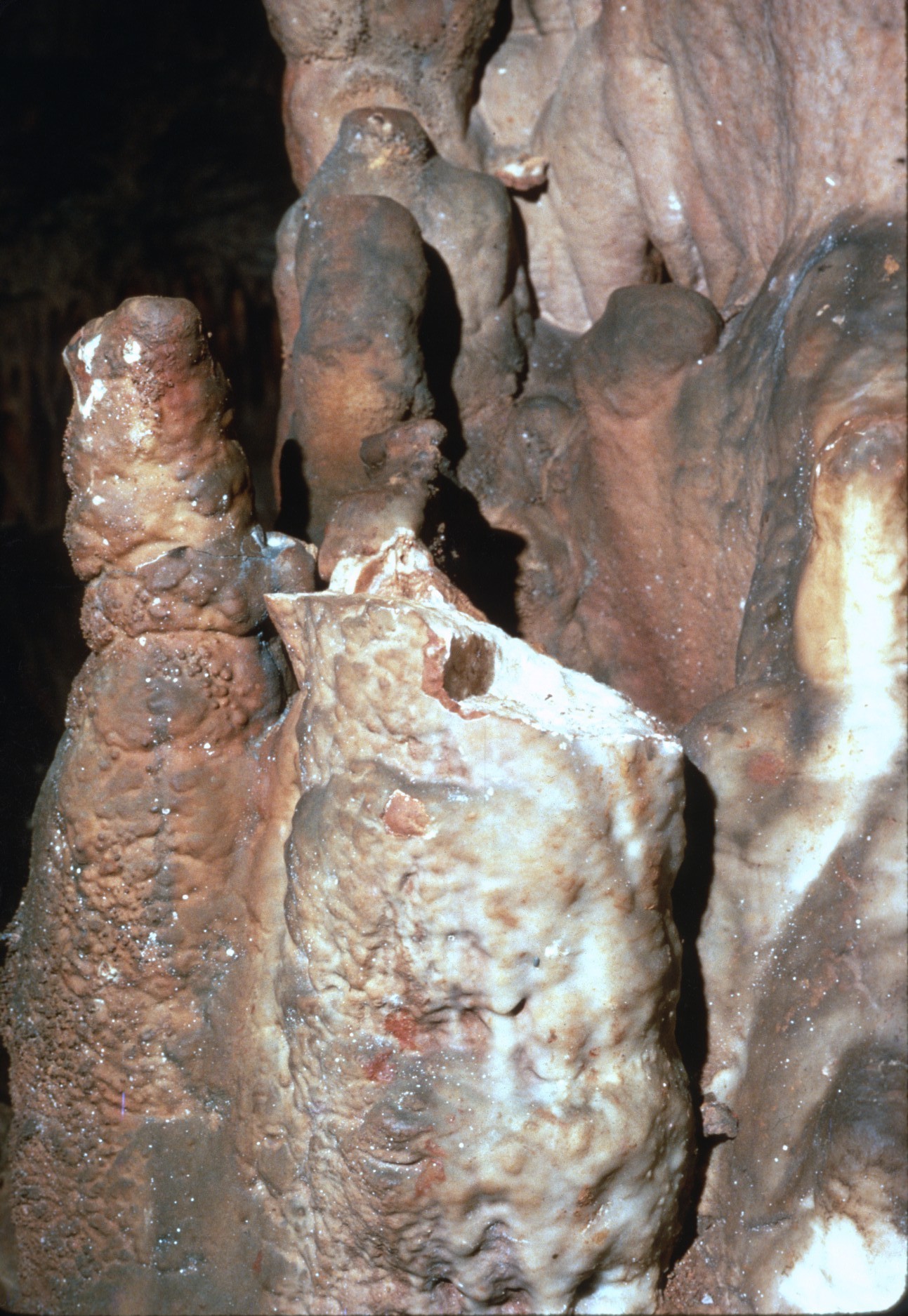 [Speaker Notes: Deeper in the cave was a section of broken stalagmites.]
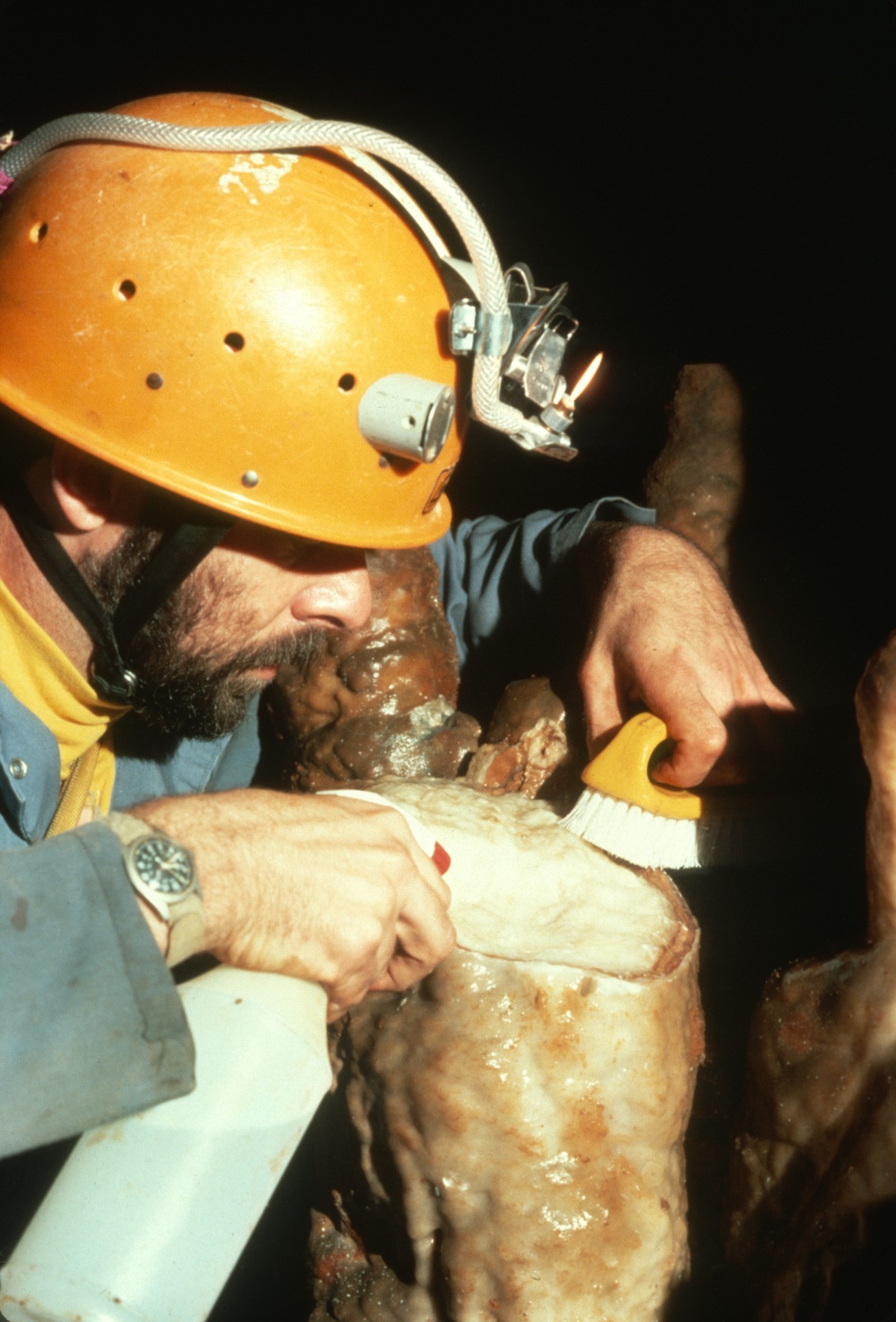 [Speaker Notes: After cleaning the top of one…]
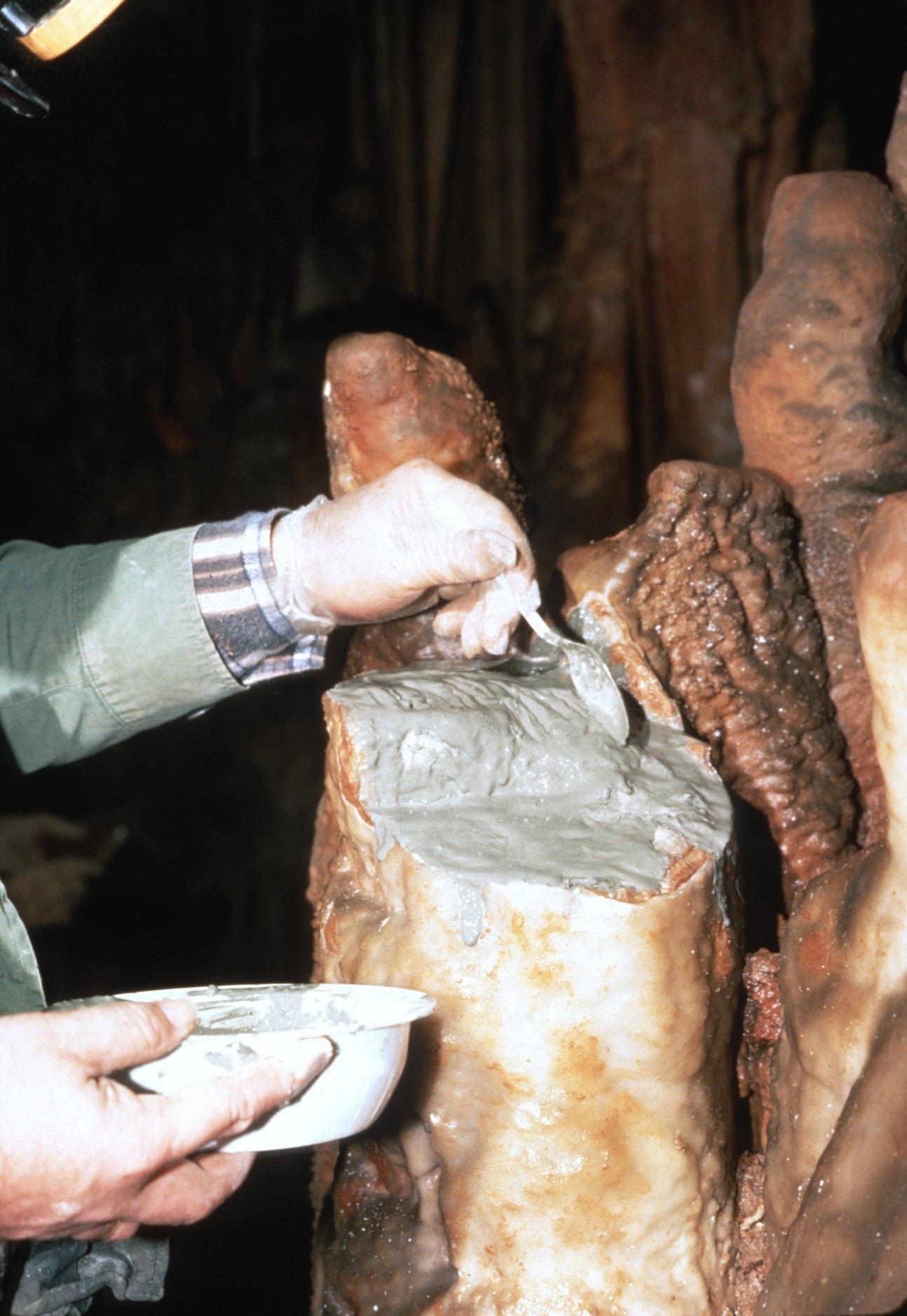 [Speaker Notes: …quick setting cement was applied.]
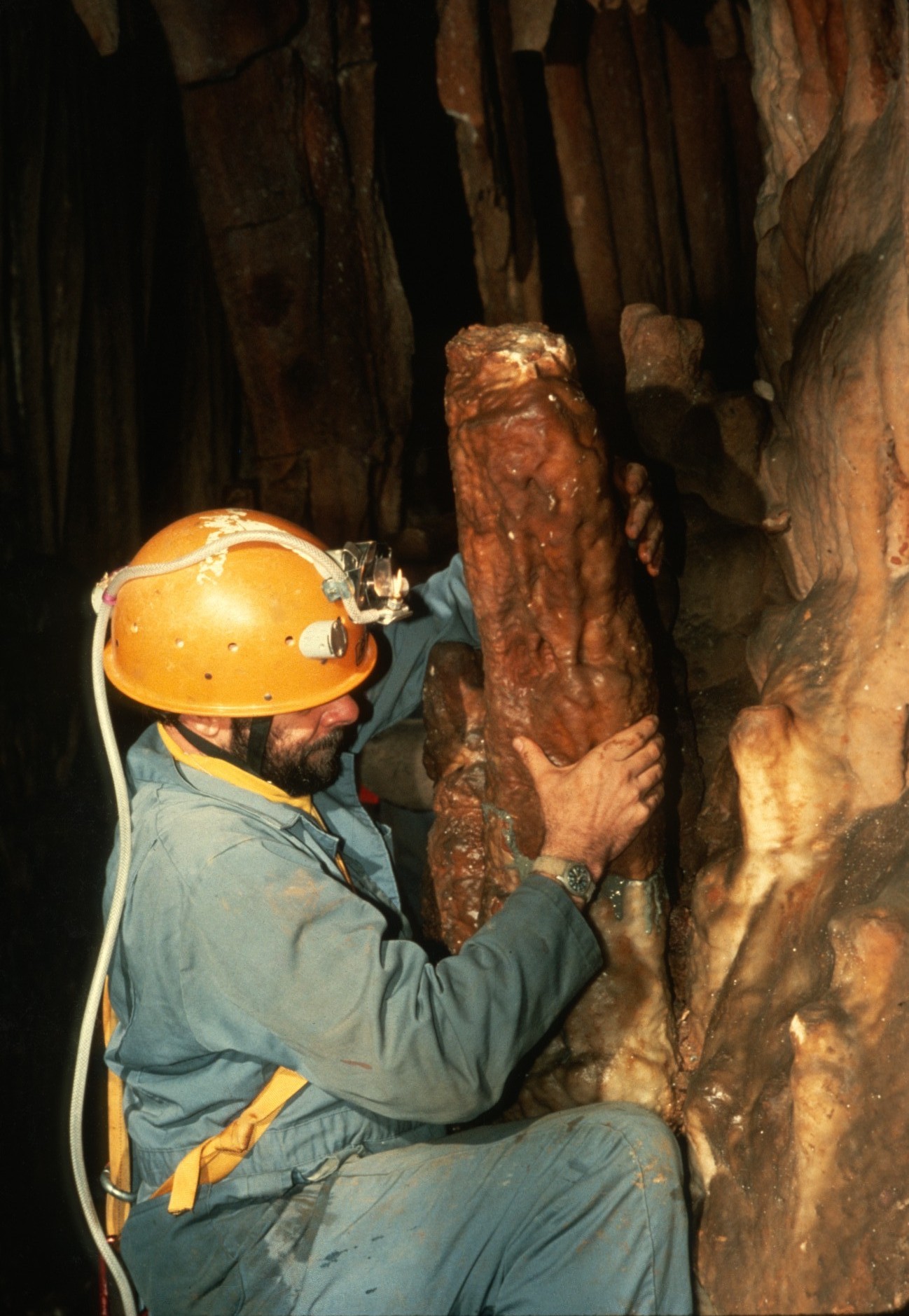 [Speaker Notes: The broken part of the formation was returned to its original position and…]
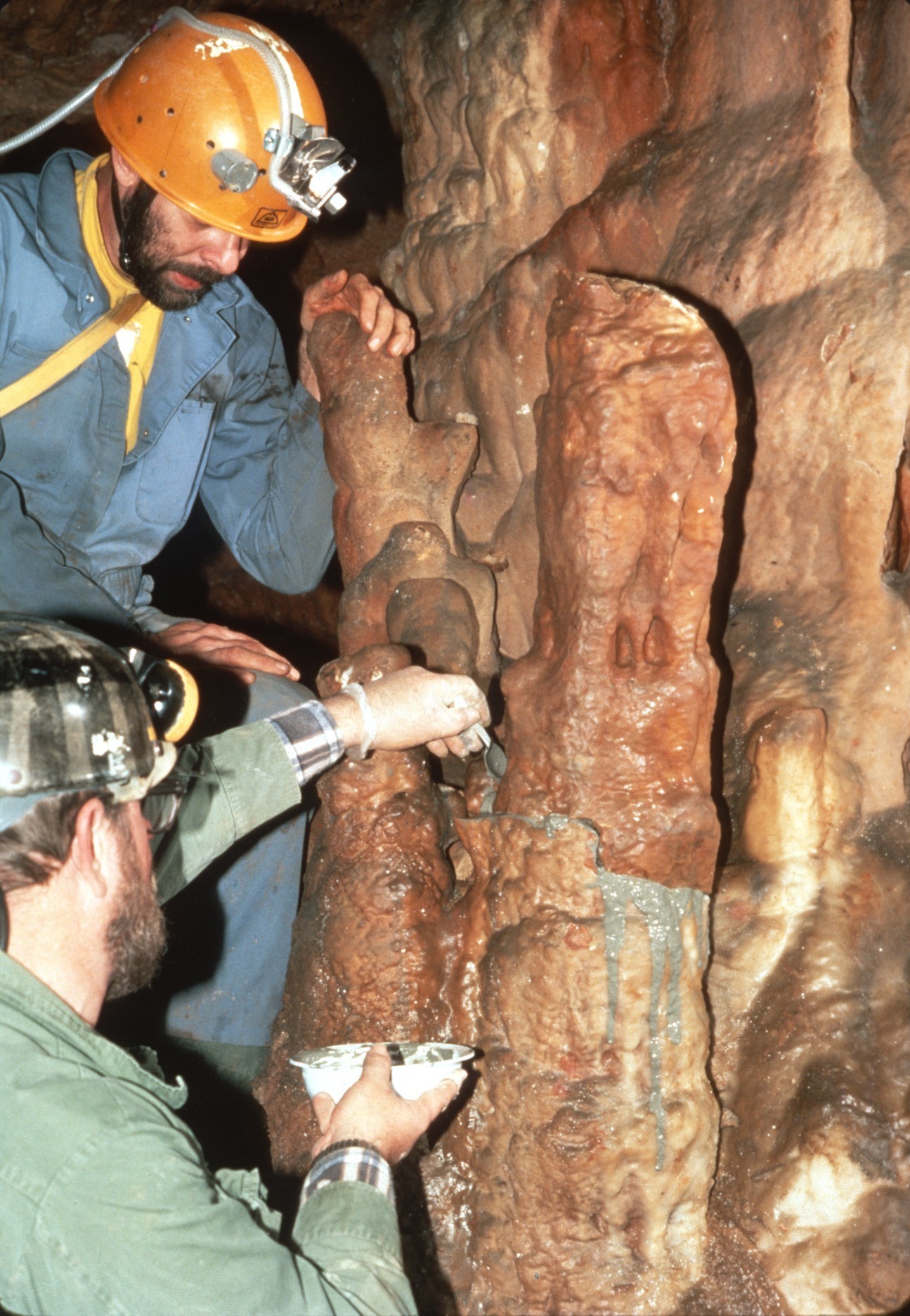 [Speaker Notes: …more cement was applied.]
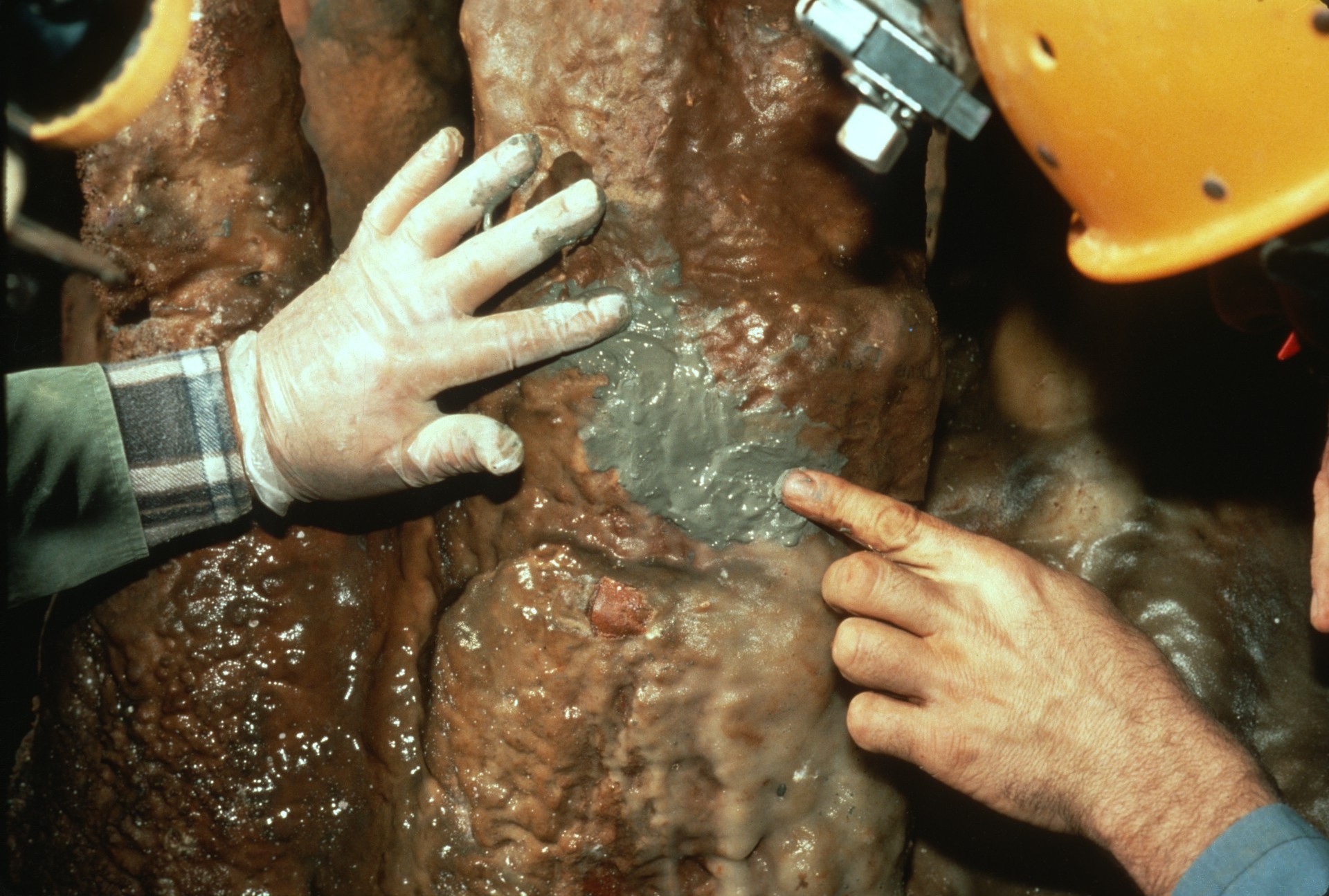 [Speaker Notes: When it was all done…]
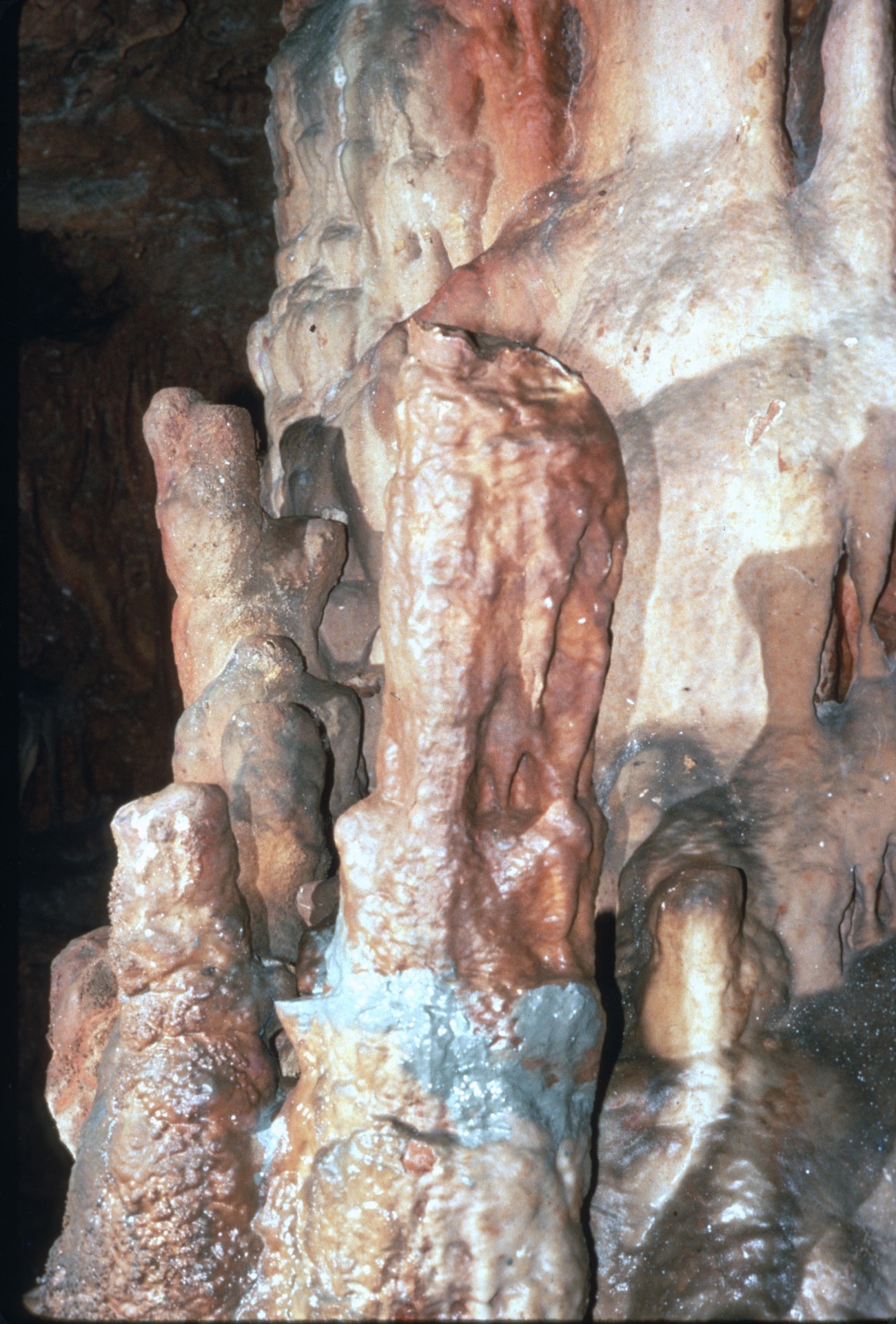 [Speaker Notes: …the formation was almost as good as new. The process was repeated on other broken formations in the area.]
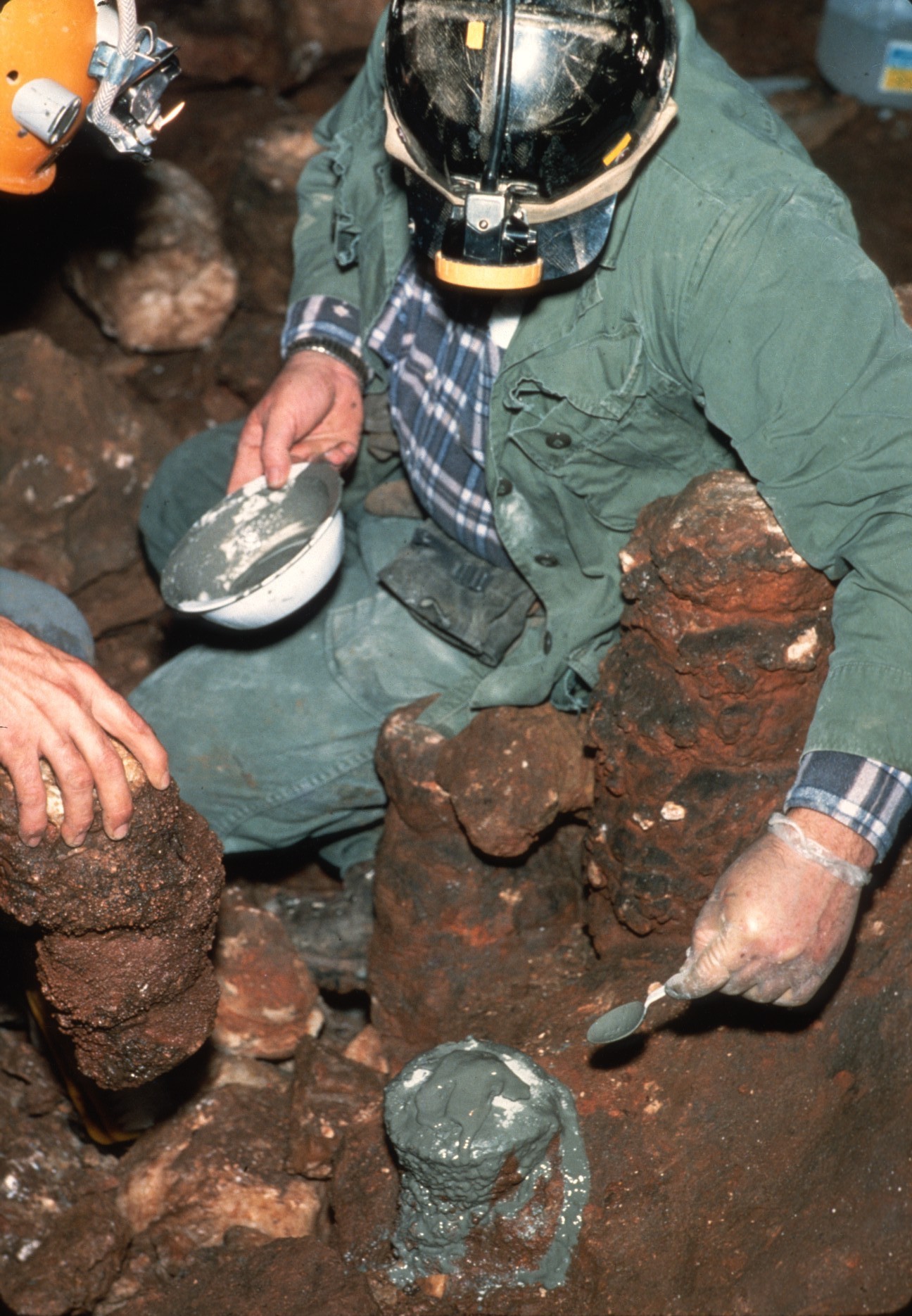 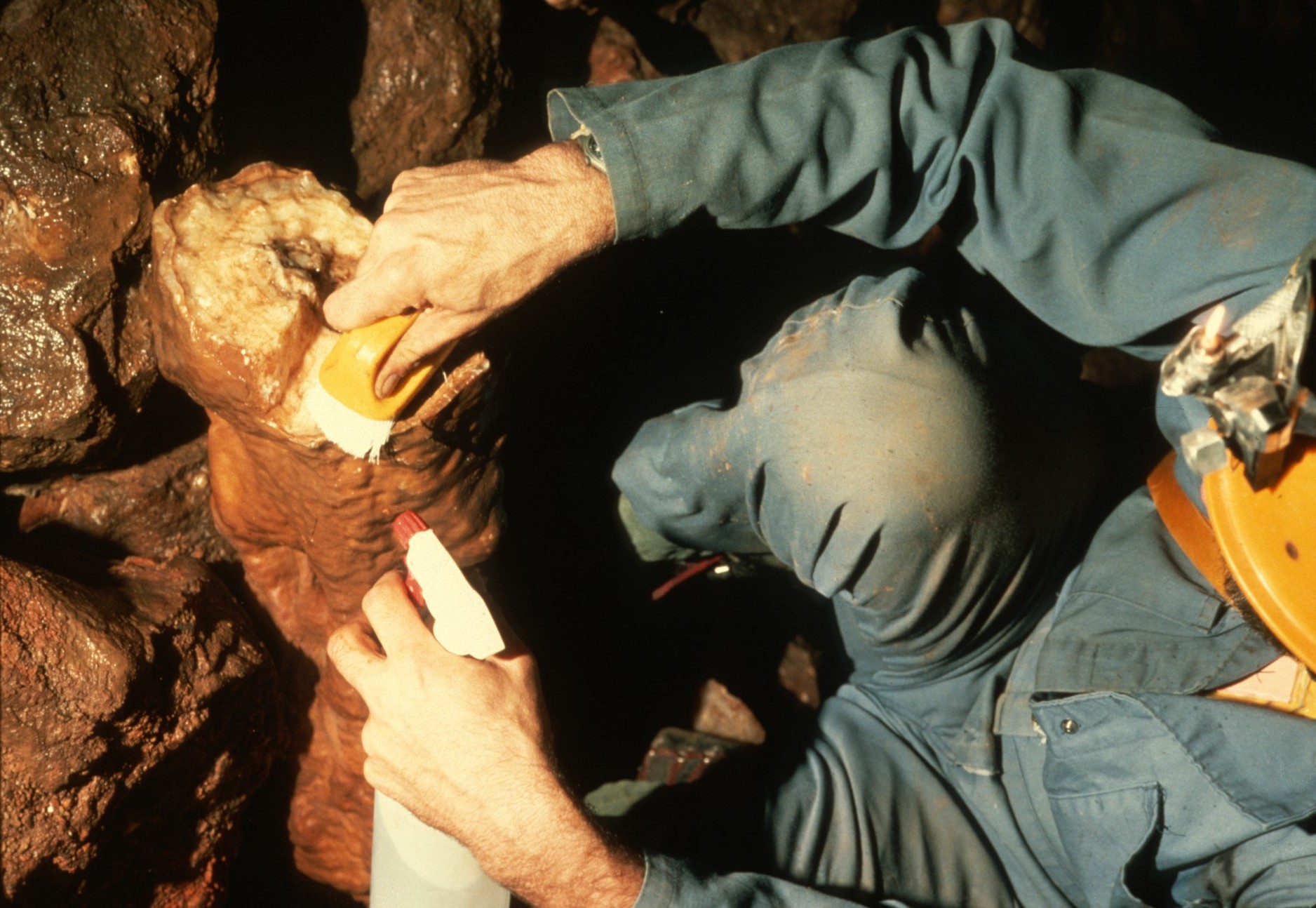 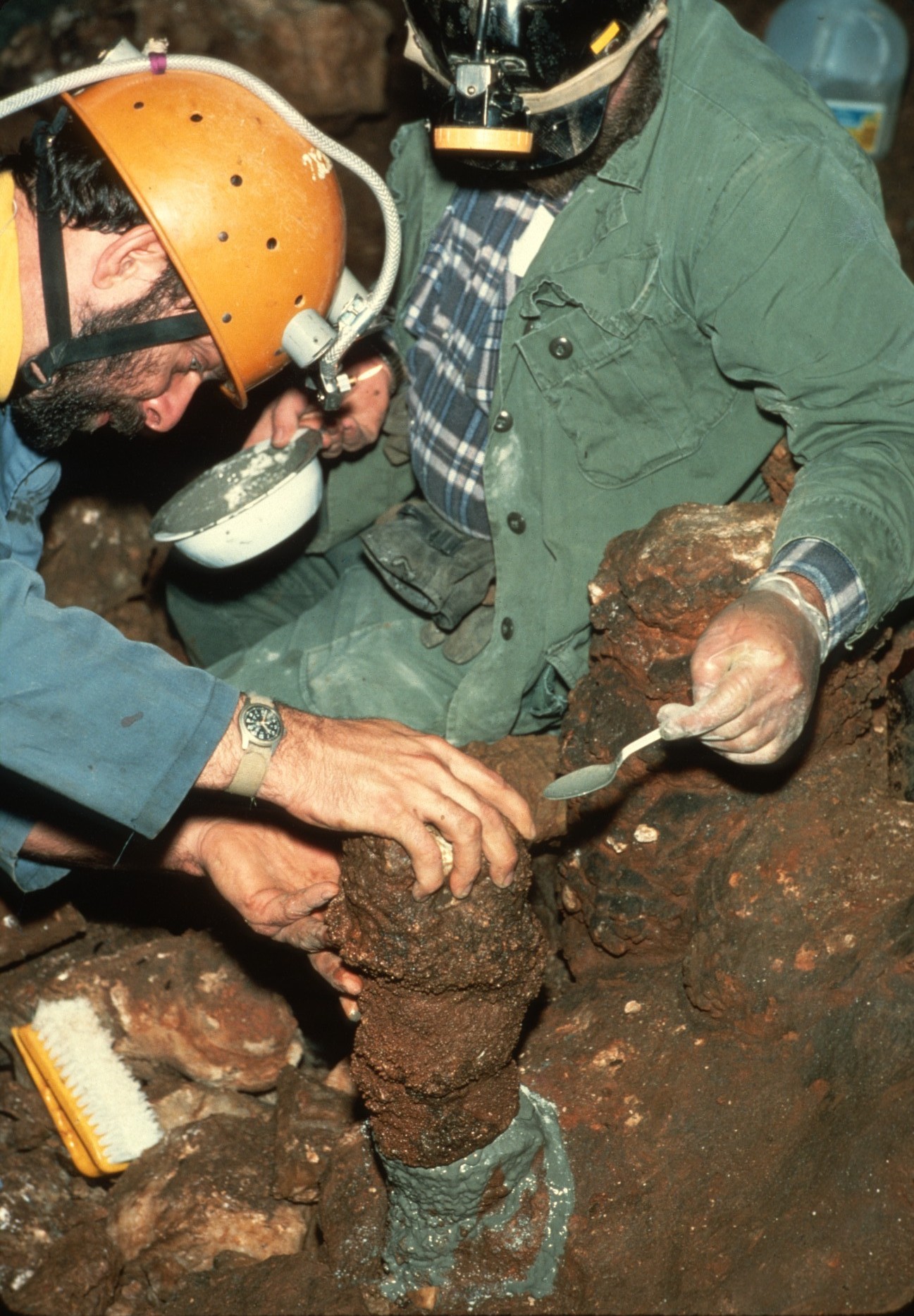 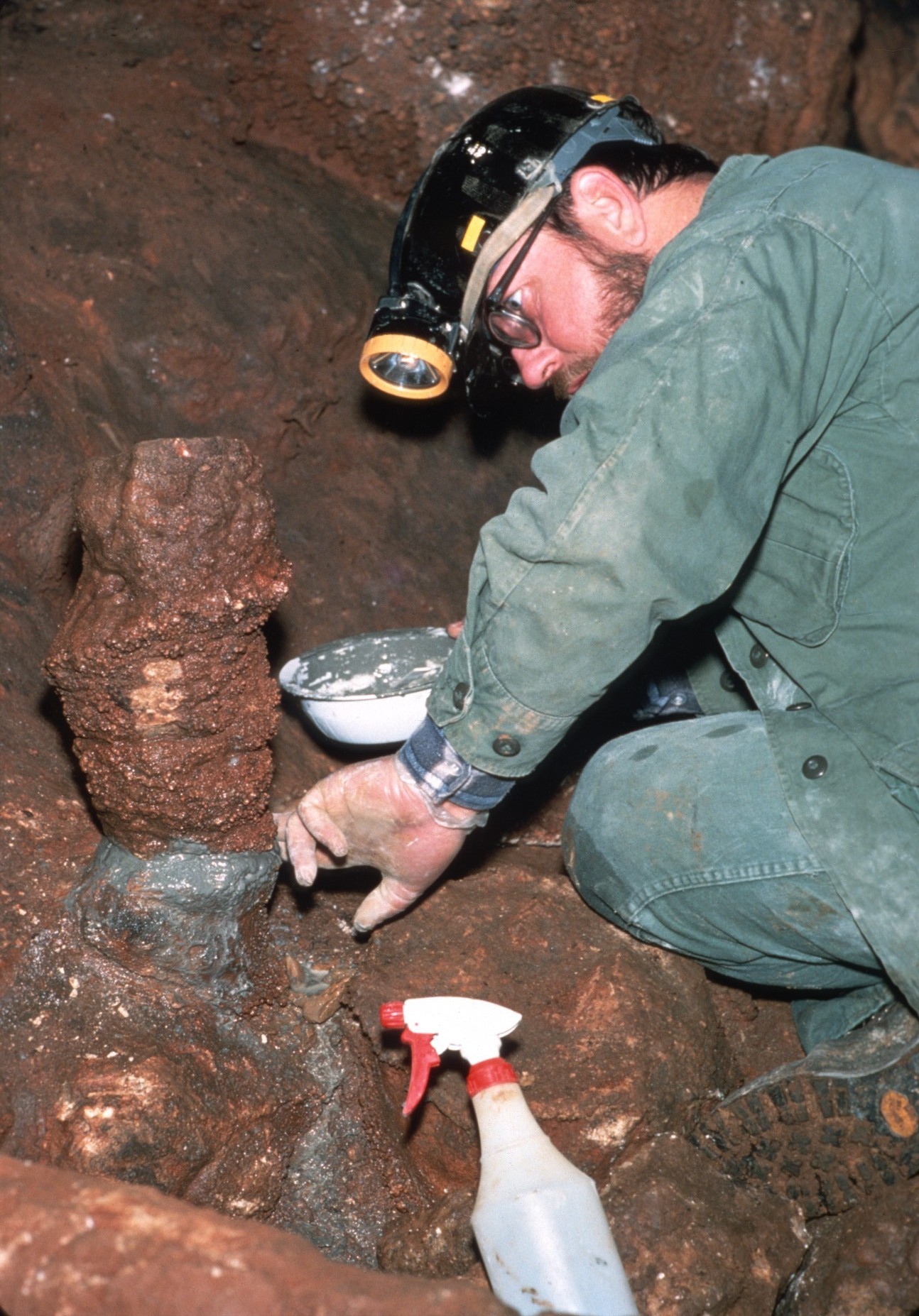 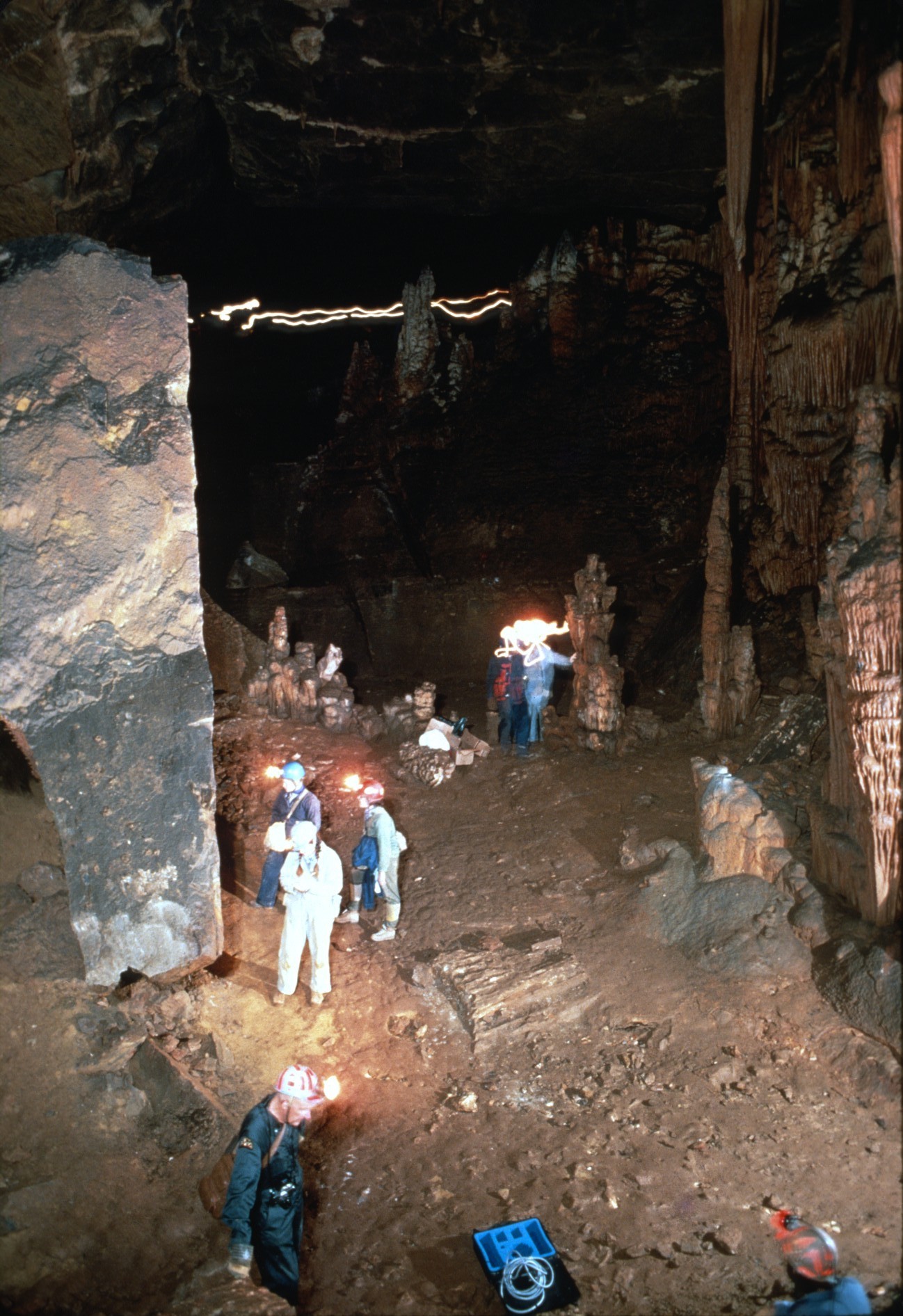 [Speaker Notes: The cave was filled with cavers cleaning writing from the walls.]
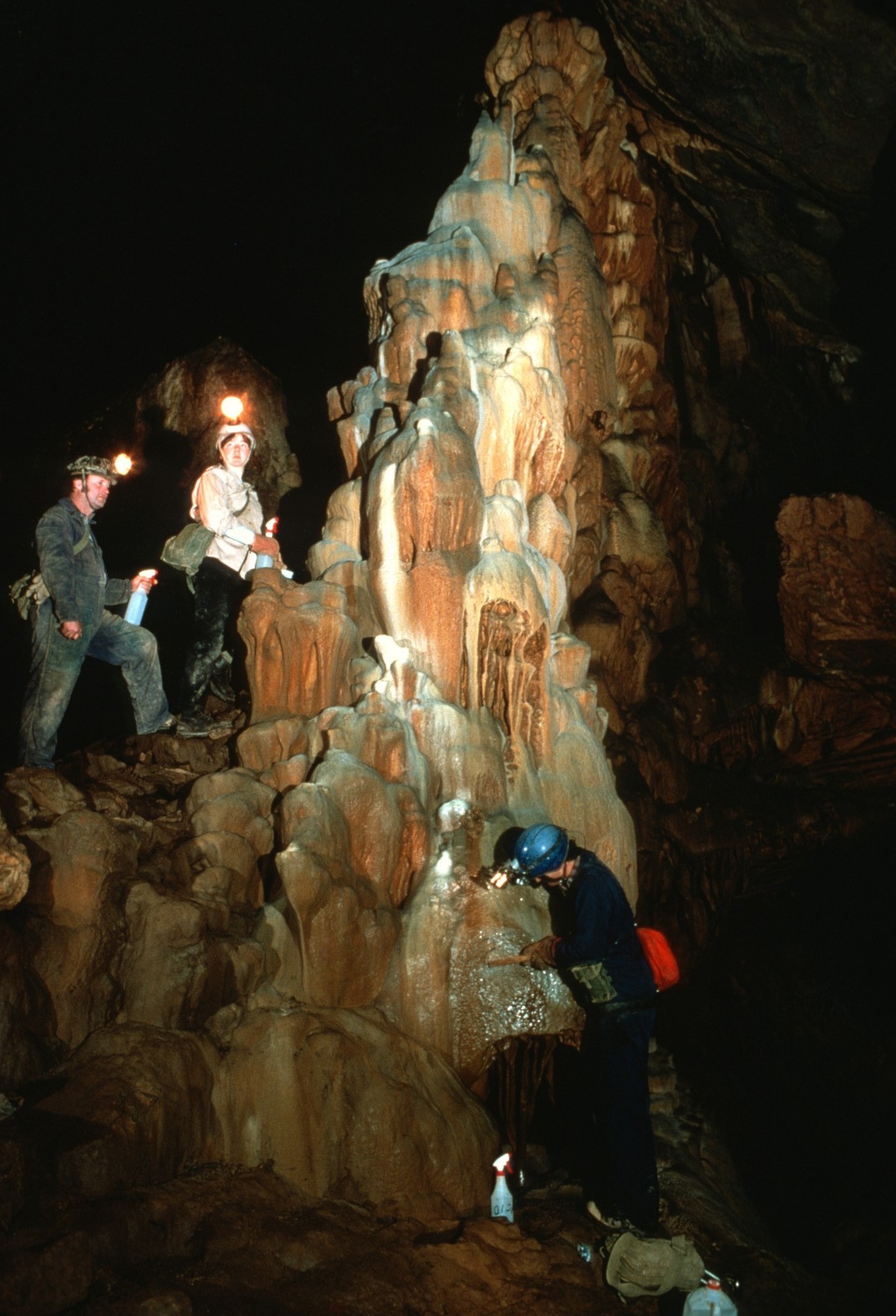 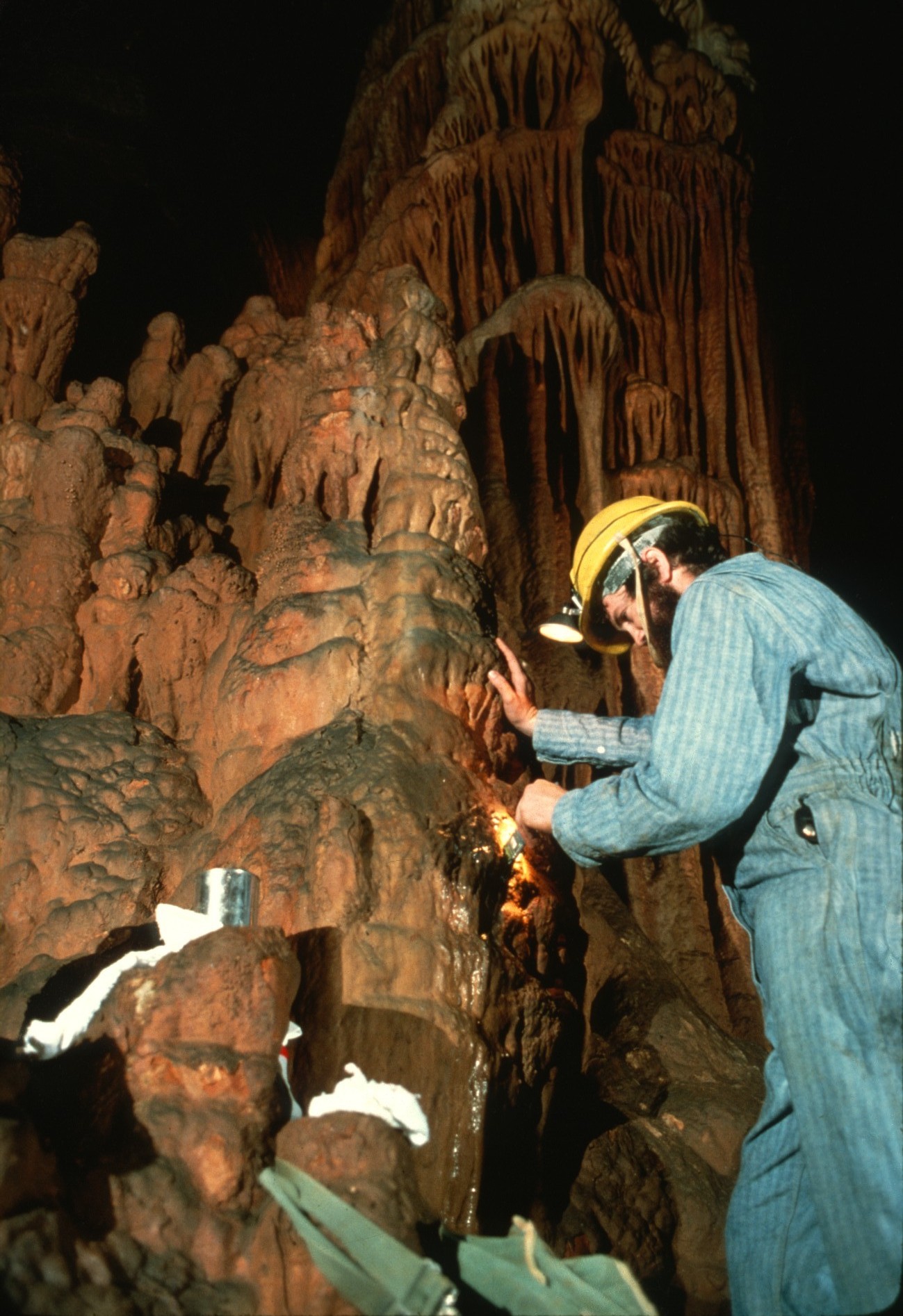 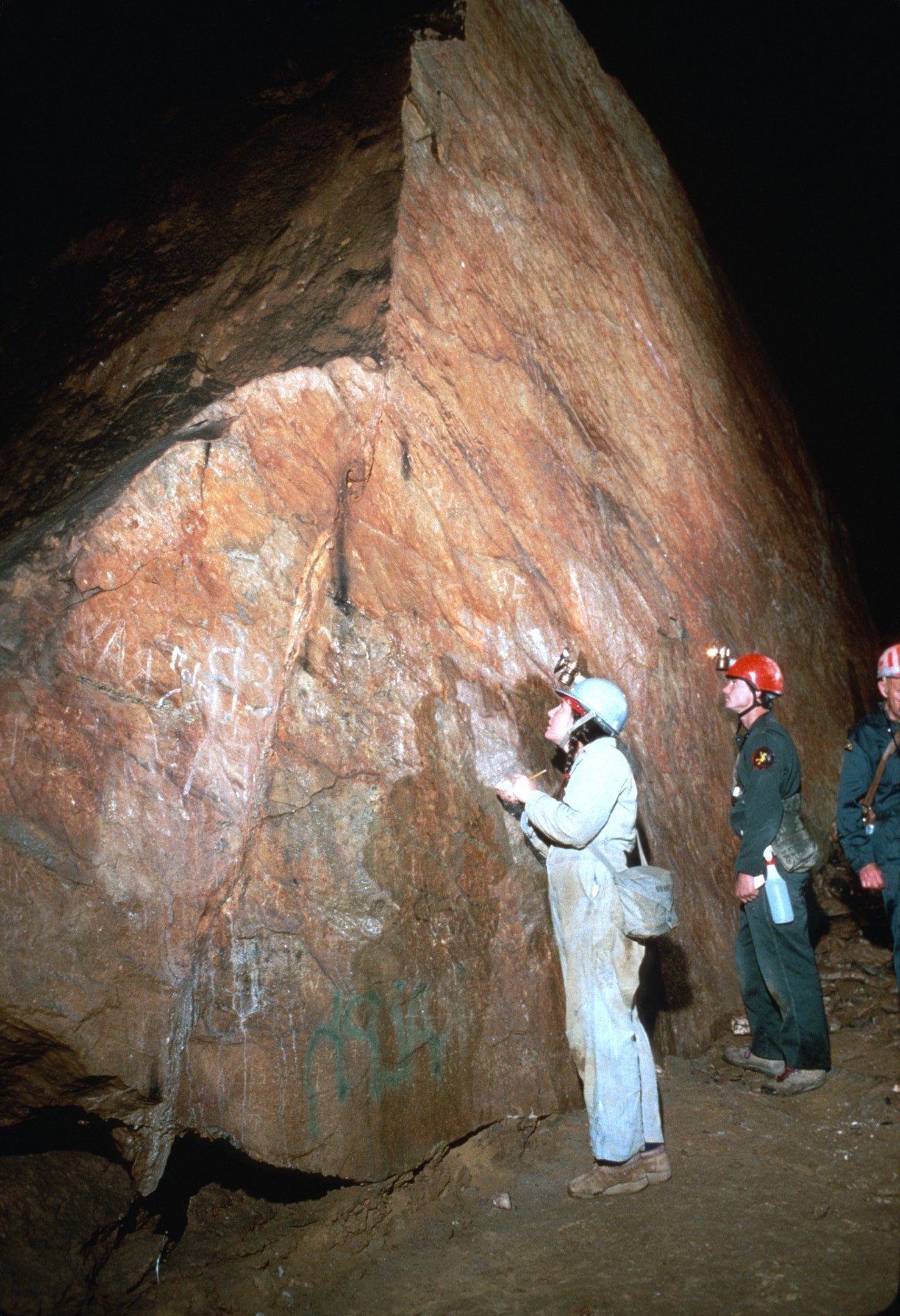 [Speaker Notes: When the writing was thought to be of historical significance, it was copied…]
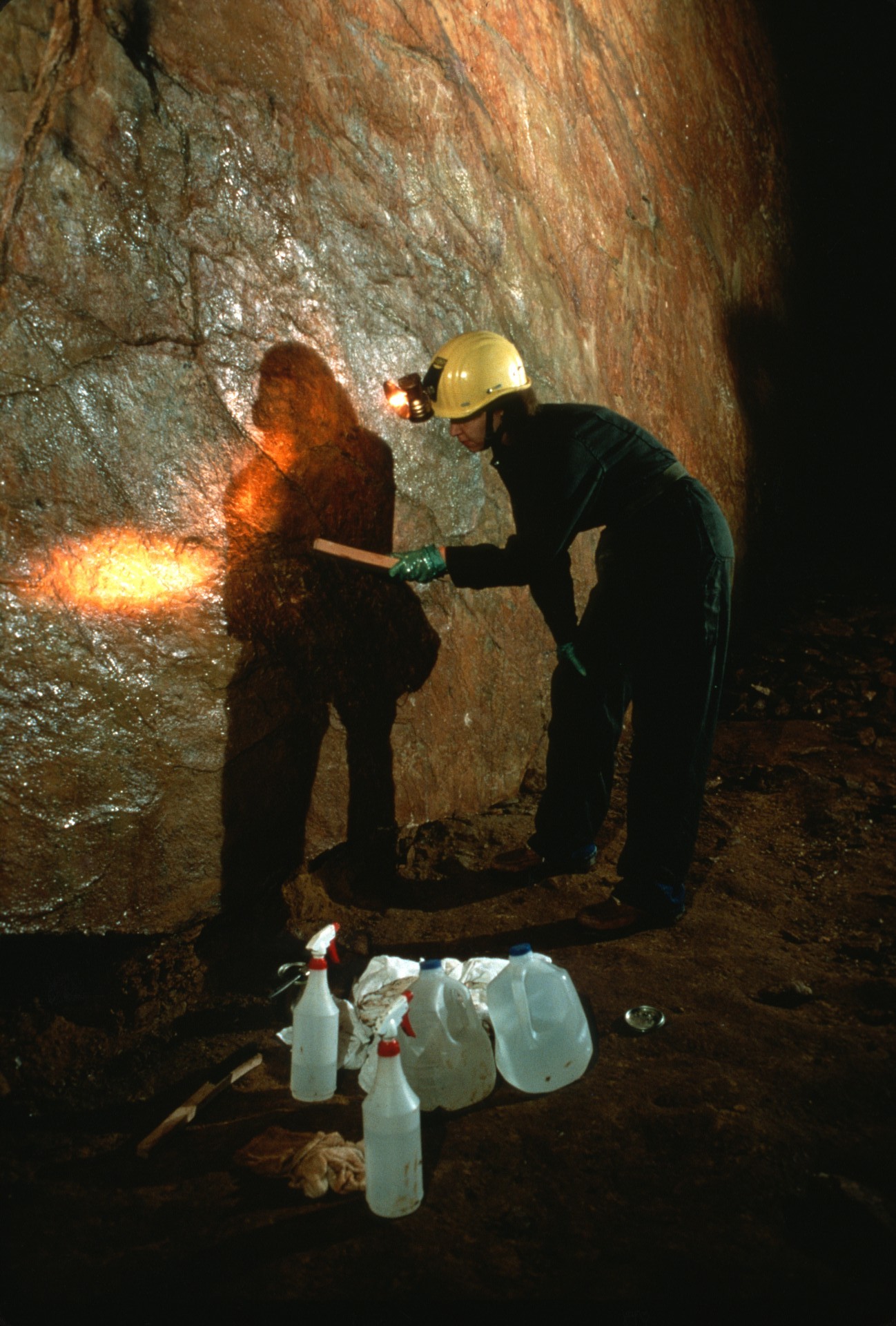 [Speaker Notes: …before being removed.]
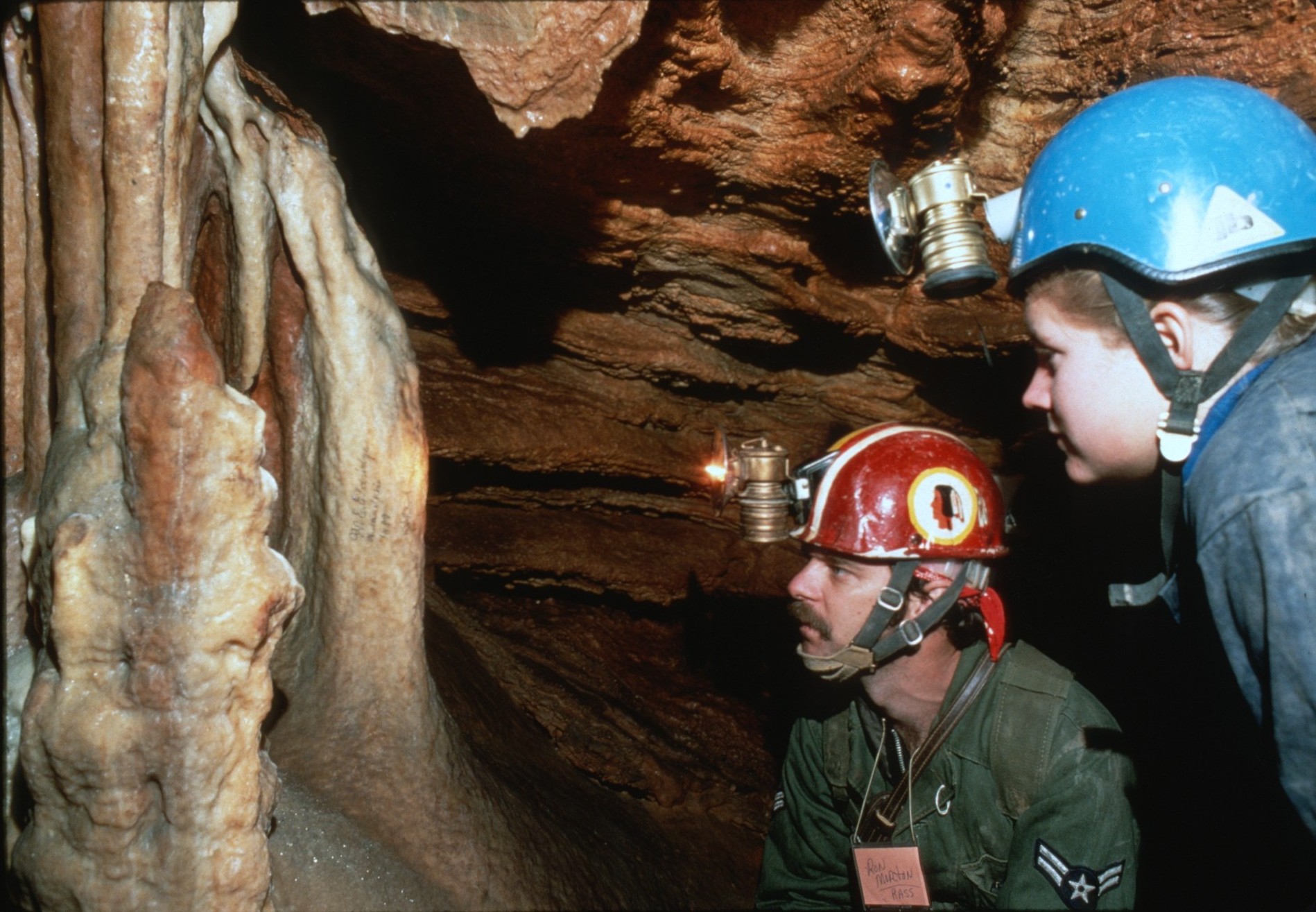 [Speaker Notes: The cave was filled with historic signatures.]
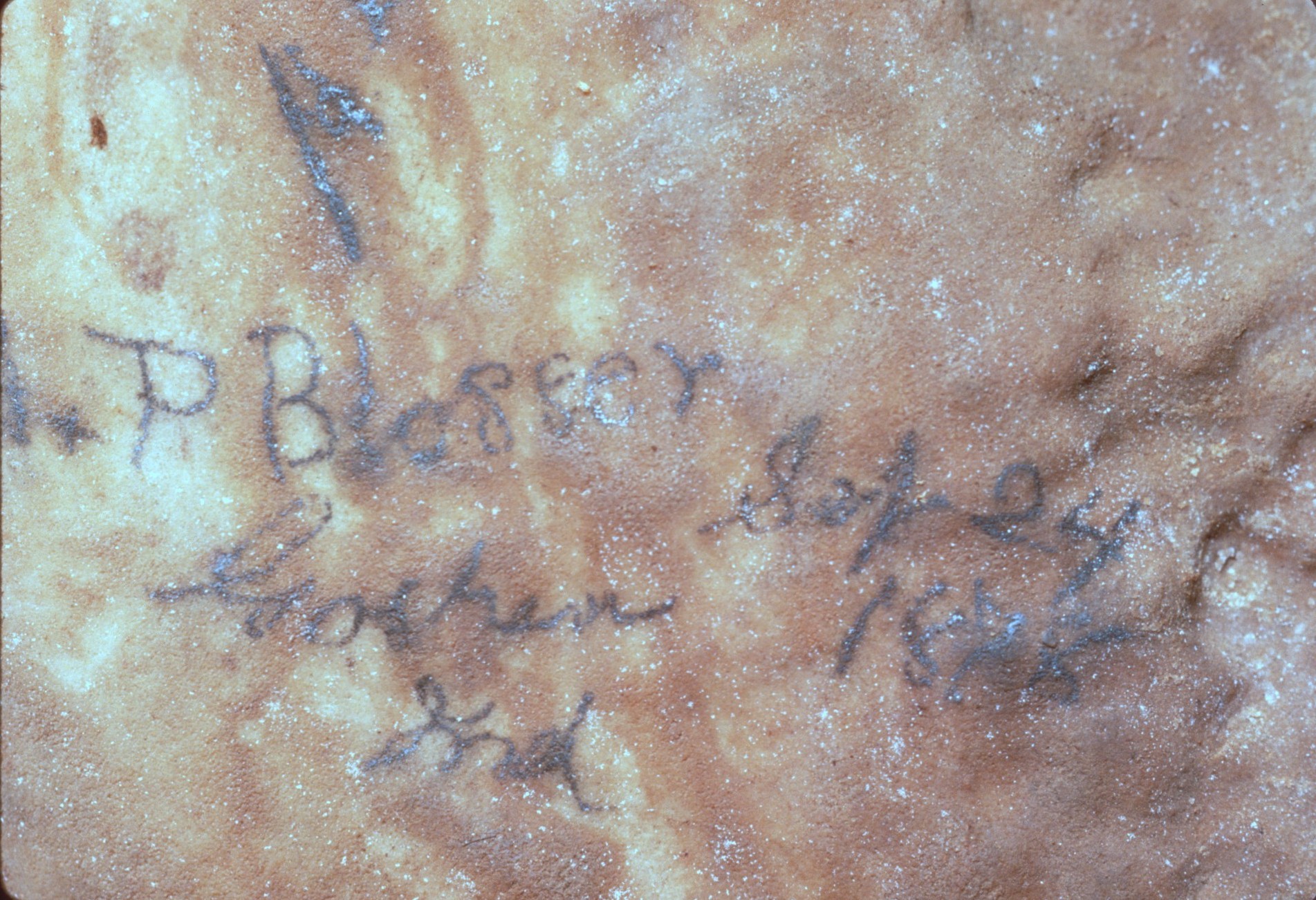 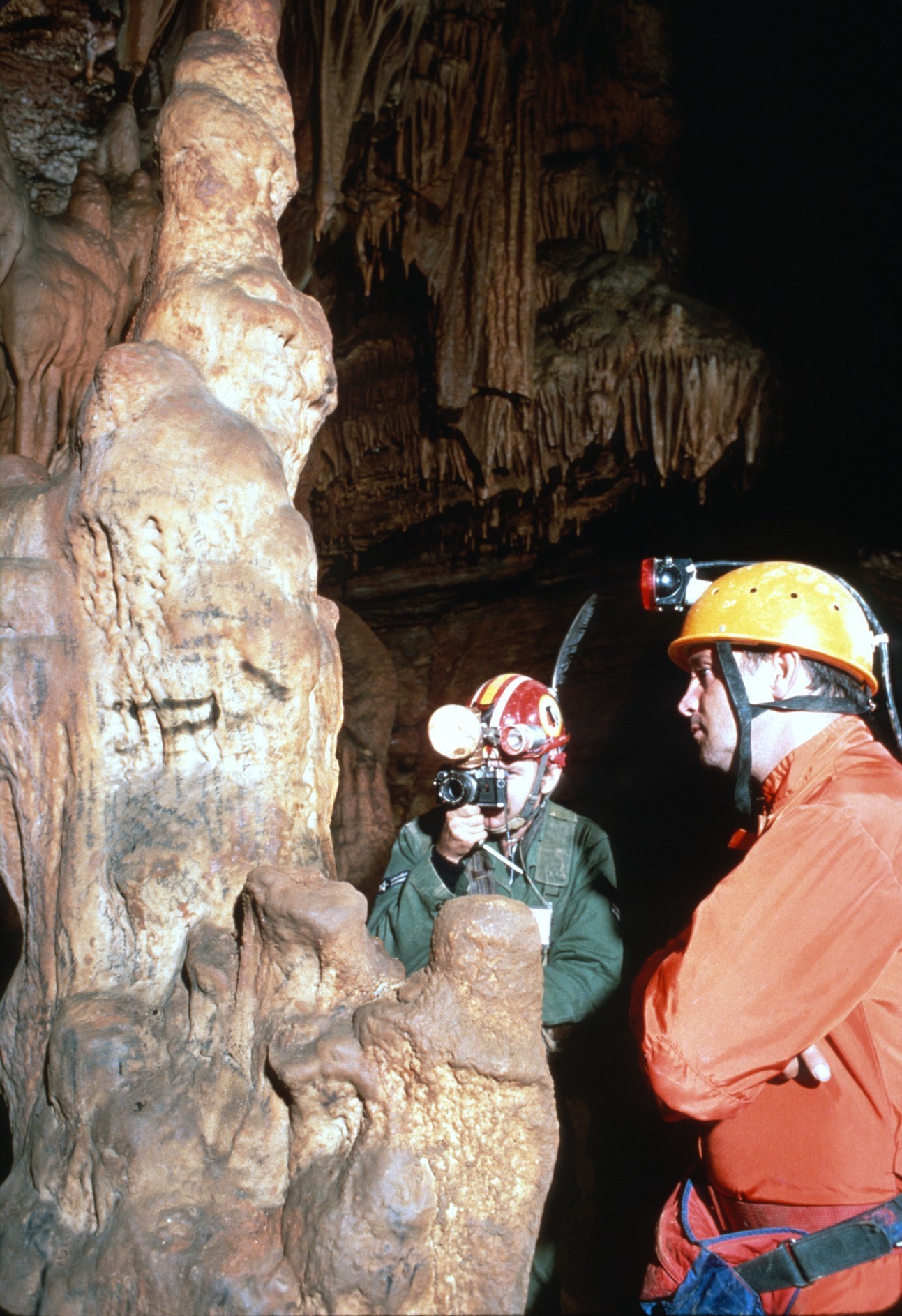 [Speaker Notes: They were photographed…]
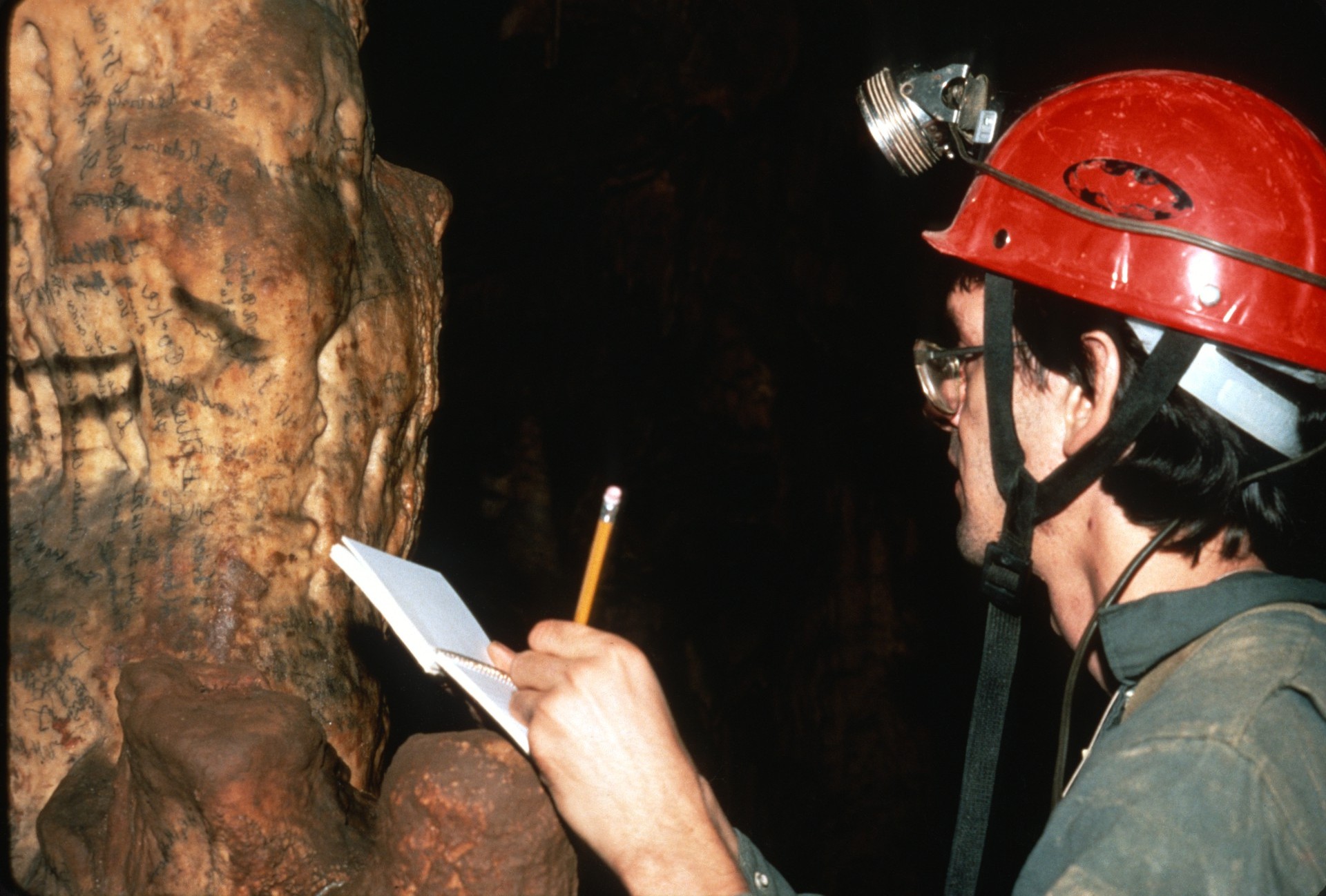 [Speaker Notes: …or copied…]
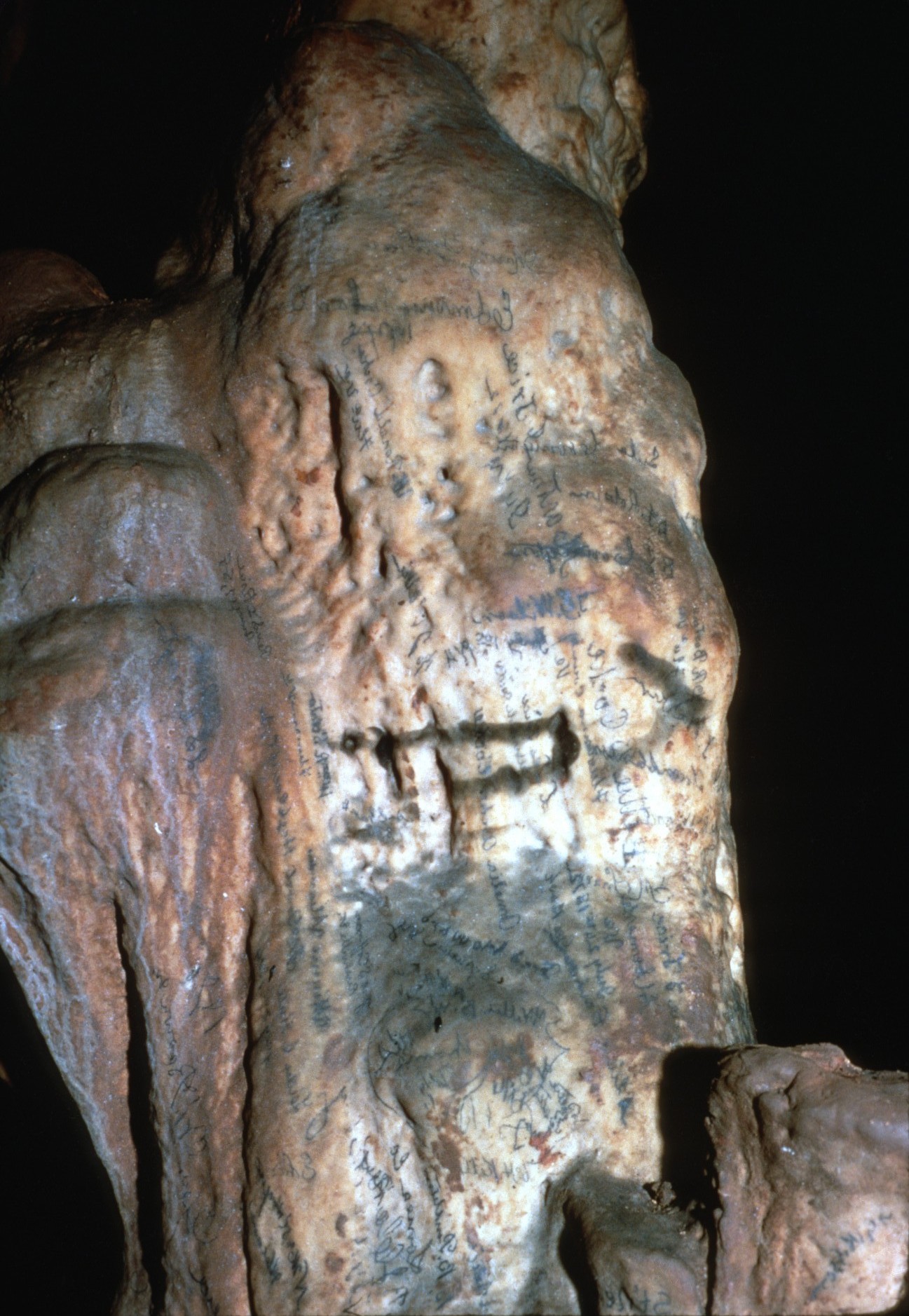 [Speaker Notes: …before being removed.]
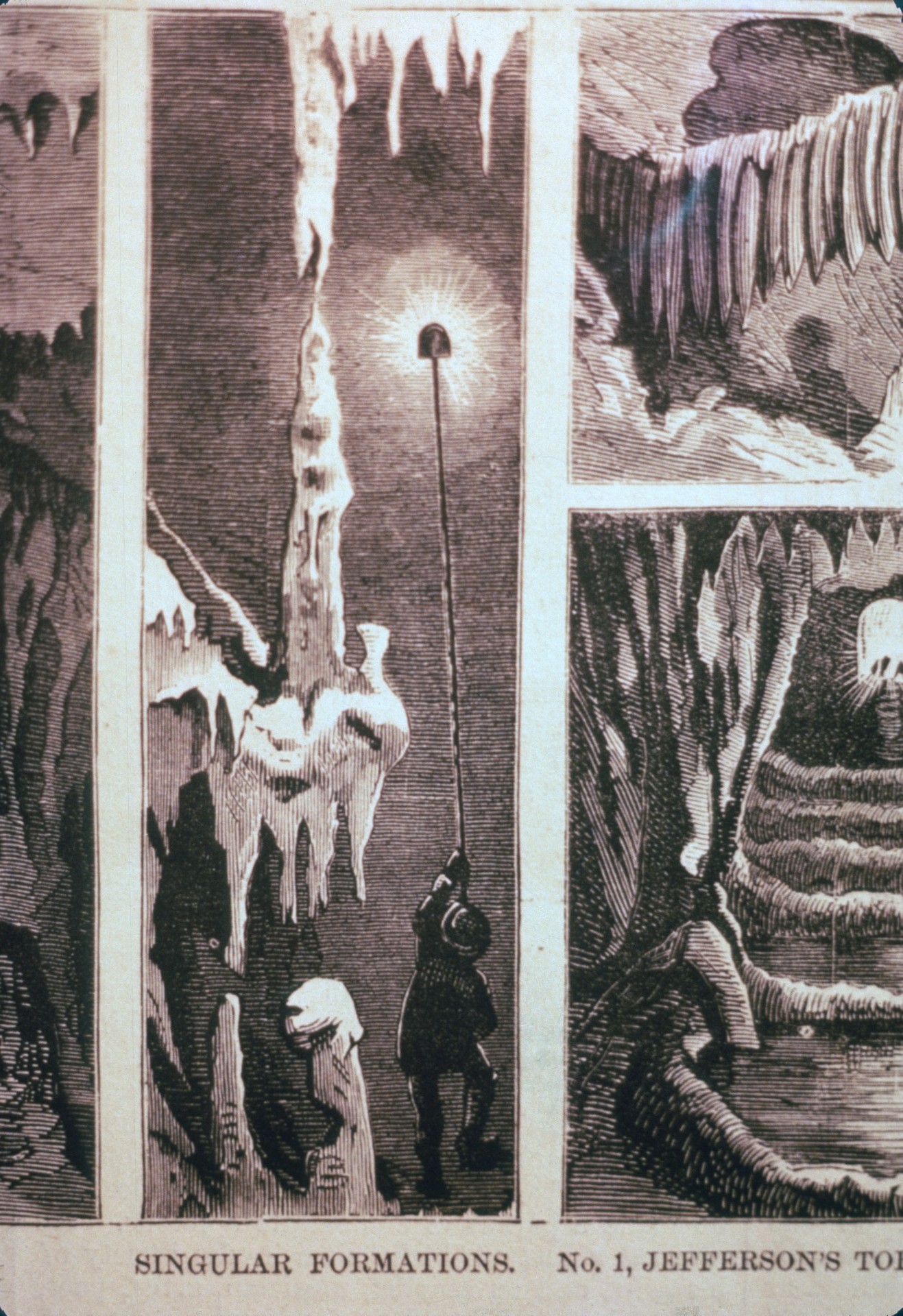 [Speaker Notes: In the 1800s Fountain Cave was a popular commercial cave and its beauty was advertised in many of the popular periodicals of the time. However, since then this formation had been broken into several pieces by vandals.]
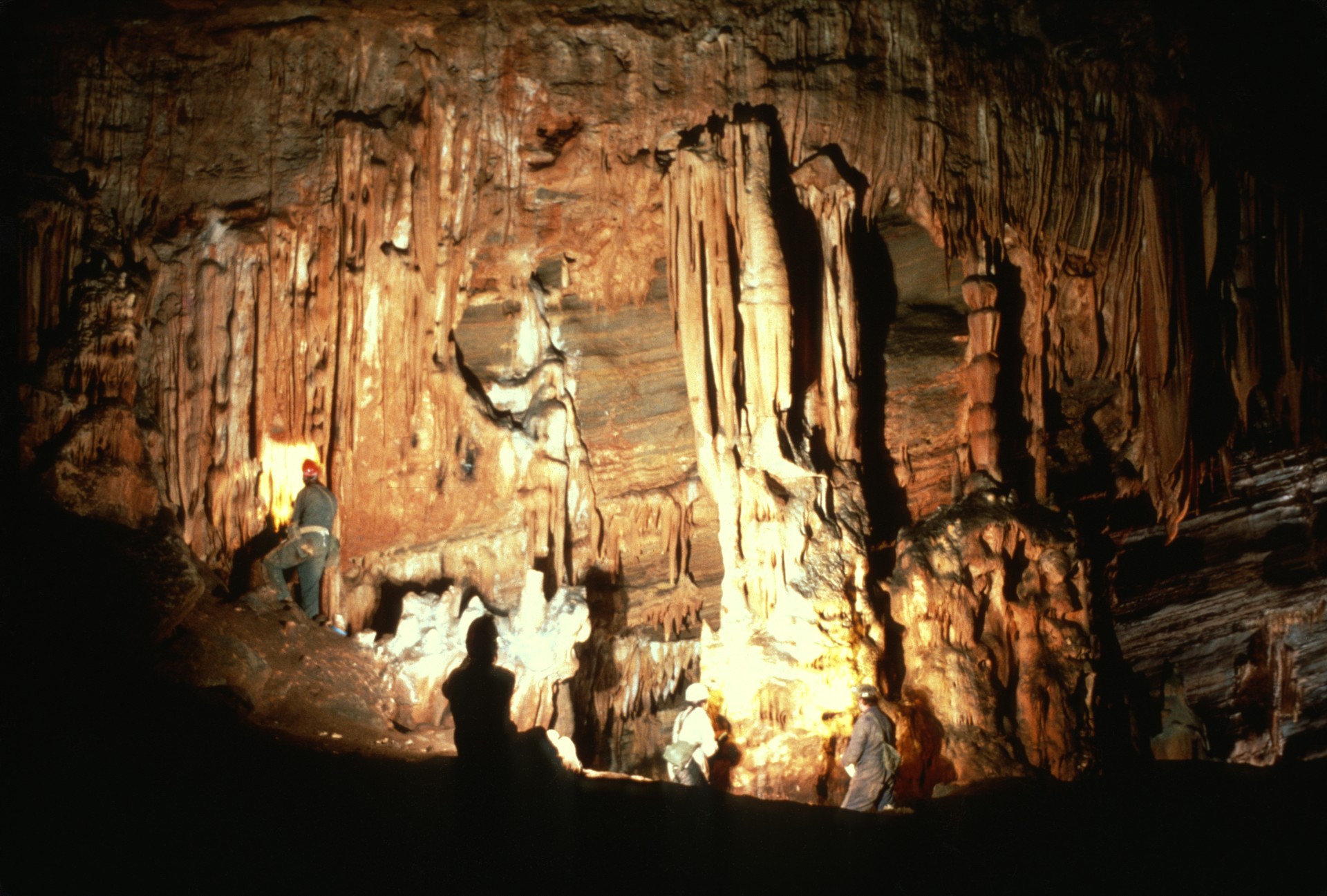 [Speaker Notes: With the enthusiasm of the cave restoration running high, several cavers decided to rebuild the stalagmite. After cleaning the stub that remained…]
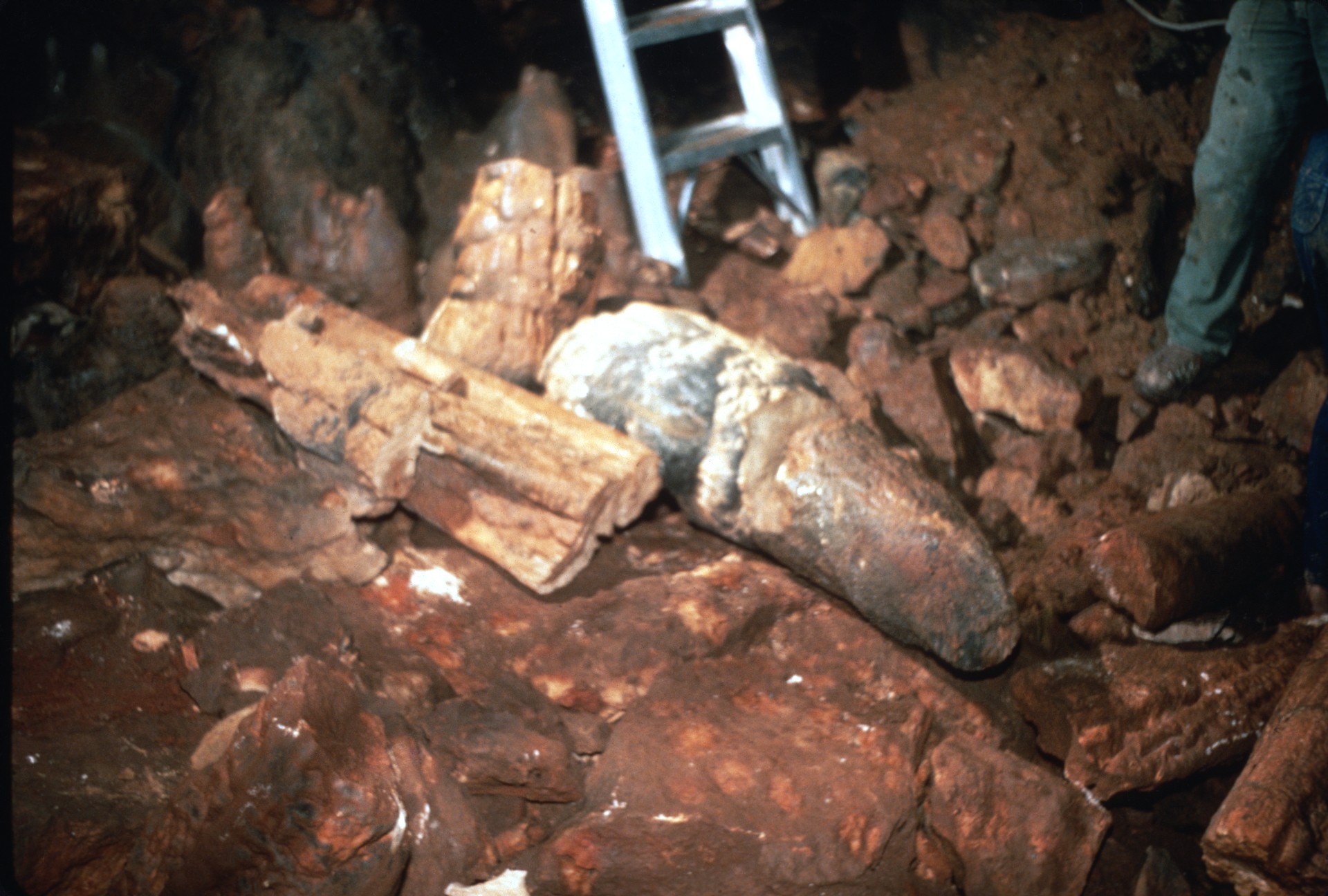 [Speaker Notes: …the bottom piece…]
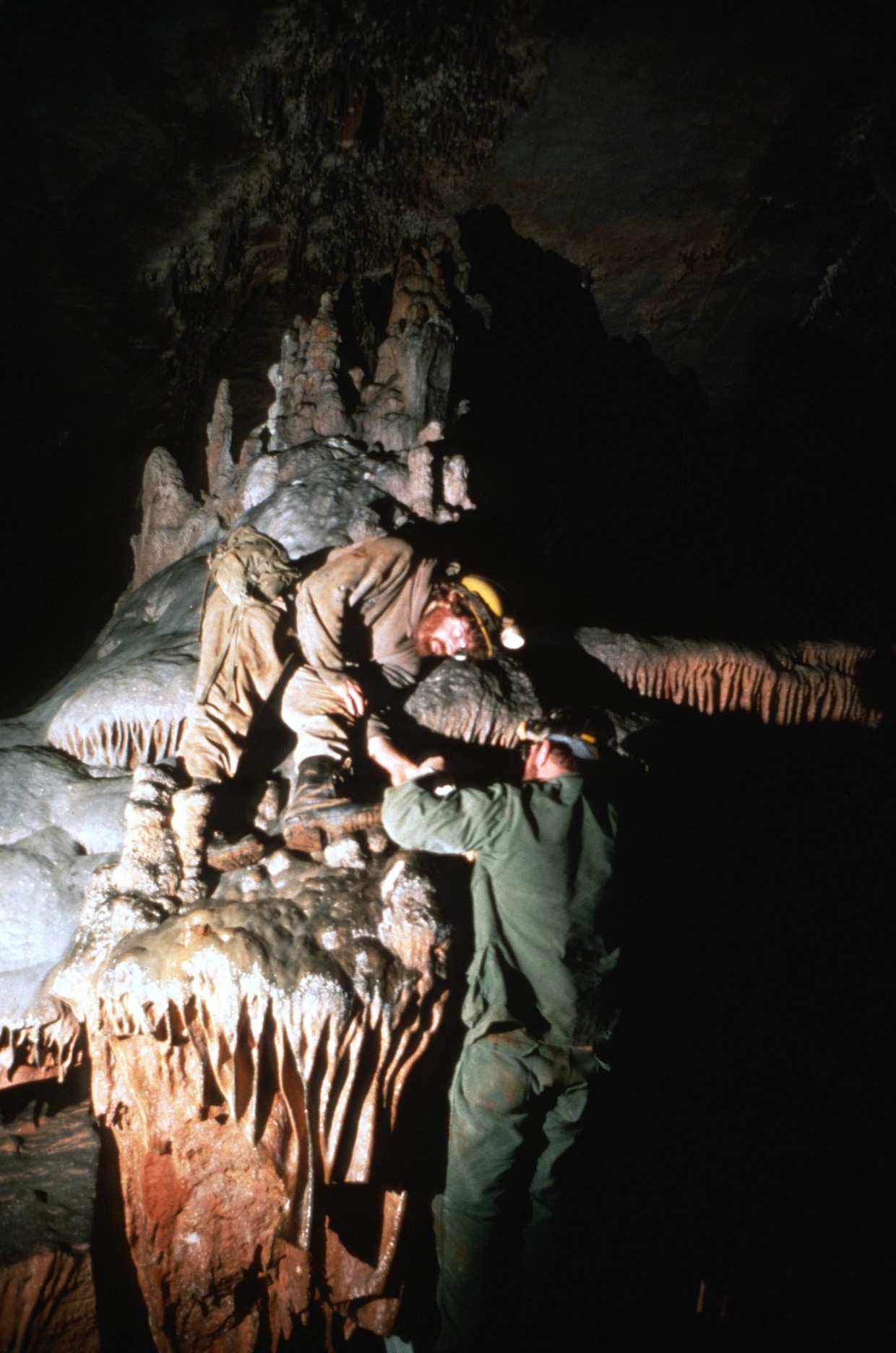 [Speaker Notes: …was carefully lifted to its original position.]
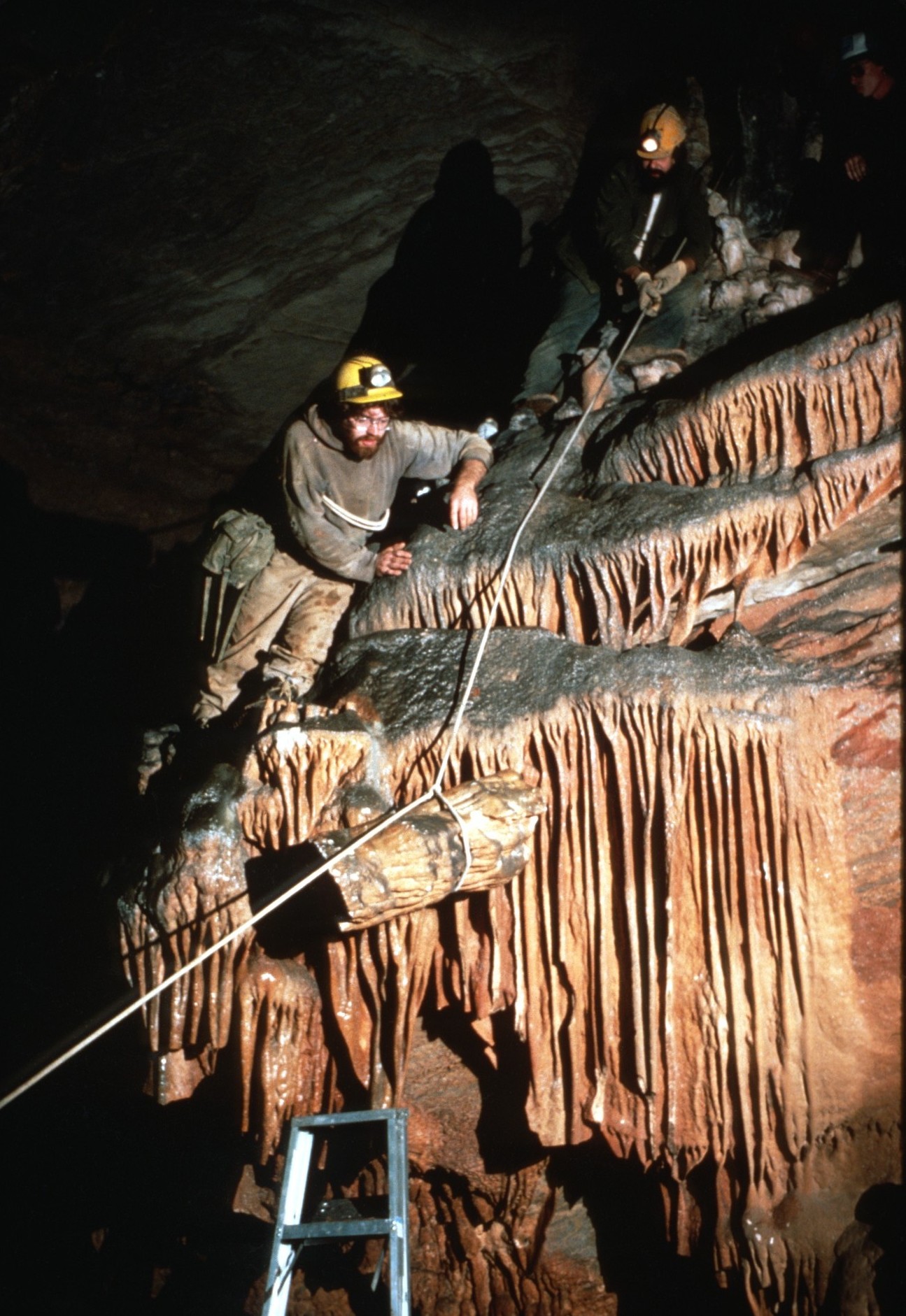 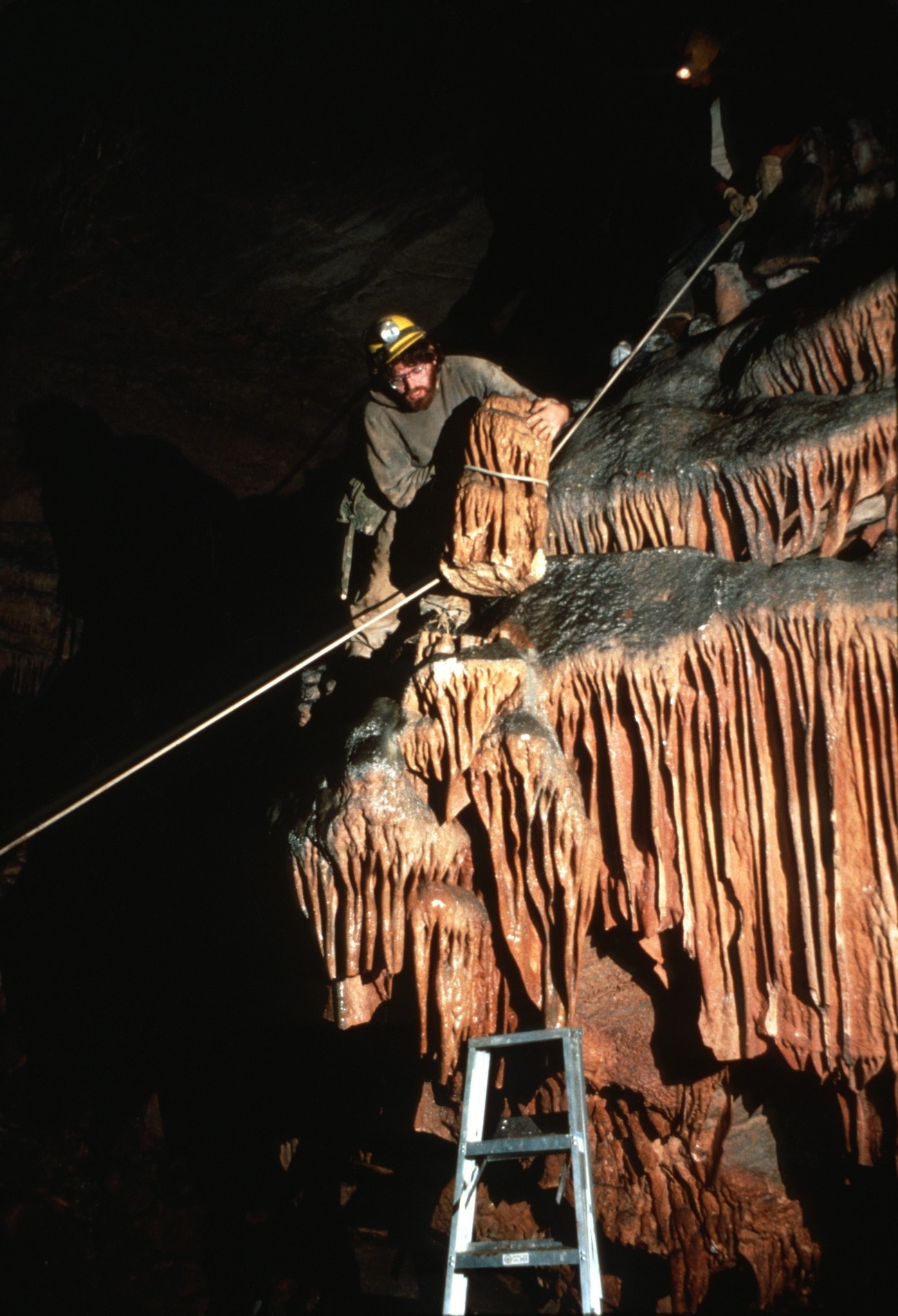 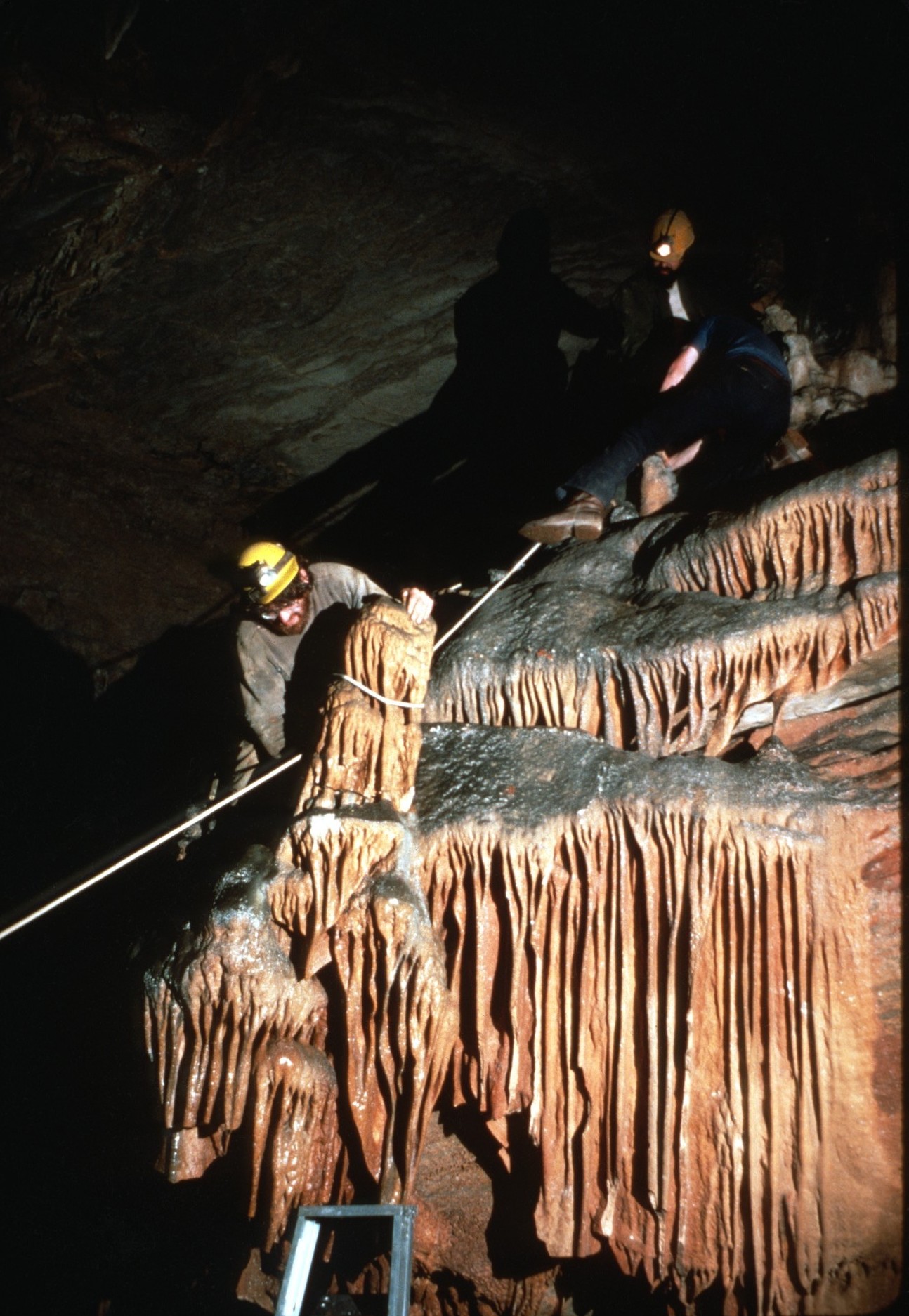 [Speaker Notes: Quick setting cement was applied at the base of the piece…]
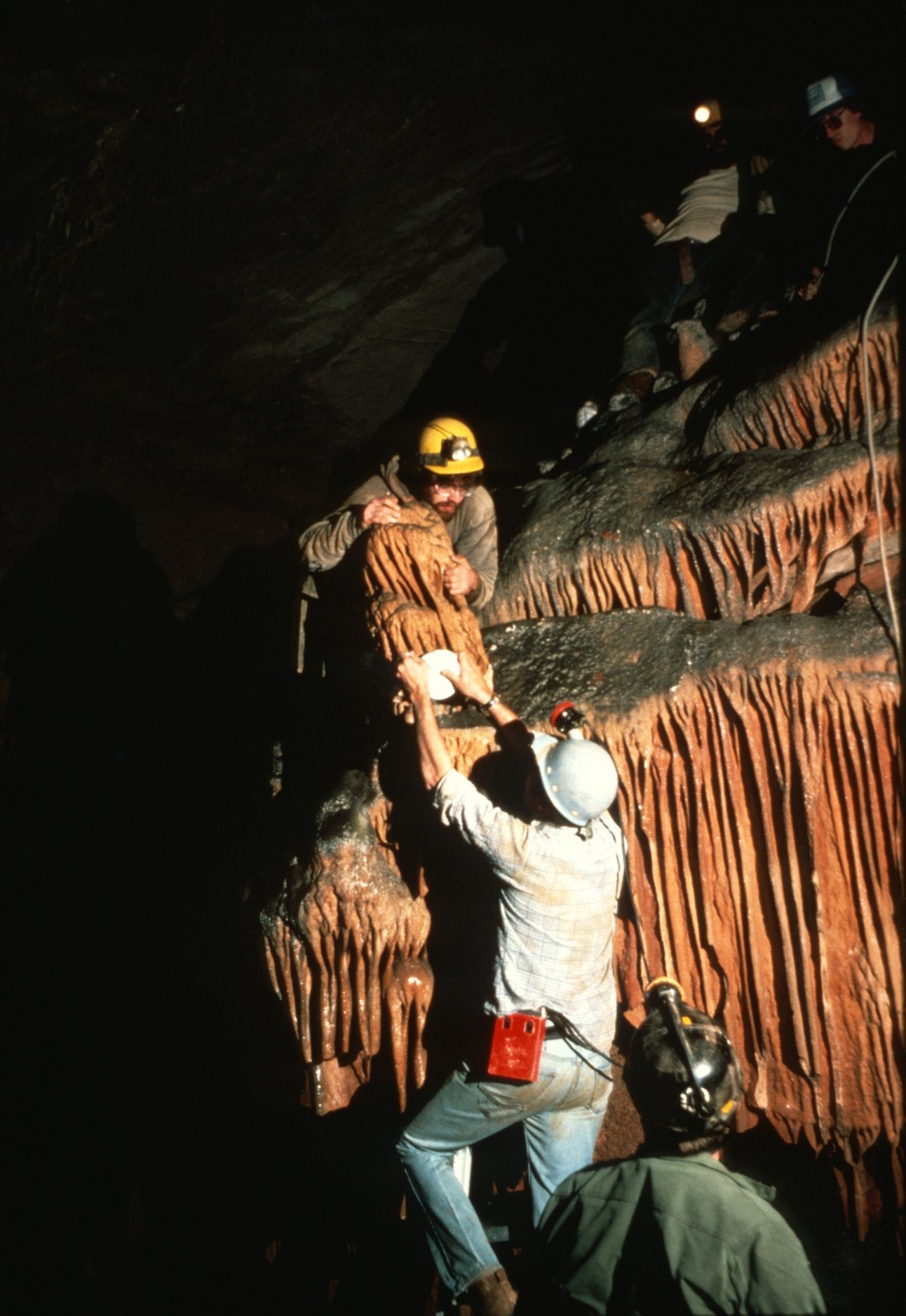 [Speaker Notes: and the excess was washed off.]
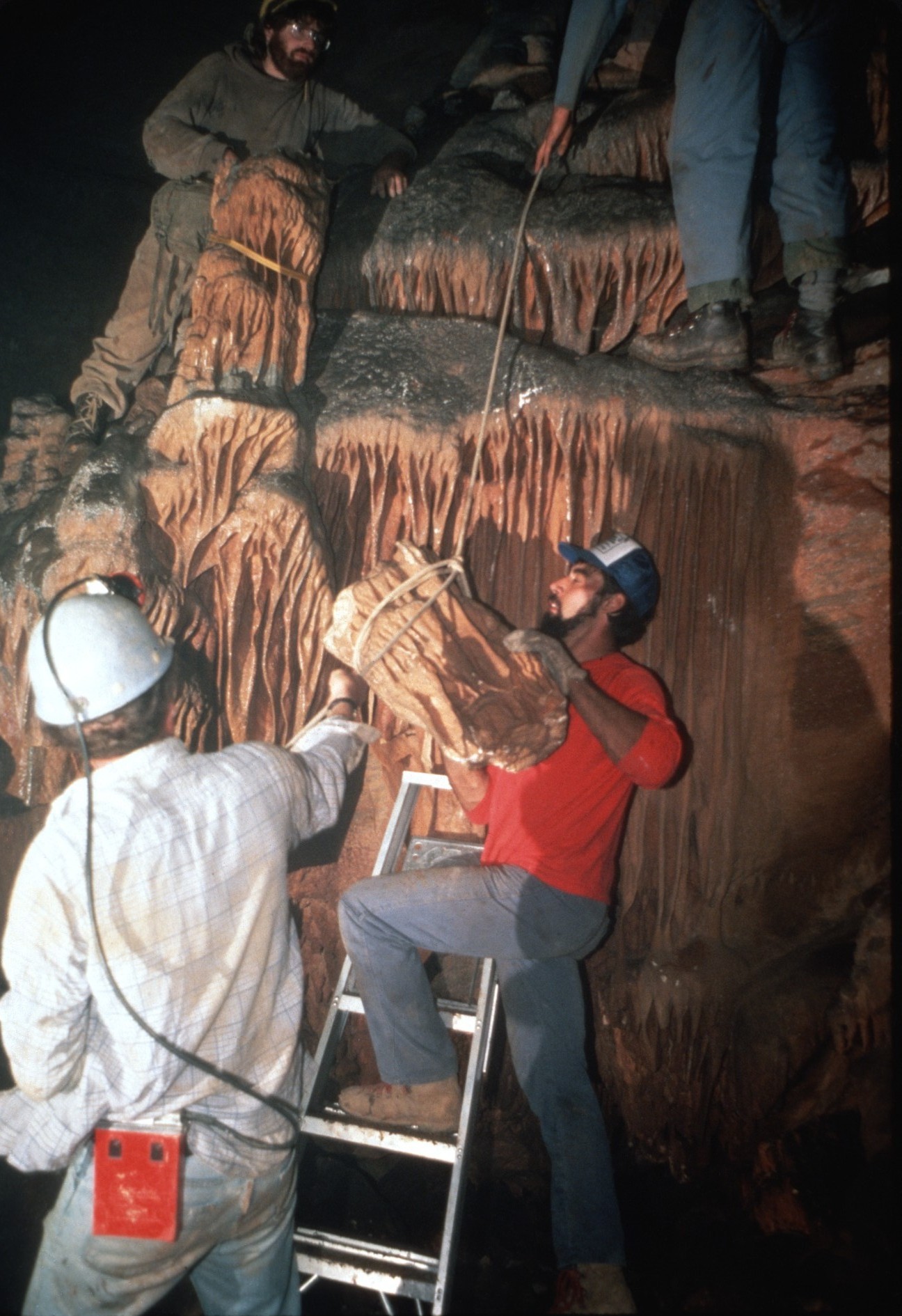 [Speaker Notes: The next piece was found and]
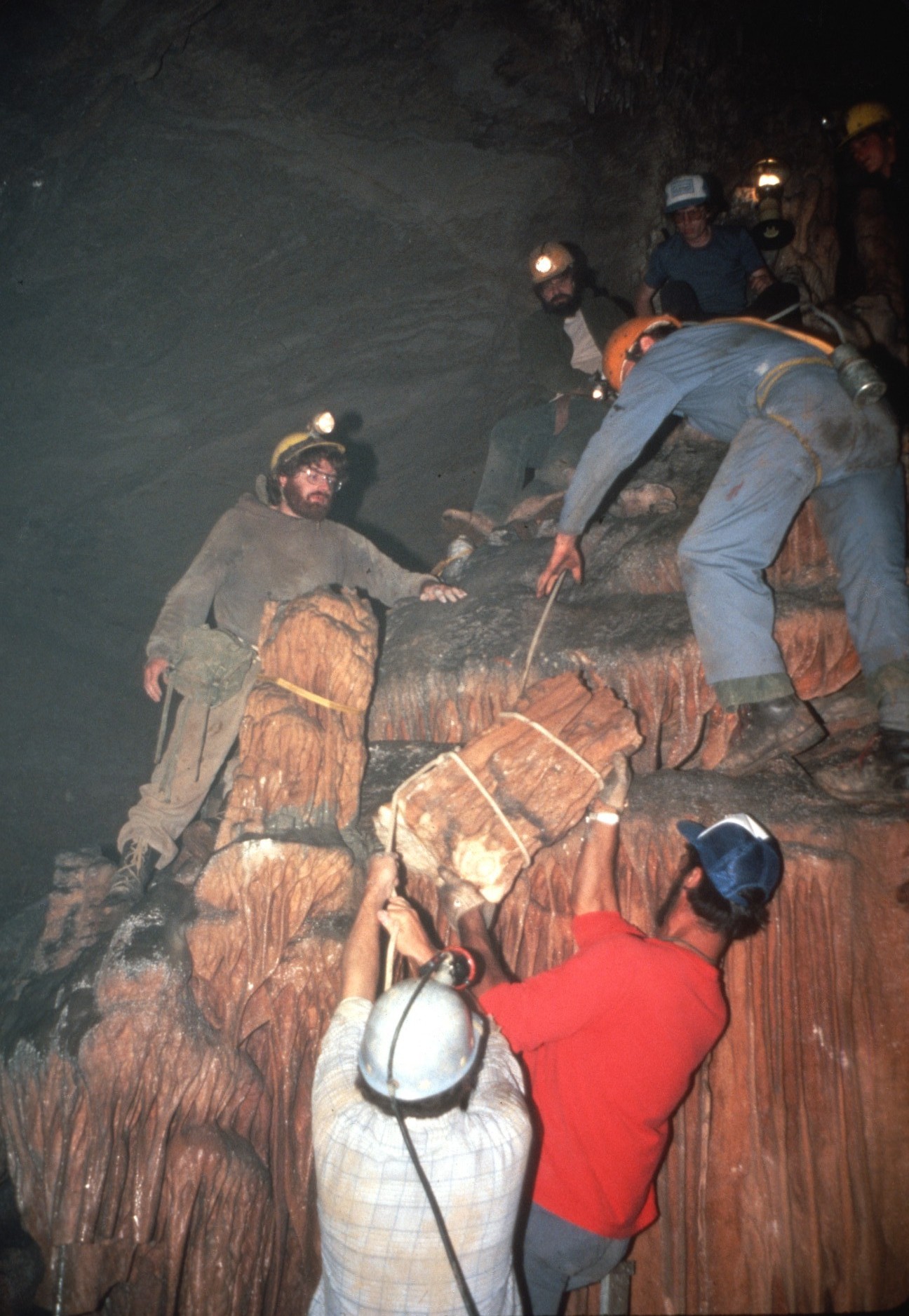 [Speaker Notes: hauled into place.]
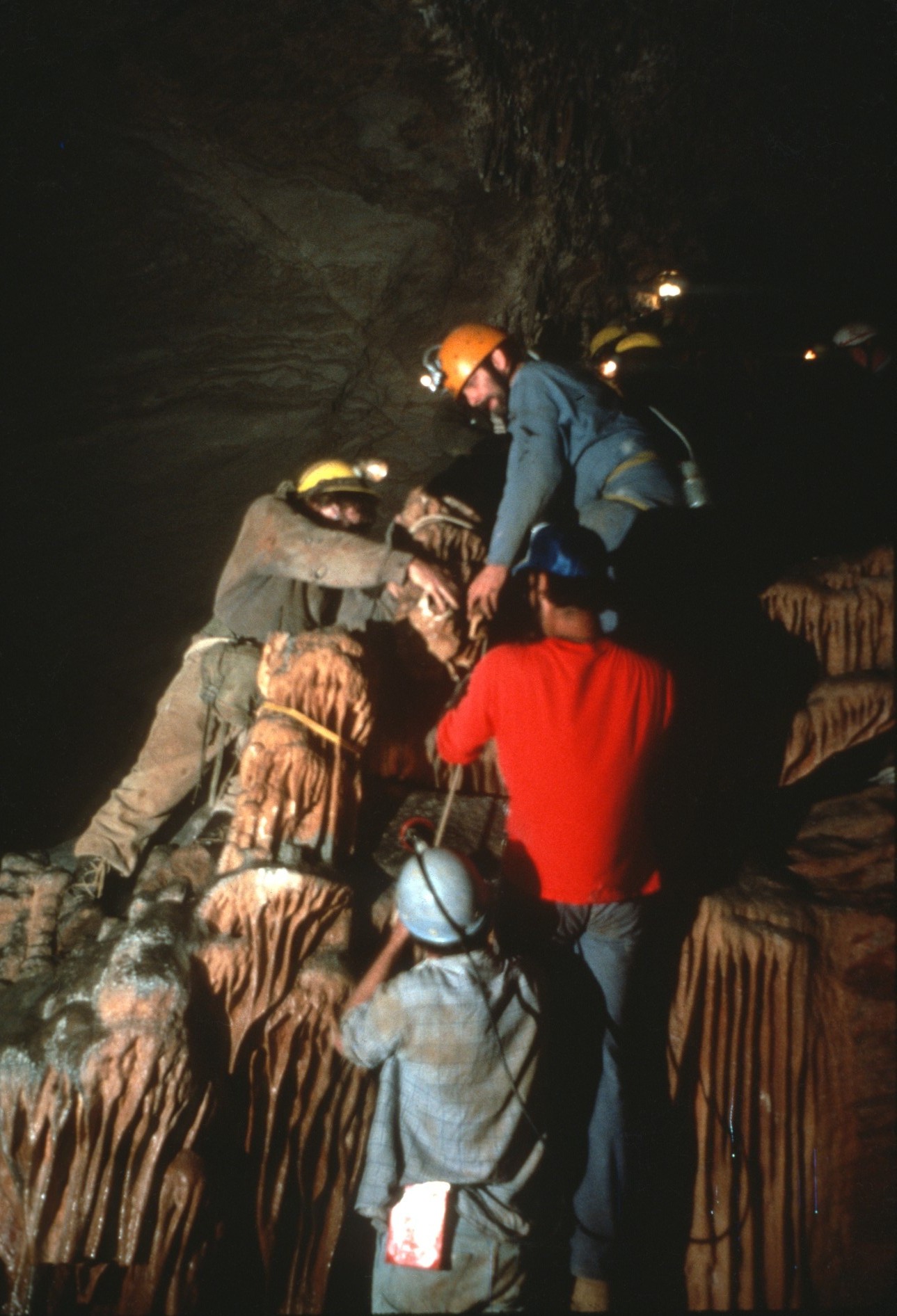 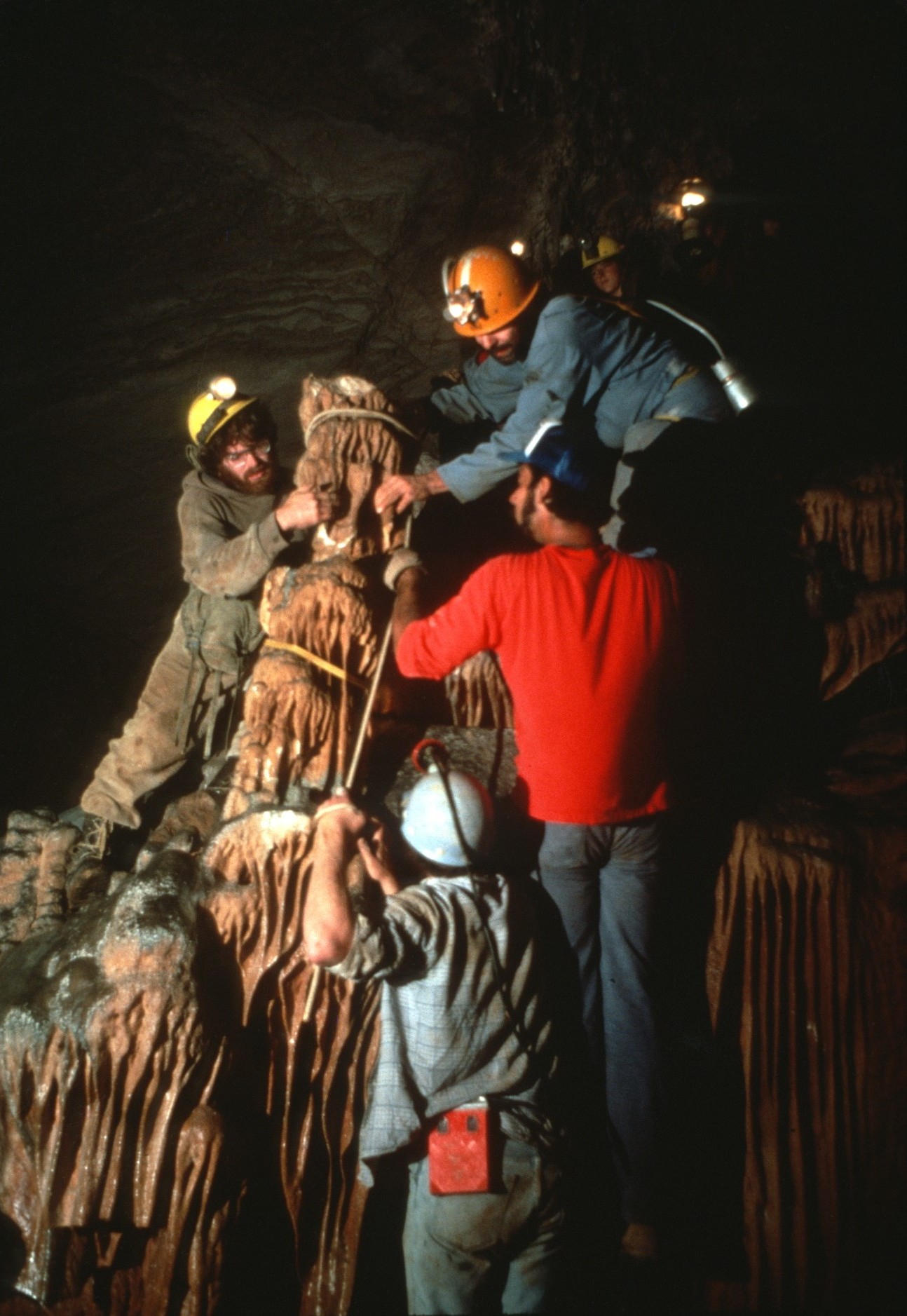 [Speaker Notes: Once in place, cement was applied to its base.]
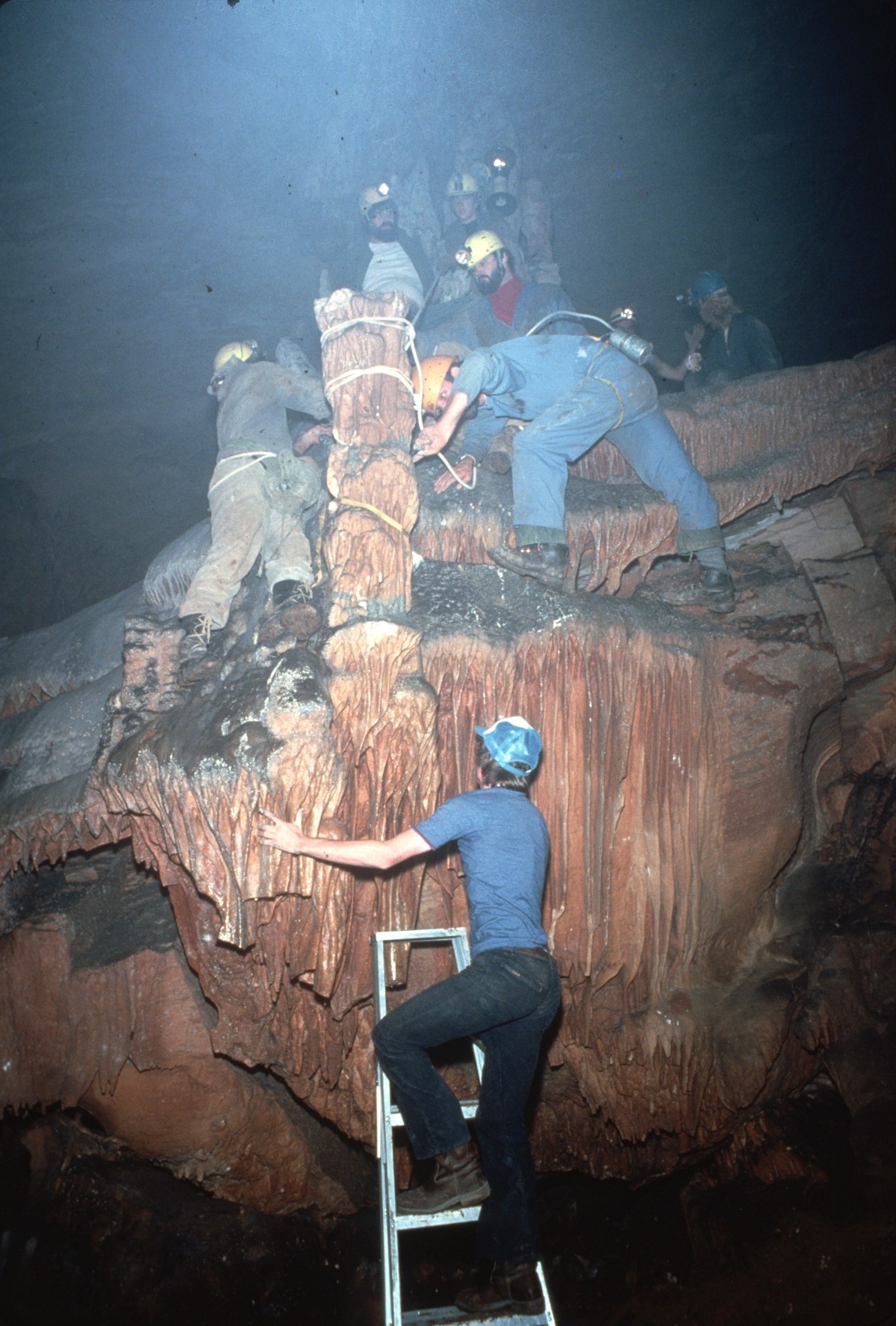 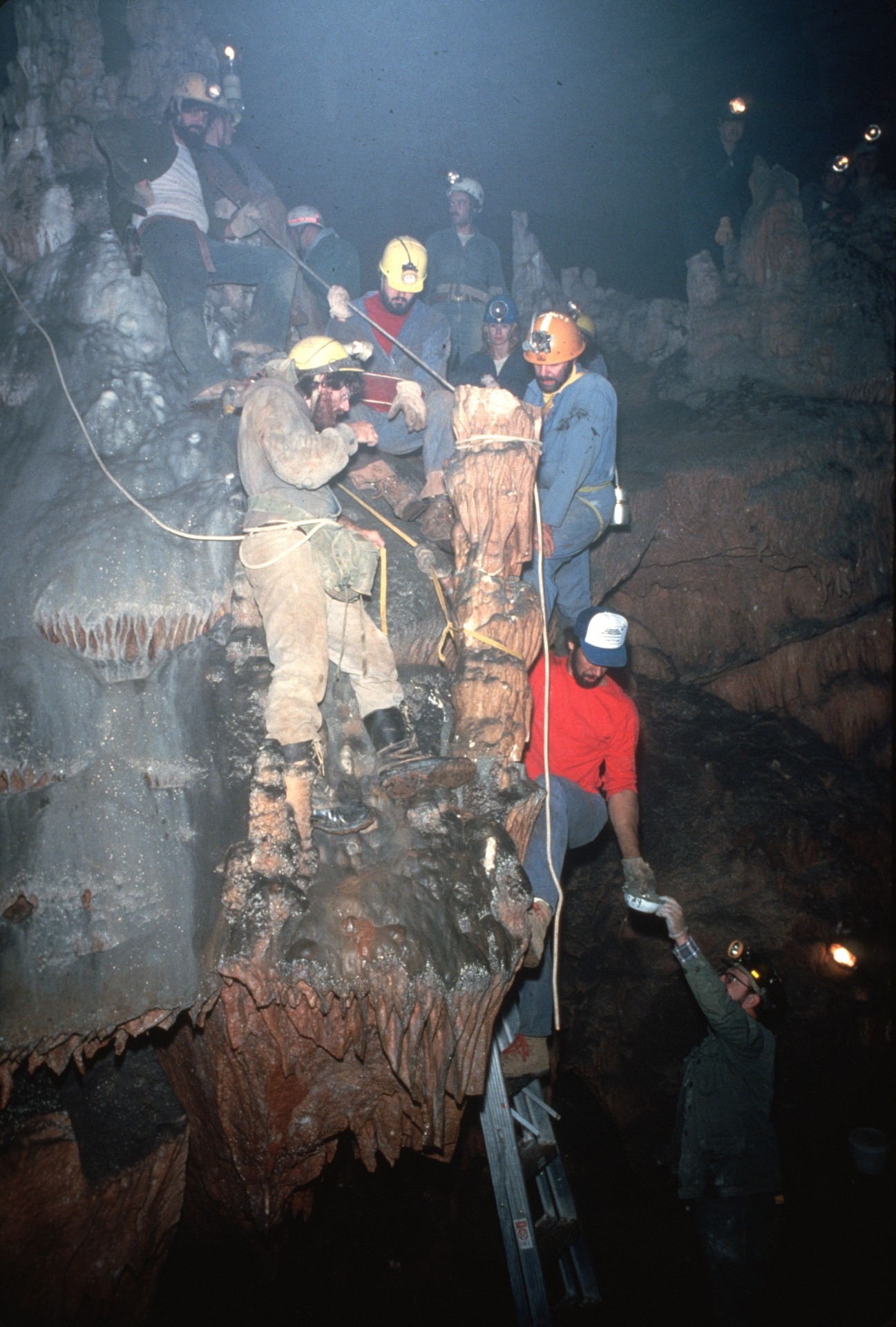 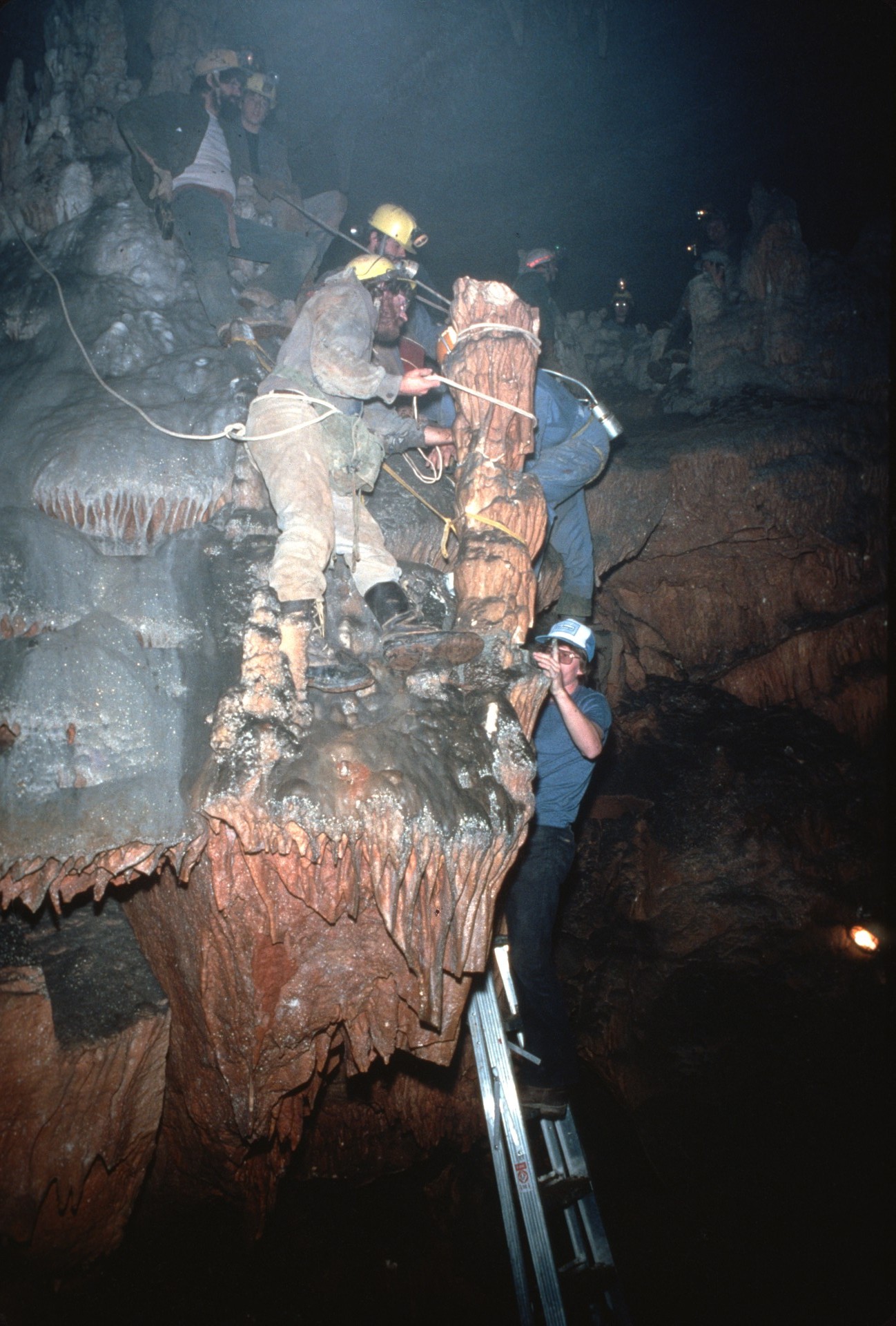 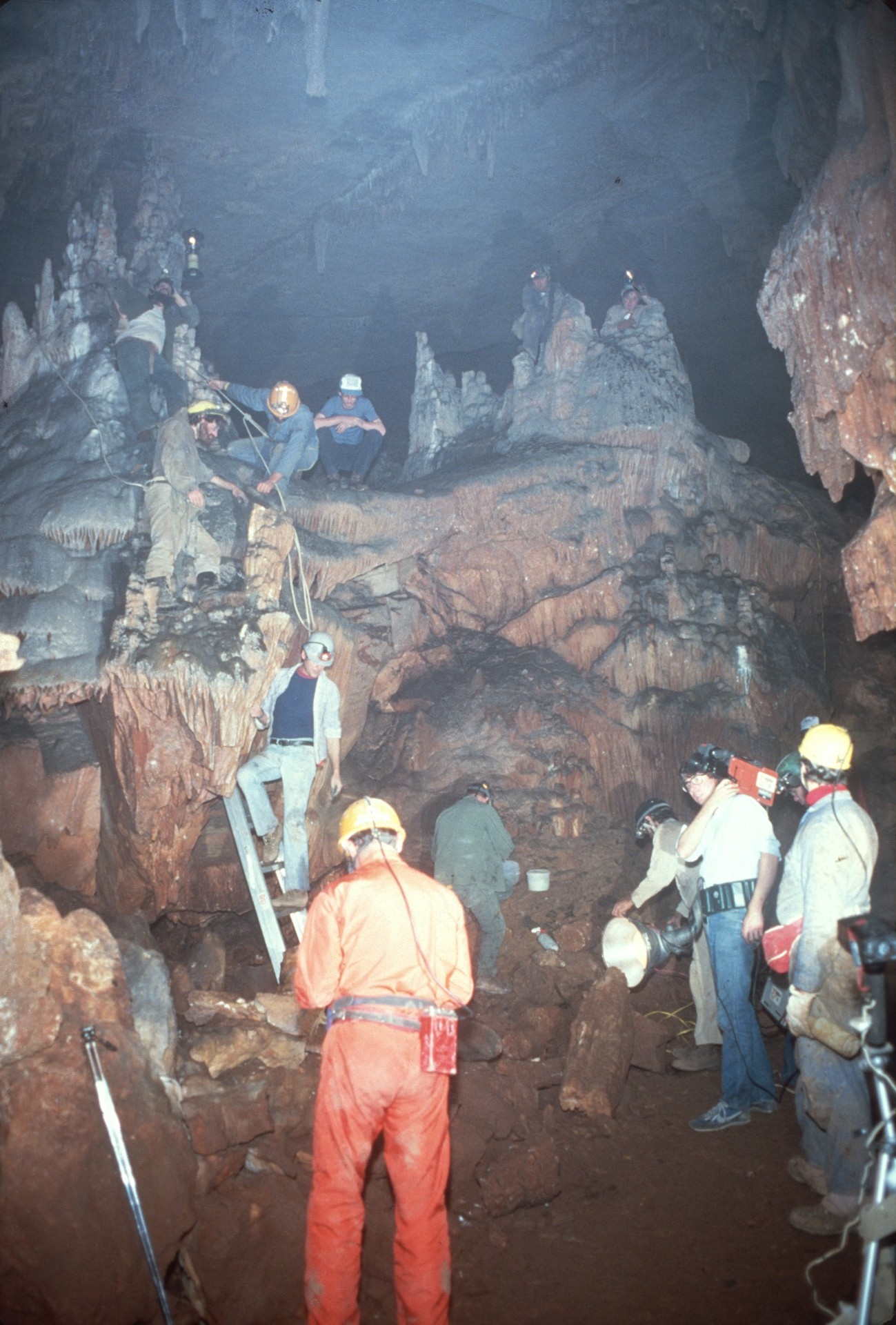 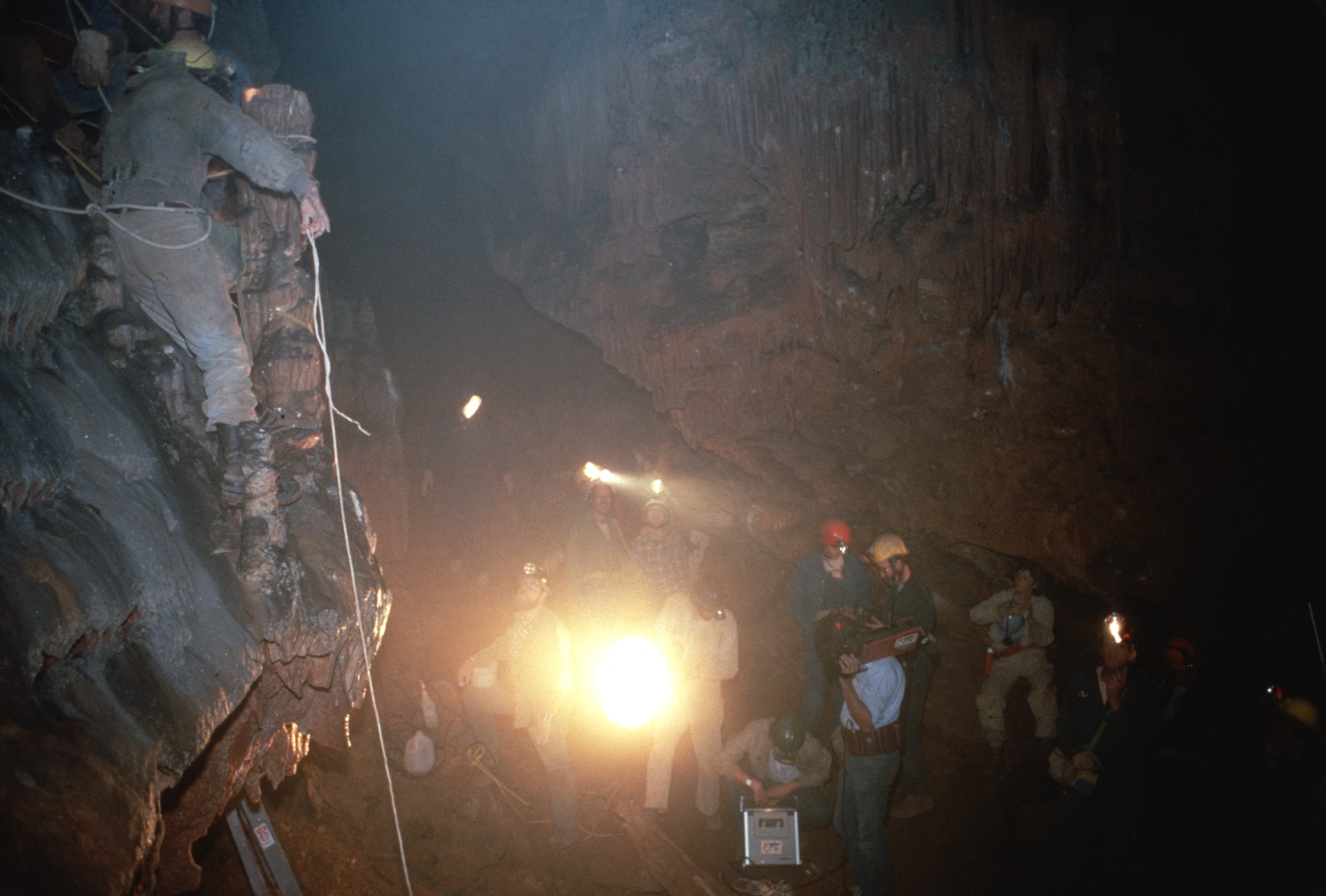 [Speaker Notes: The supporting ropes were removed. Meanwhile a local TV station crew was taping the entire event.]
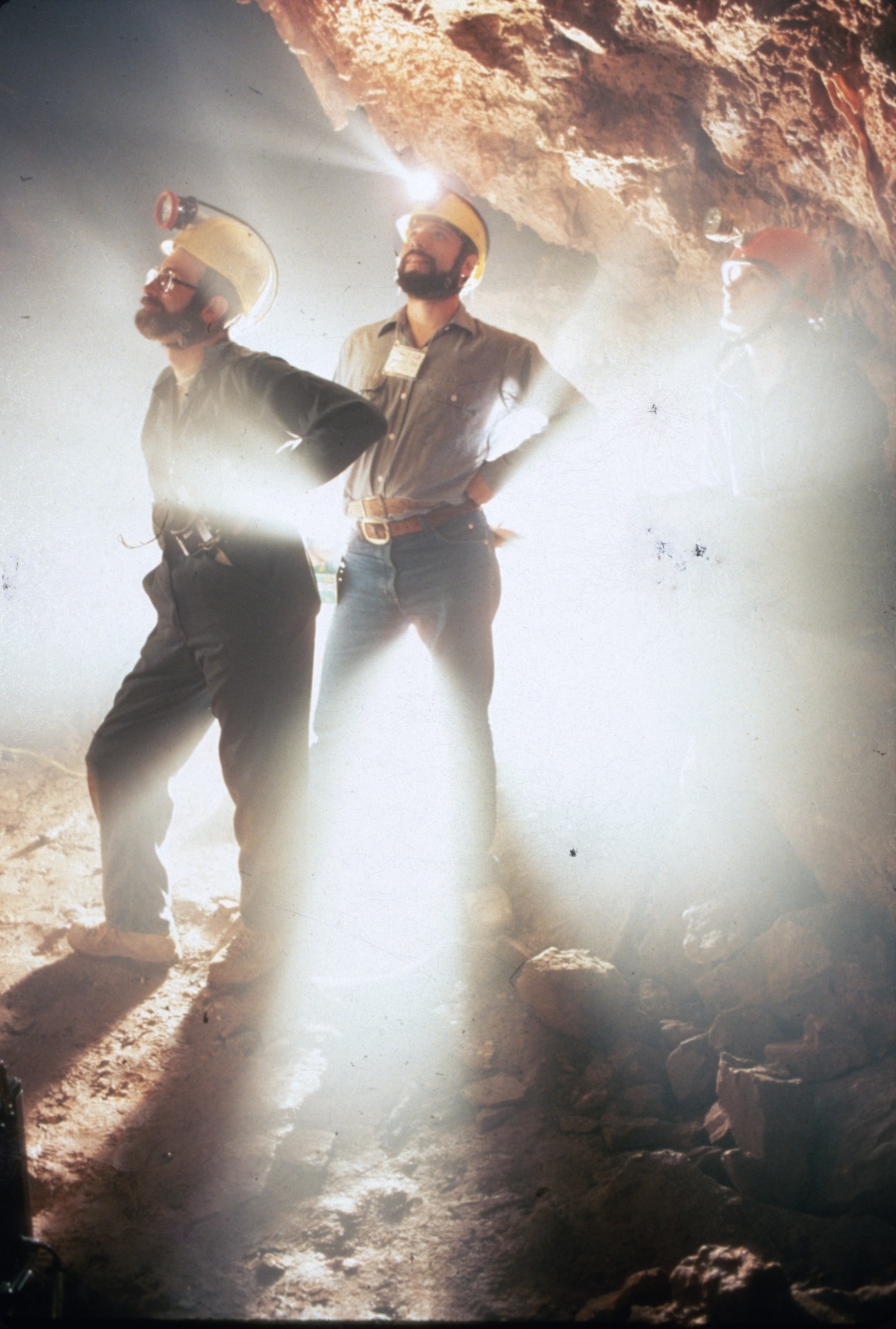 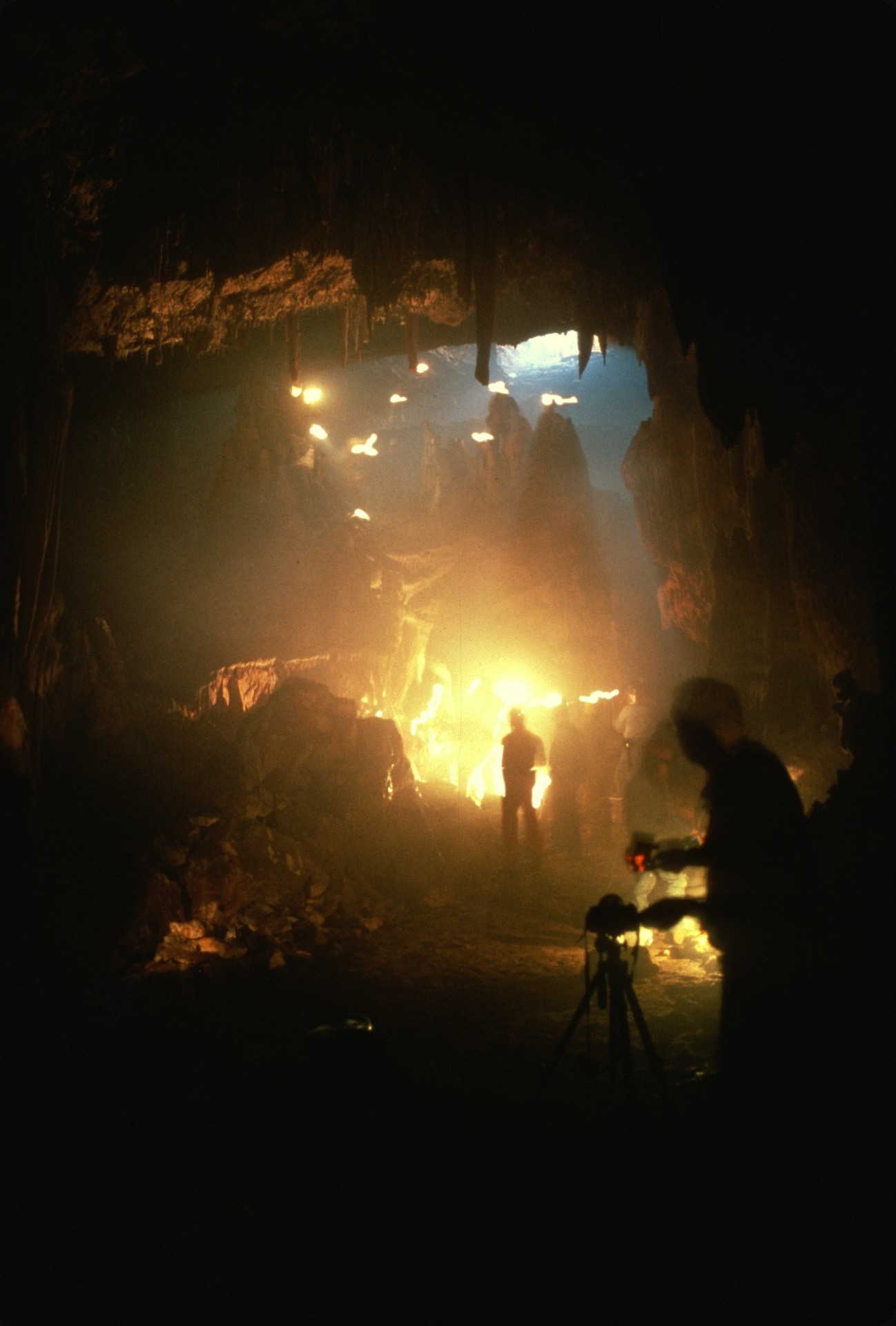 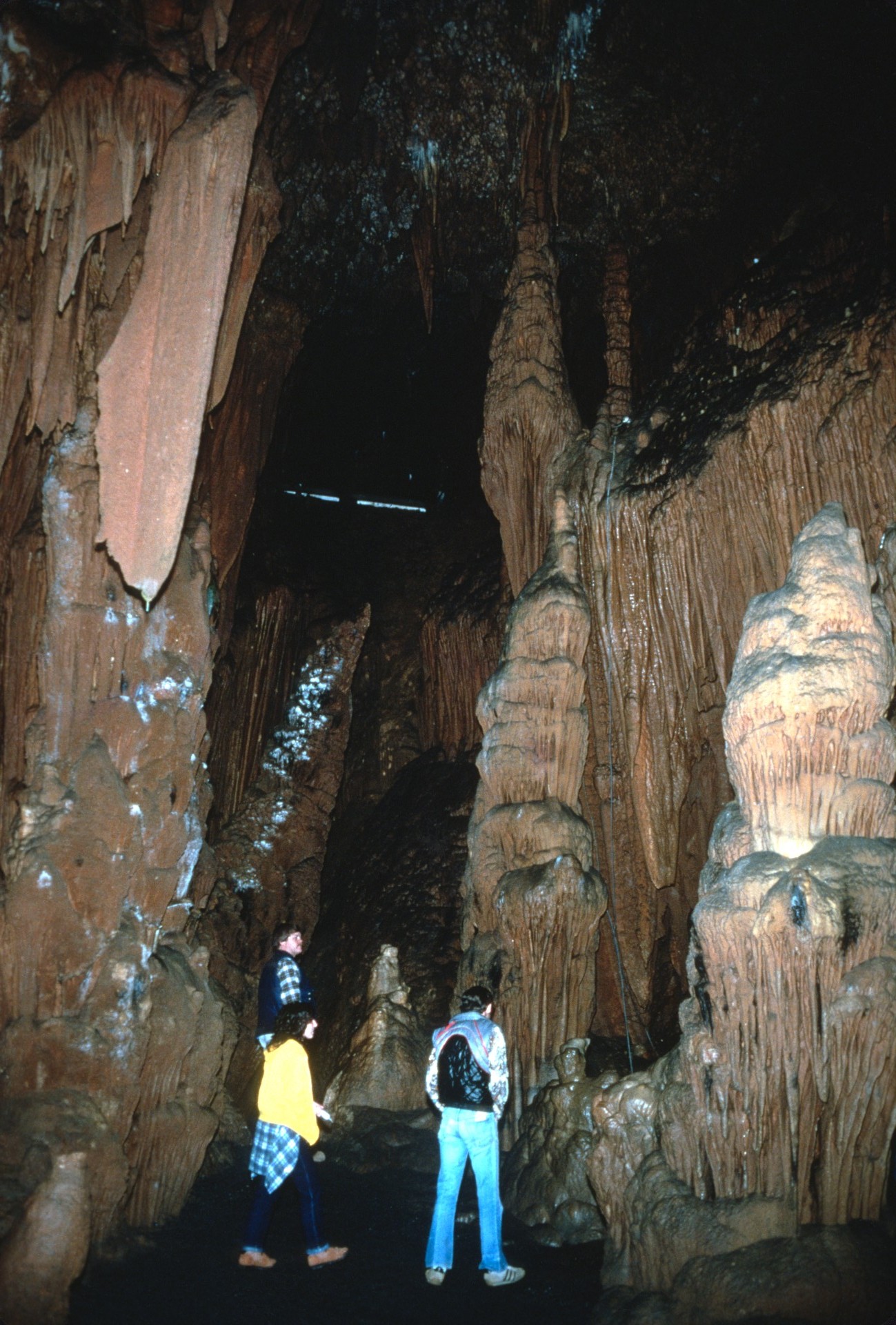 [Speaker Notes: After supper and a long day restoring the cave, everyone gathered in Grand Caverns, a nearby commercial cave, for an evening of cave songs.]
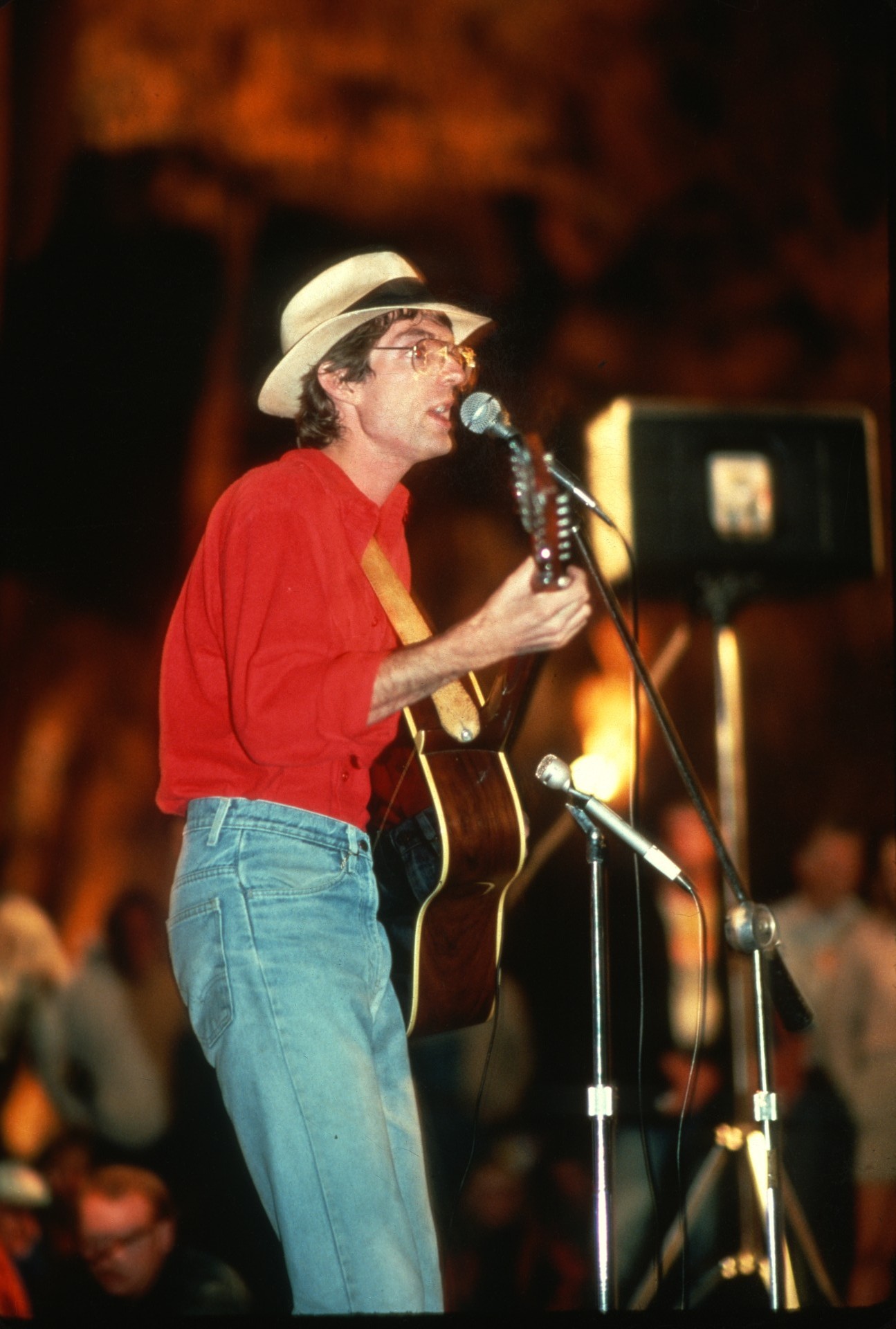 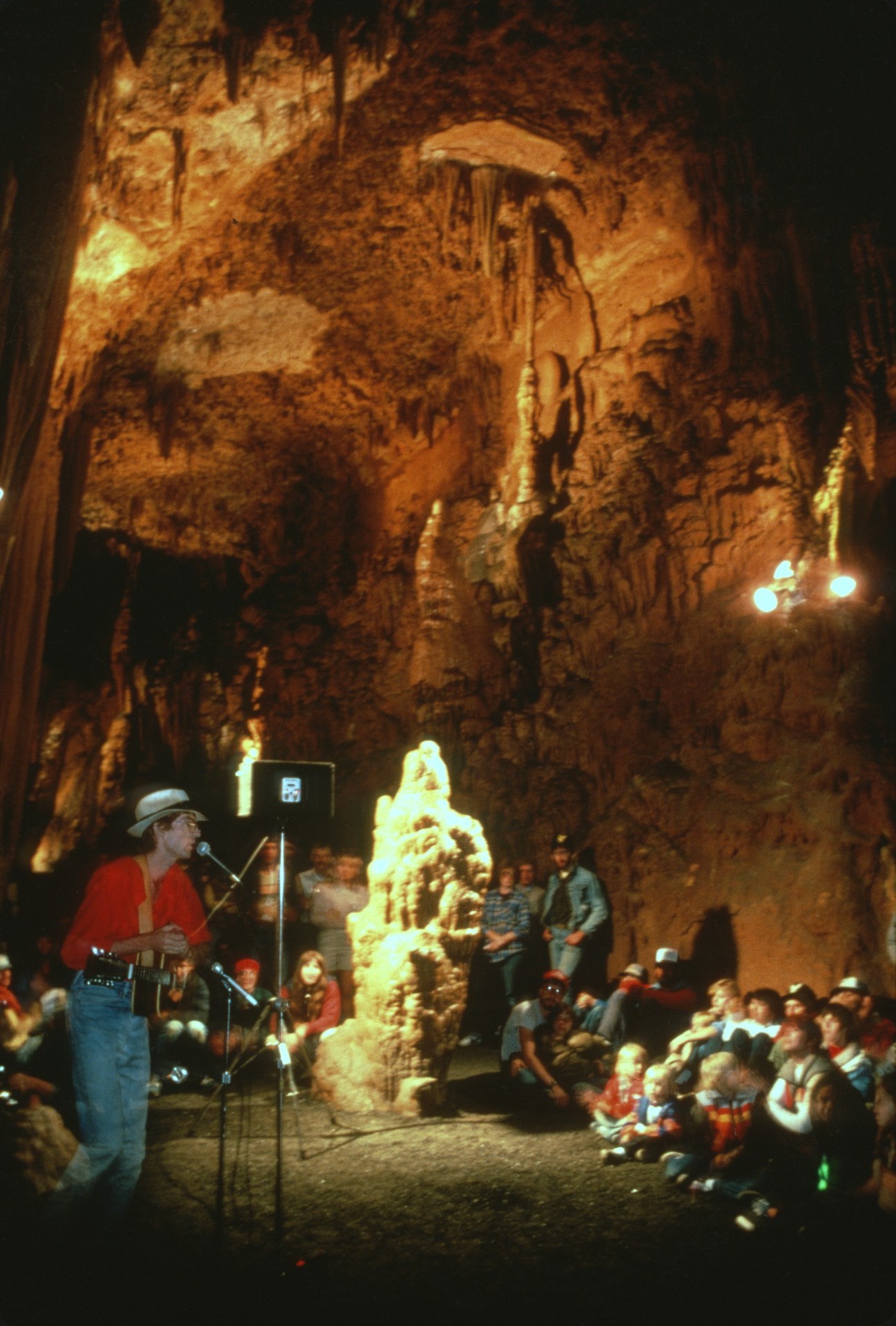 Organize Your Own
CONCAVE
Restore a Cave!
[Speaker Notes: CONCAVE #1 was a success. Much of Fountain Cave was restored and the local press highlighted the need for cave conservation. All of us who participated had a great time. Why don’t you consider organizing your own CONCAVE? Get the spirit, restore a cave!]
An NSS Audio-Visual Library Presentation
ConCave I
Original slide program S203
Photography by Chip Clark and
		Paul & Lee Stevens
Slides digitized by David Caudle
PowerPoint program created by Jim McConkey
74 slides, with script in presenter notes
PowerPoint created 1/21/2021
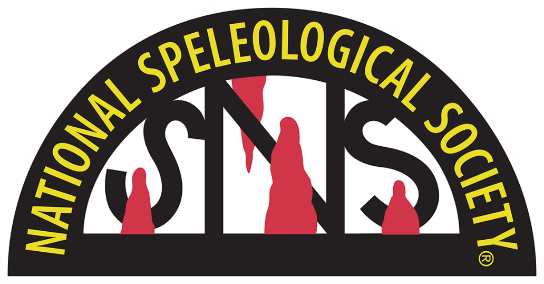 National Speleological Society
6001 Pulaski Pike
Huntsville, AL 35810-1122
256- 852-1300
nss@caves.org
https://caves.org/